Basics of satellite RGBs and products

Ivan Smiljanic
EUMETSAT training team

20 March 2023, SAC Middle East course
Agenda
Why do we need products?
.



What kind of product do we have?
Agenda
Why do we need products?
.



What kind of products do we have?
Earth, atmosphere, oceans – ‘panta rei’
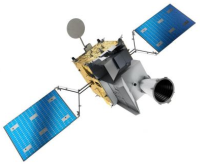 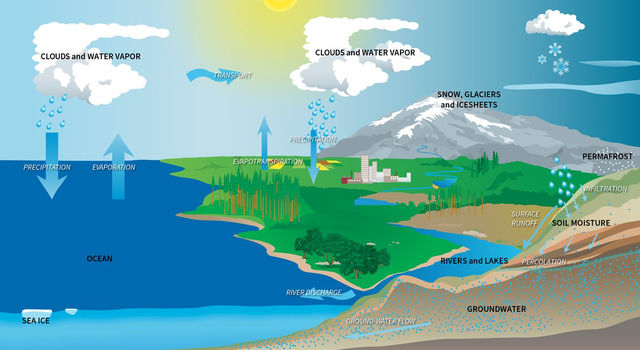 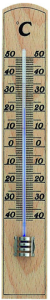 Photon to product
Solar
IR
ph
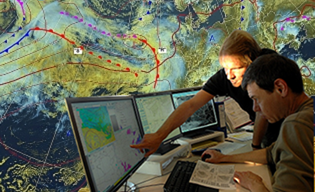 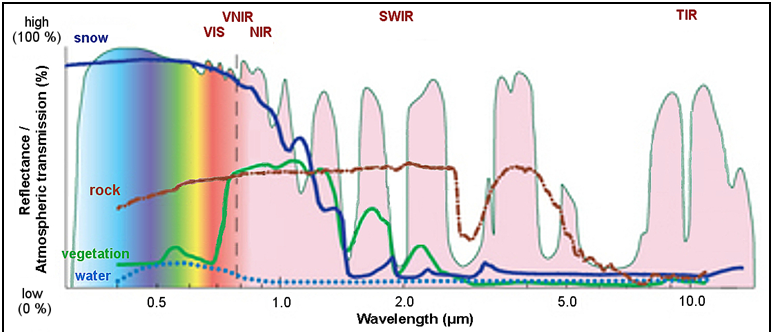 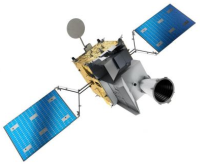 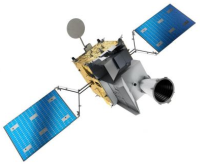 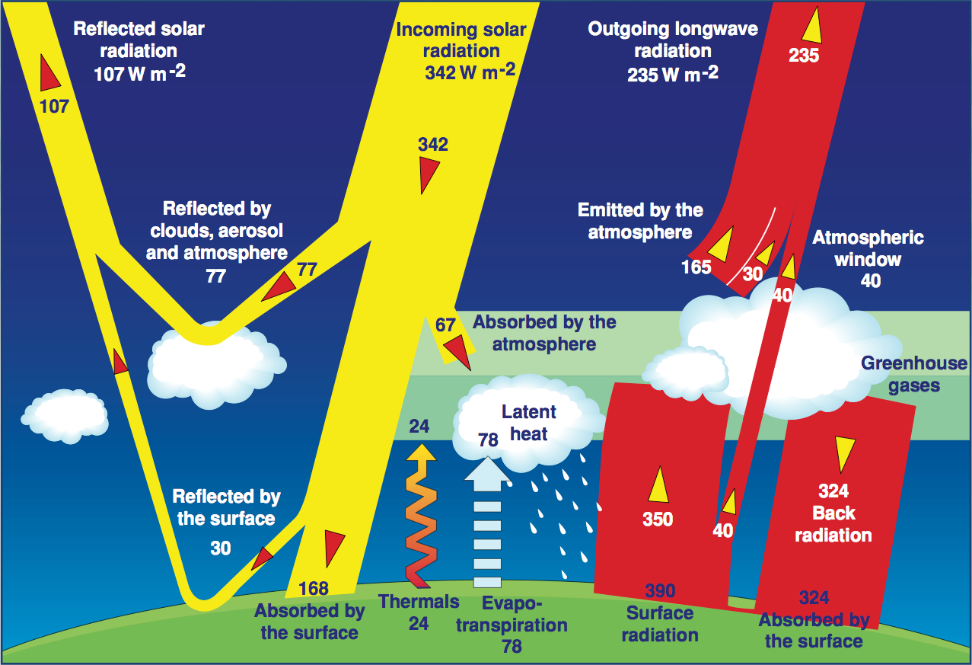 Solar and IR
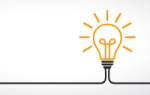 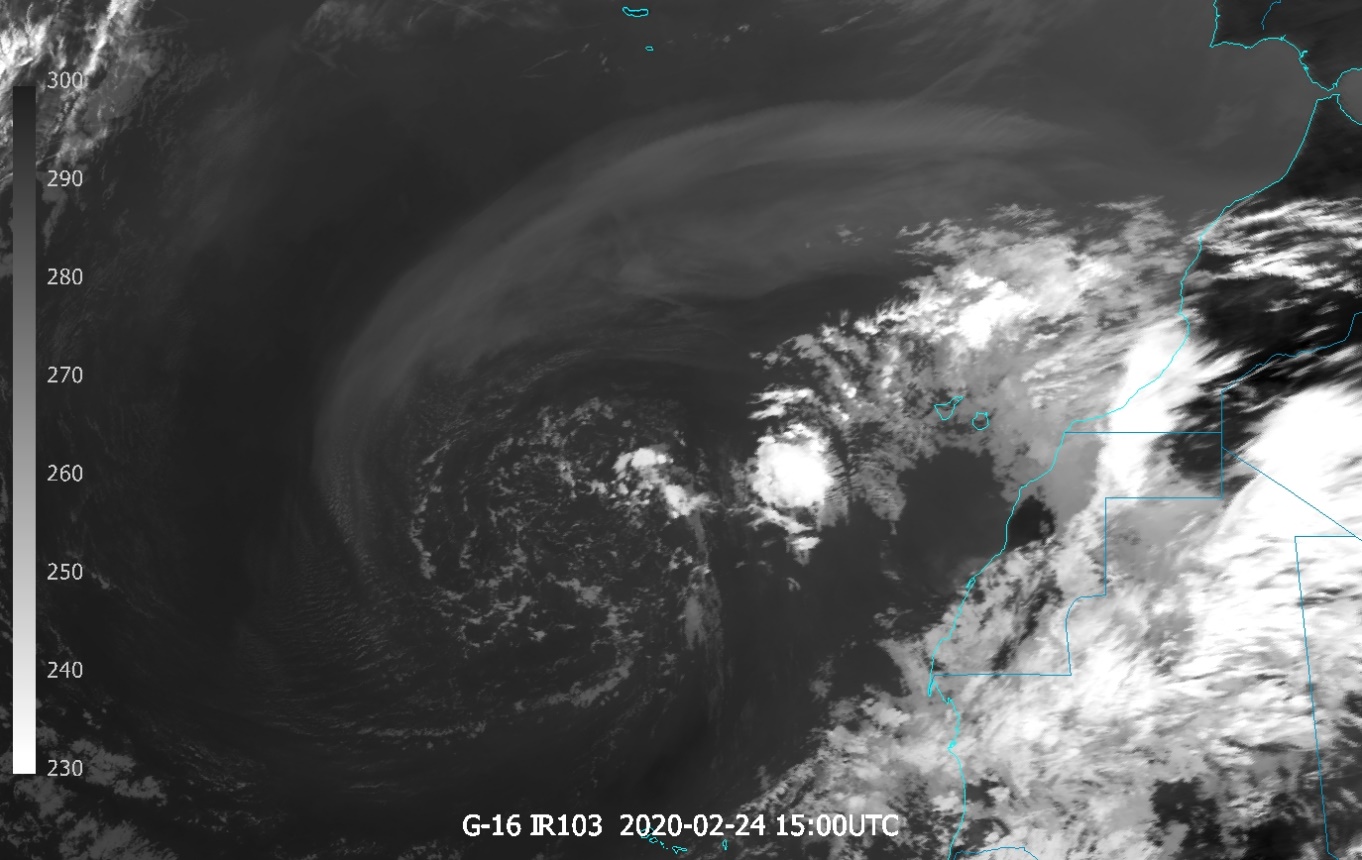 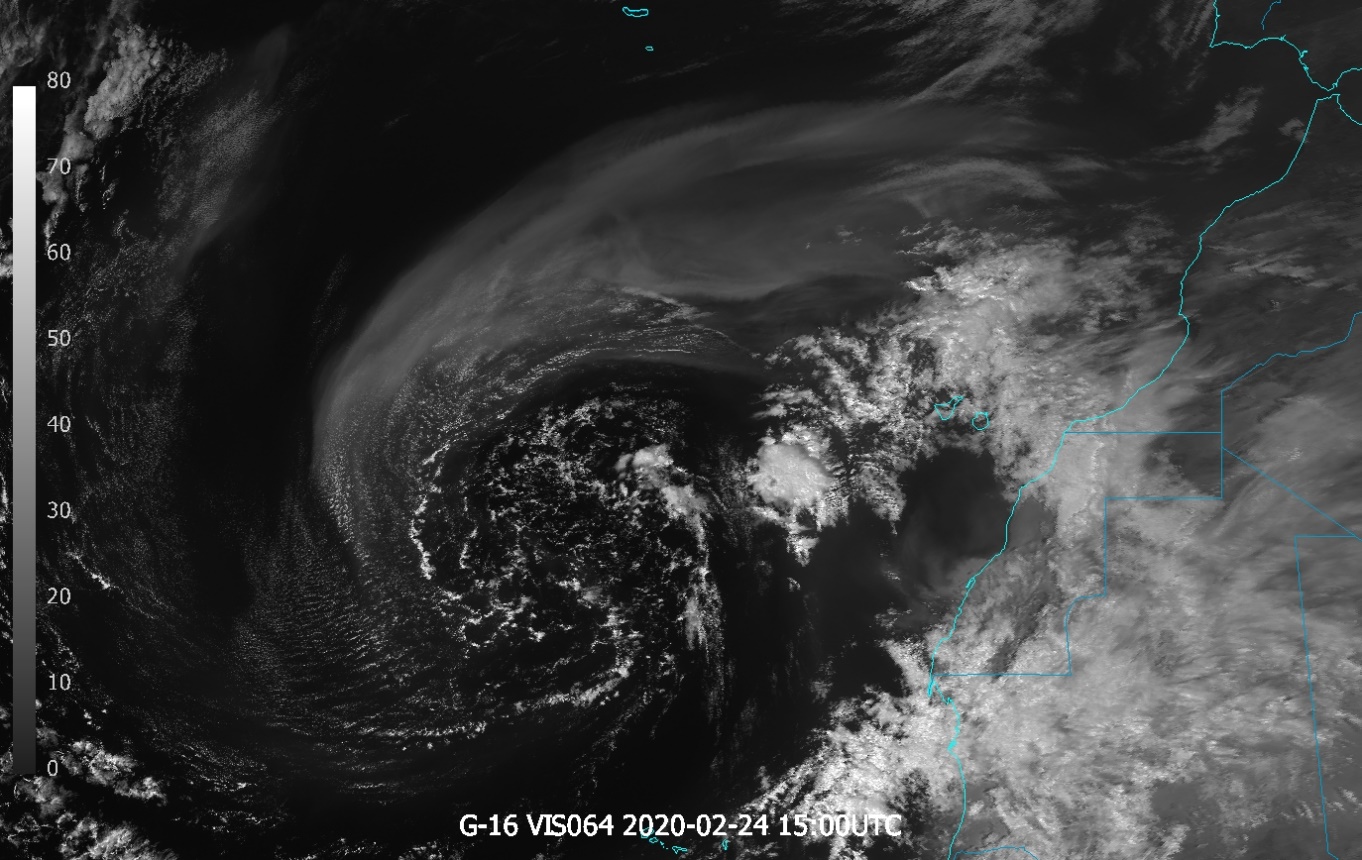 Solar and IR
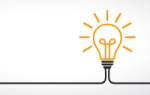 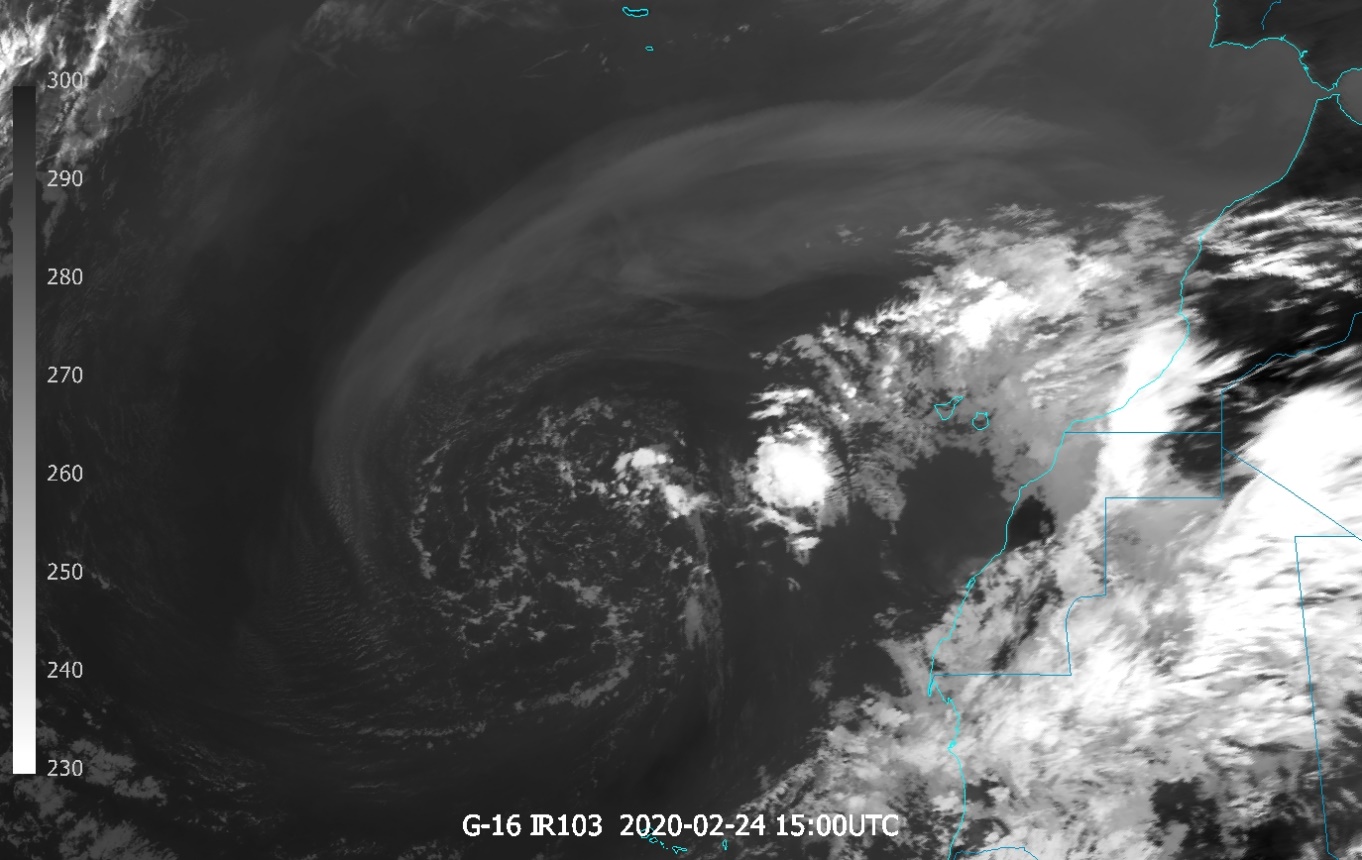 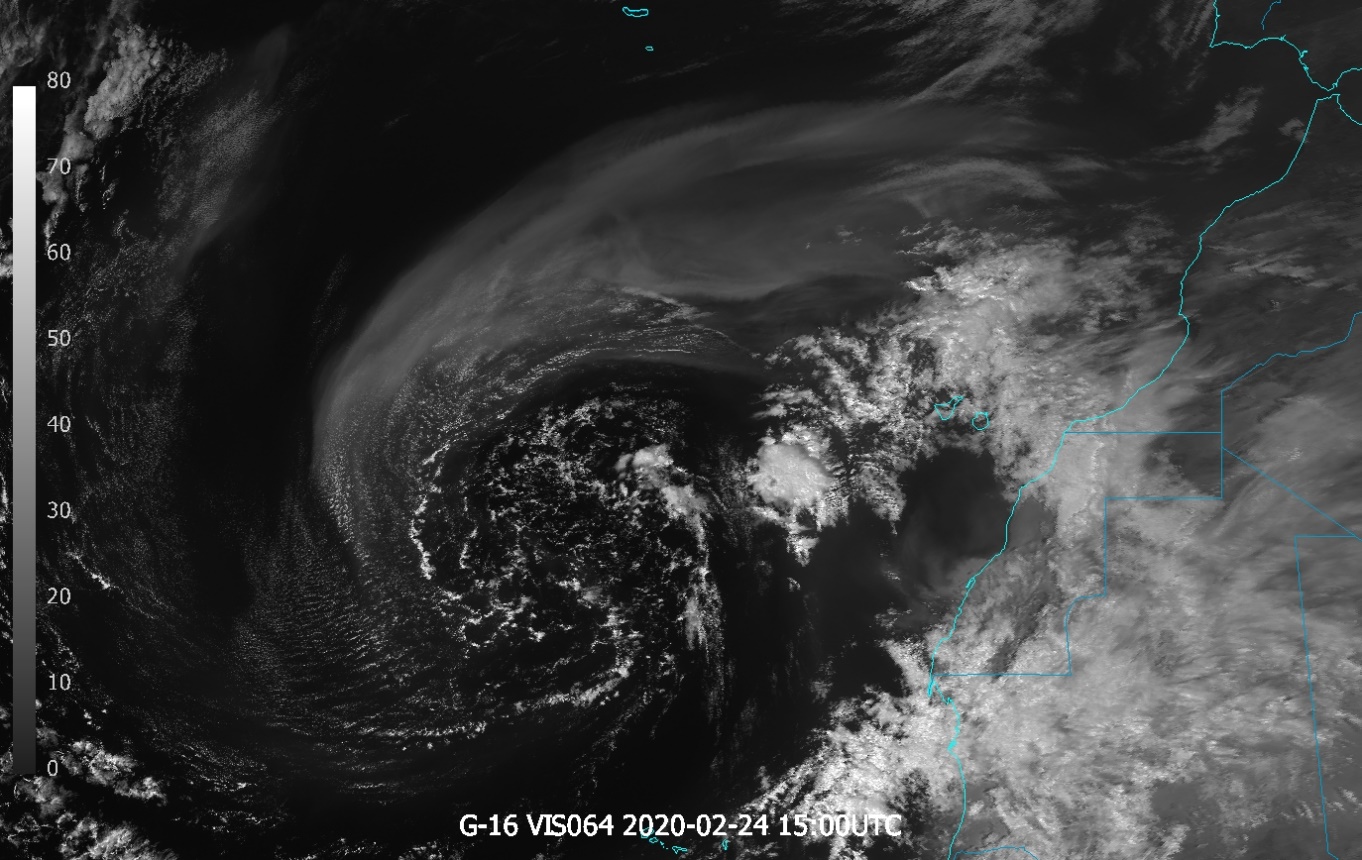 Spectral channels
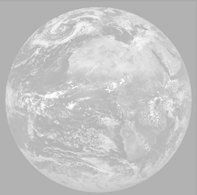 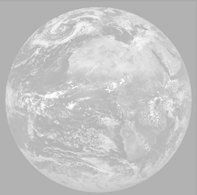 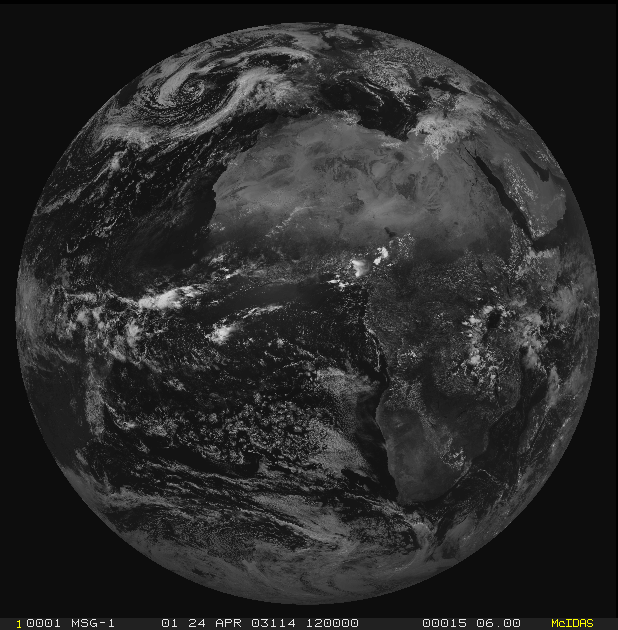 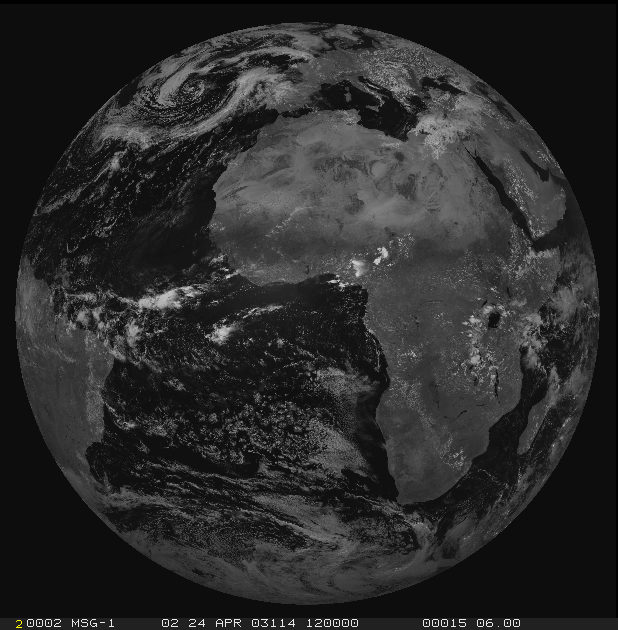 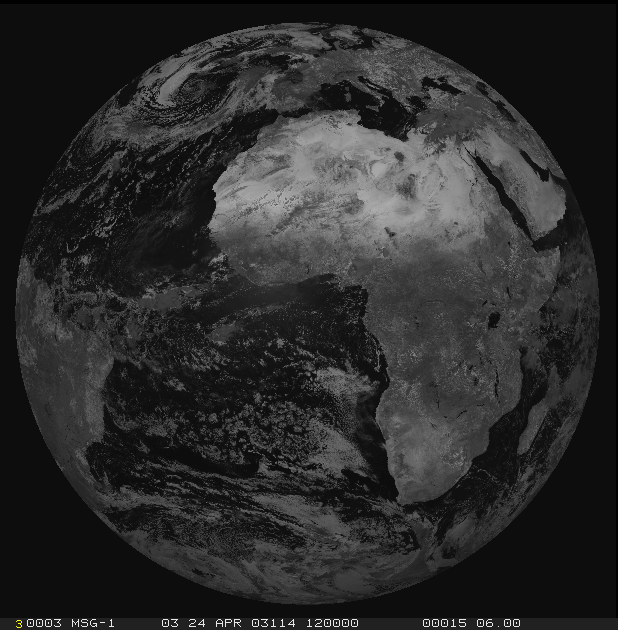 1=VIS0.4
2=VIS0.5
3=VIS0.6
4=VIS0.8
7=NIR1.6
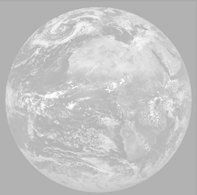 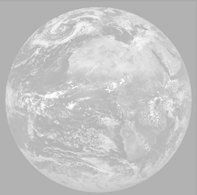 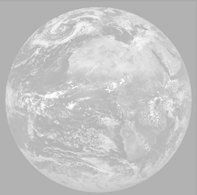 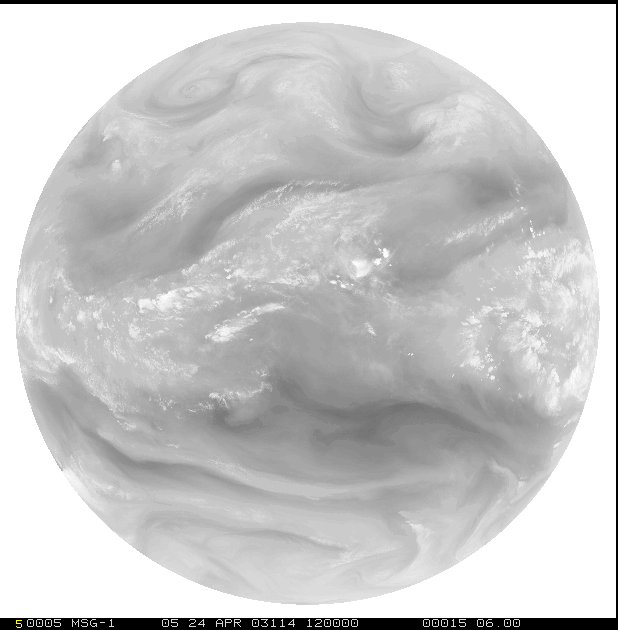 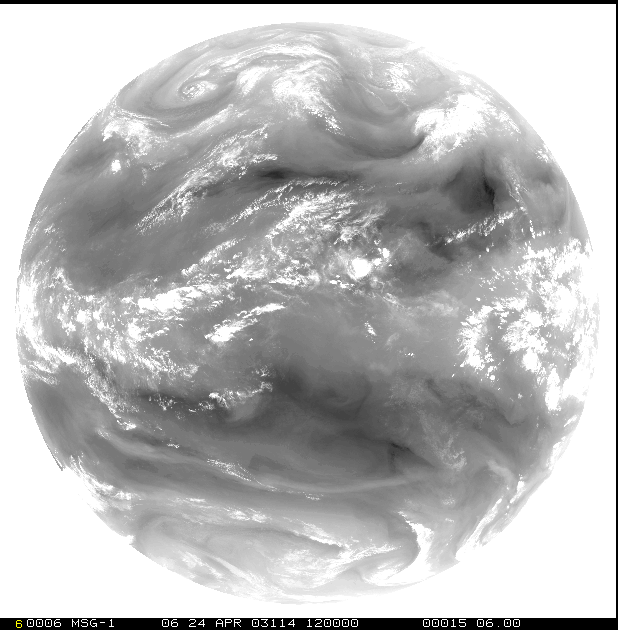 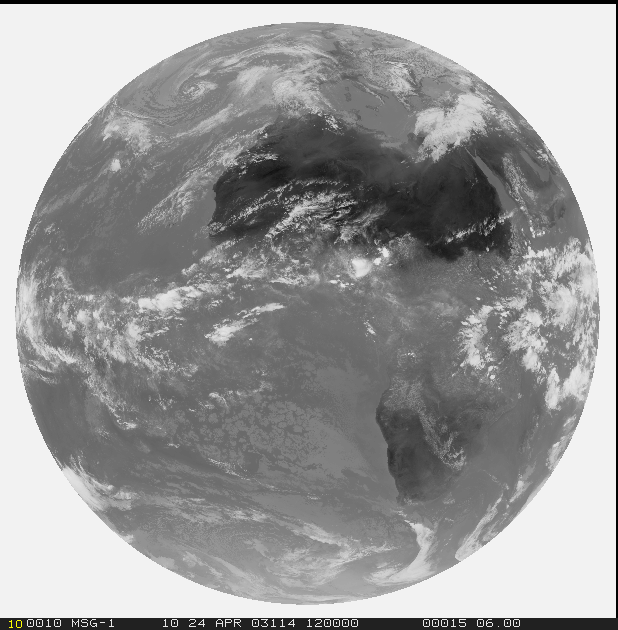 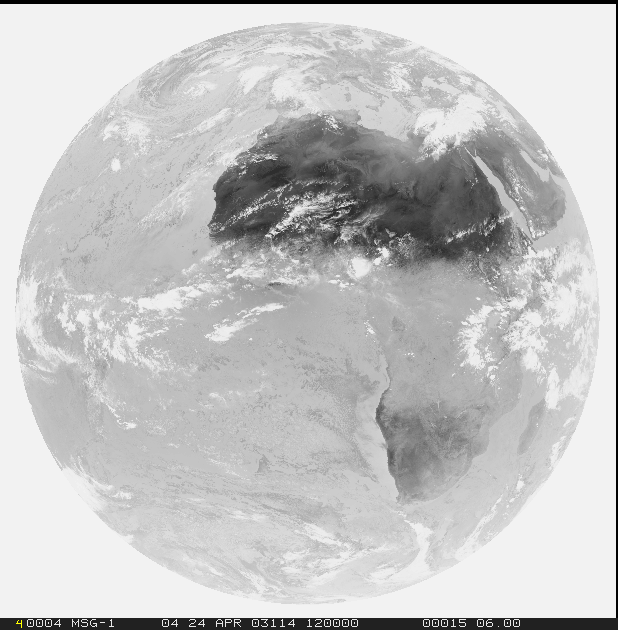 5=NIR0.9
6=NIR1.3
8=NIR2.25
9=IR3.8
10=WV6.2
11=WV7.3
12=IR8.7
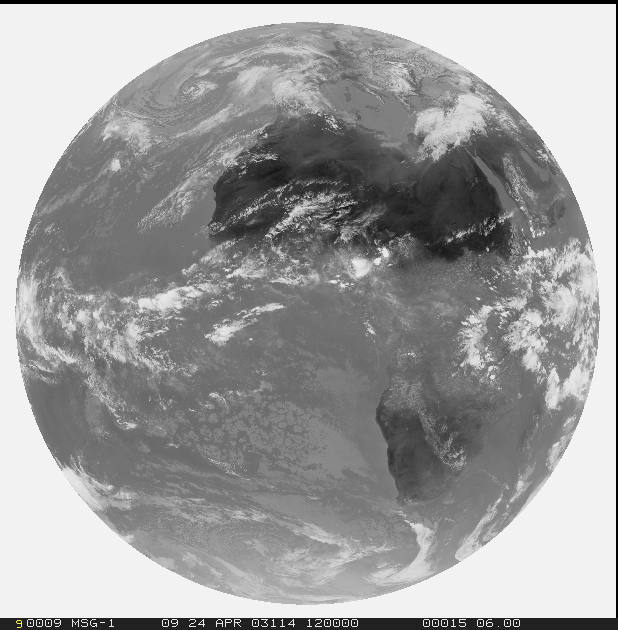 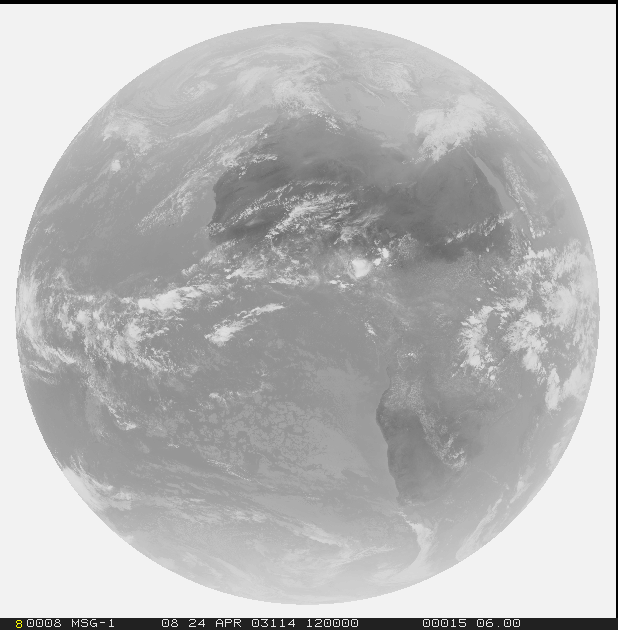 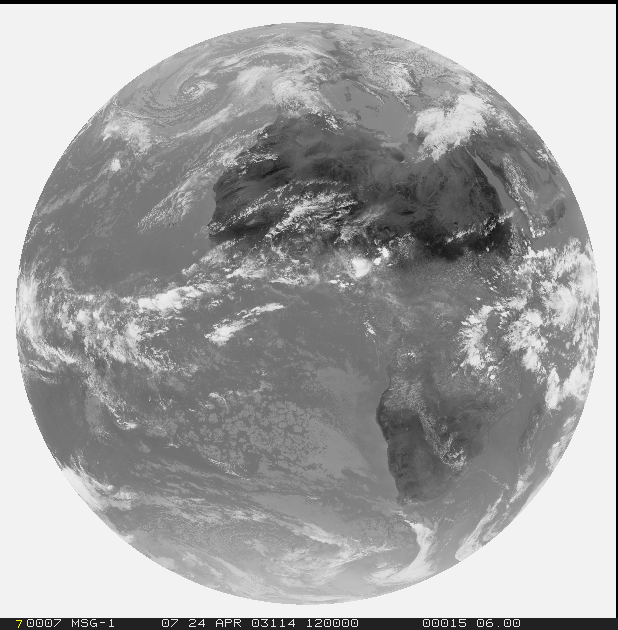 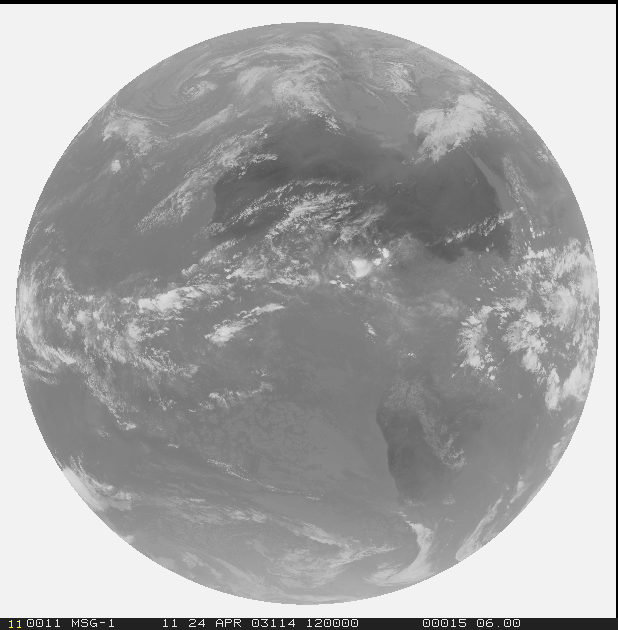 13=IR9.7
14=IR10.5
15=IR12.3
16=IR13.3
Solar
3.0 (1.0/0.5) km

Thermal
3.0 (2.0/1.0) km
Spectral utility
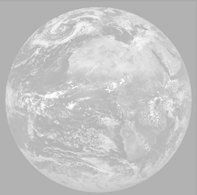 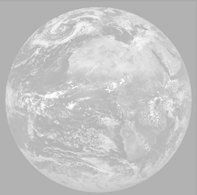 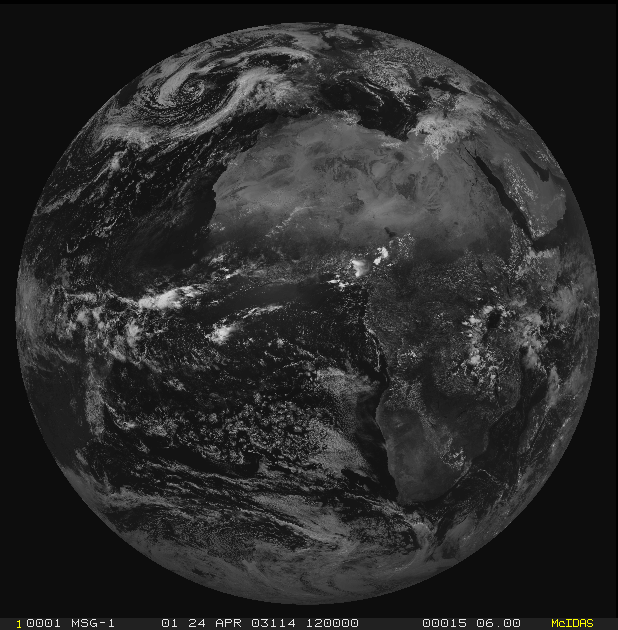 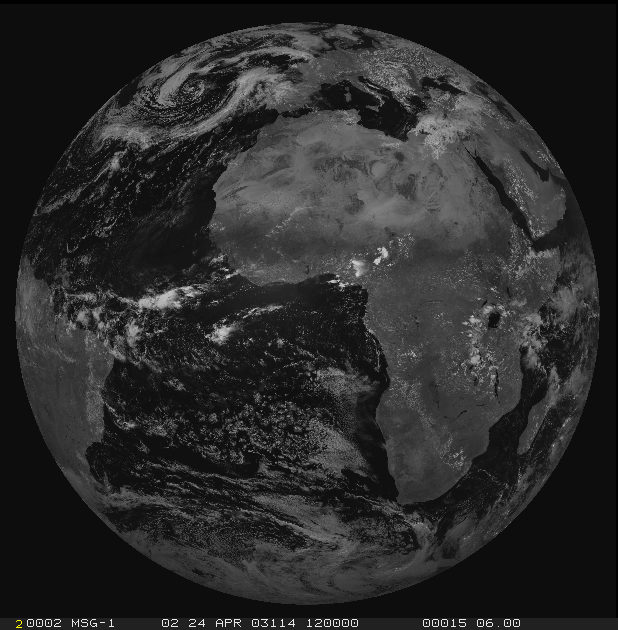 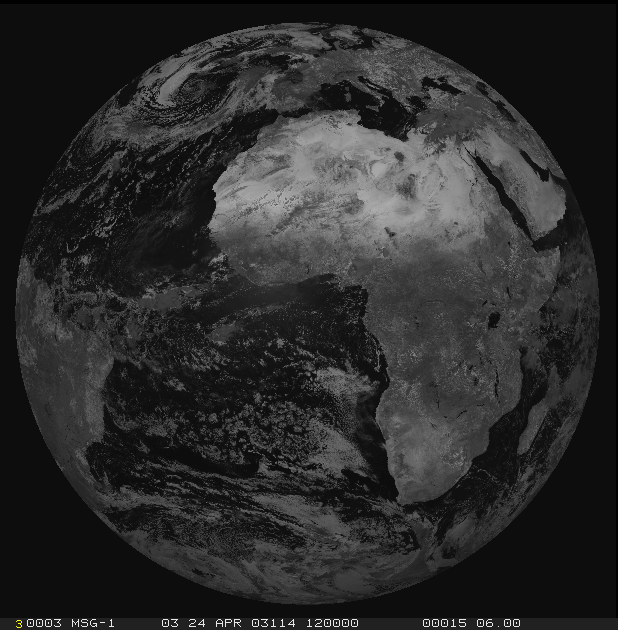 1=VIS0.4
2=VIS0.5
3=VIS0.6
4=VIS0.8
7=NIR1.6
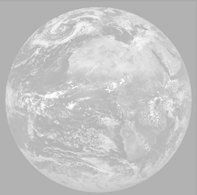 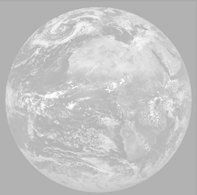 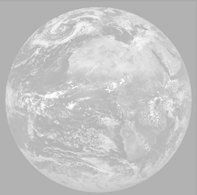 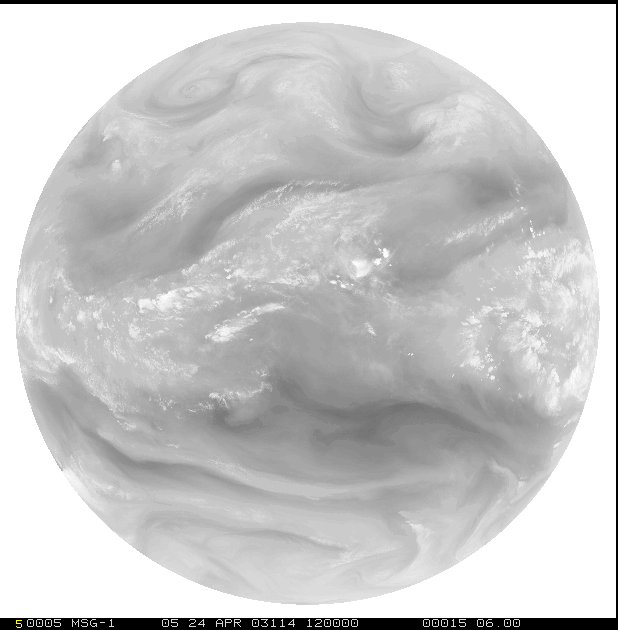 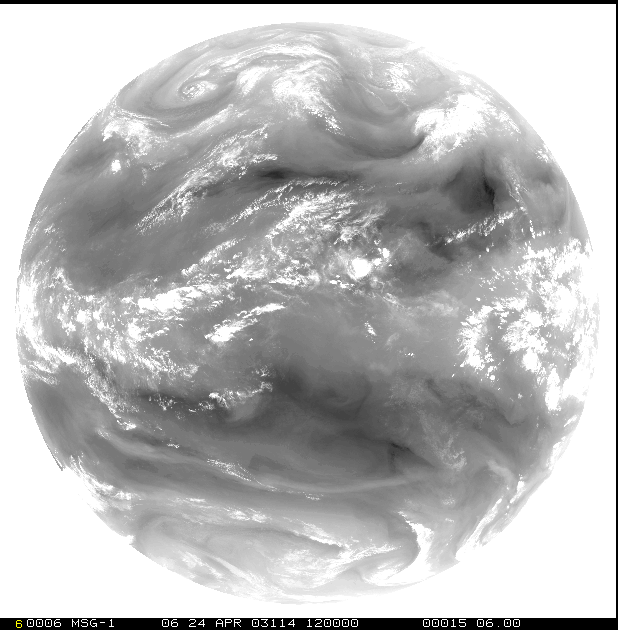 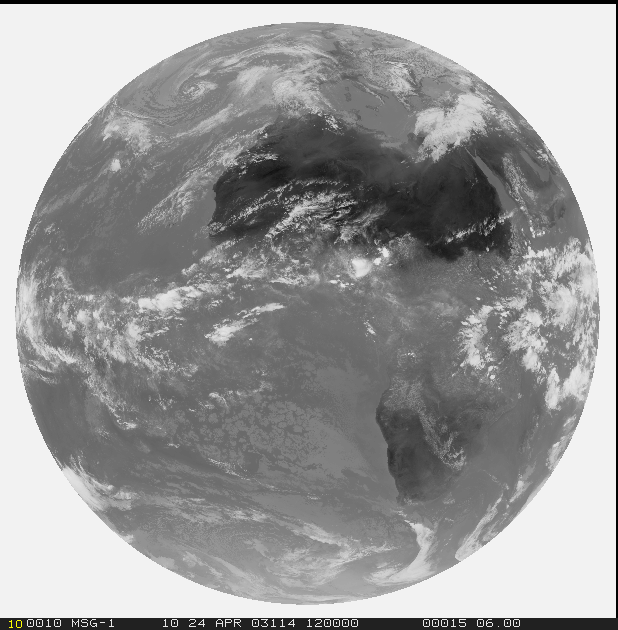 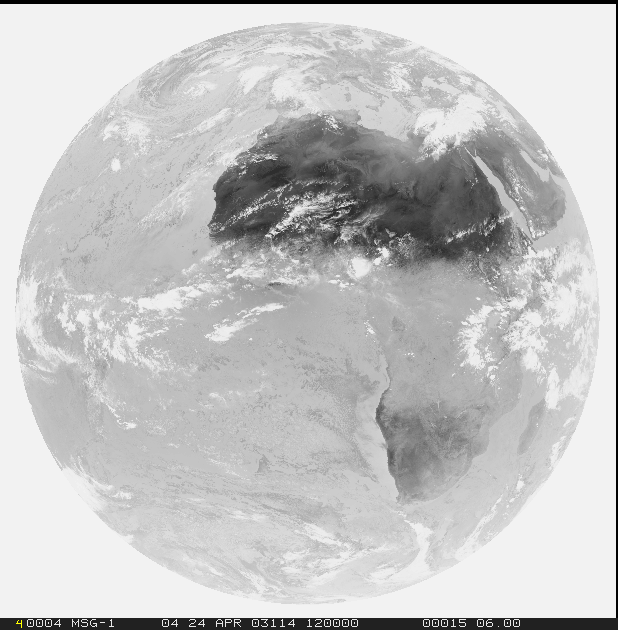 5=NIR0.9
6=NIR1.3
8=NIR2.25
9=IR3.8
10=WV6.2
11=WV7.3
12=IR8.7
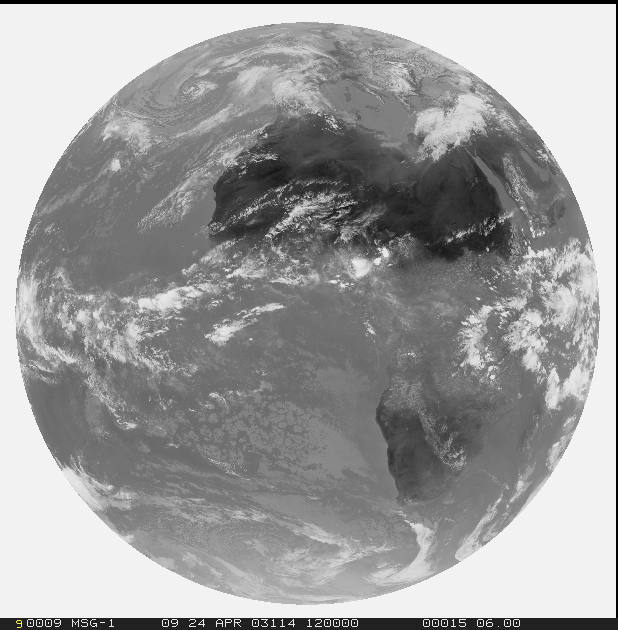 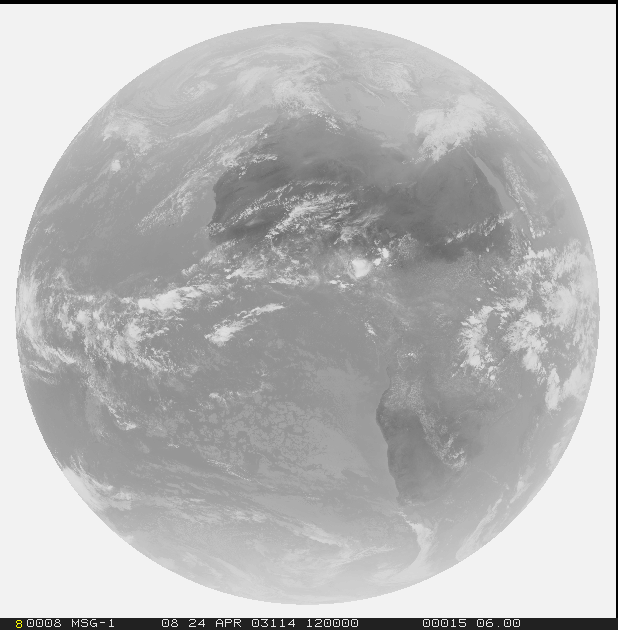 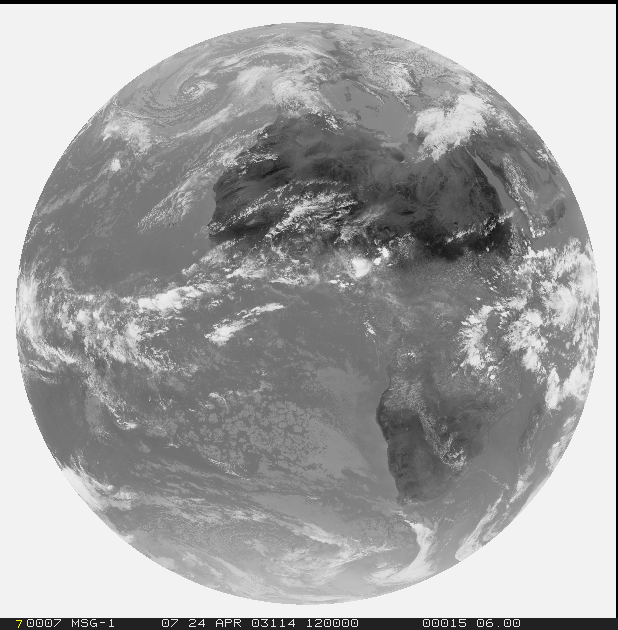 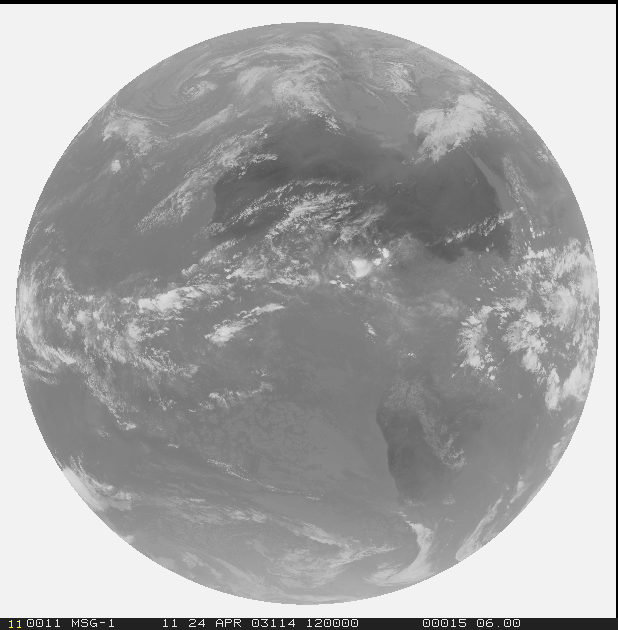 13=IR9.7
14=IR10.5
15=IR12.3
16=IR13.3
Experts
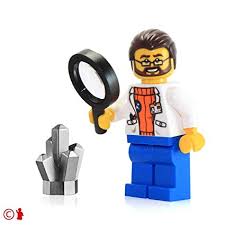 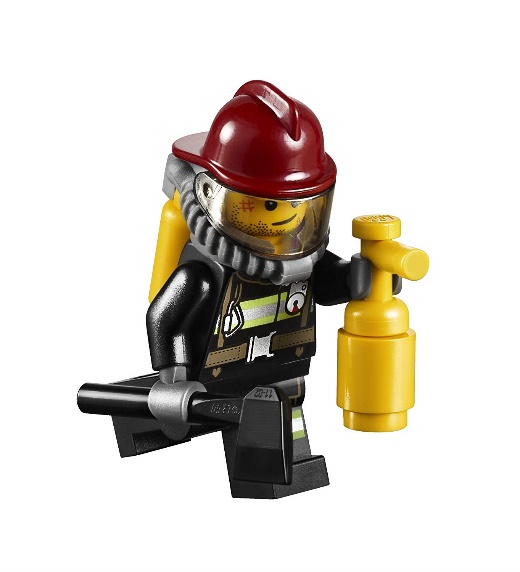 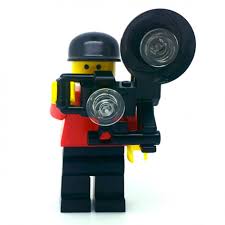 Solar
3.0 (1.0/0.5) km

Thermal
3.0 (2.0/1.0) km
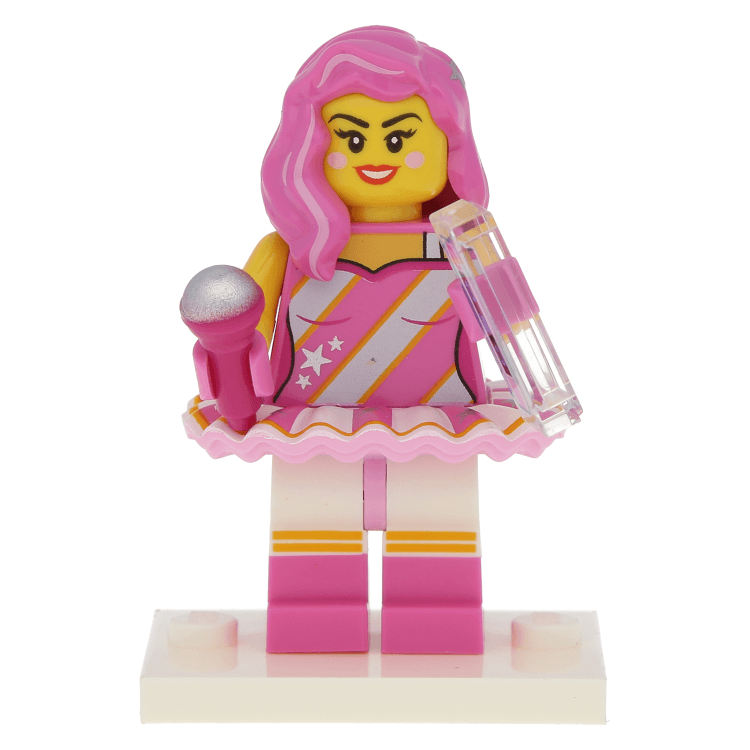 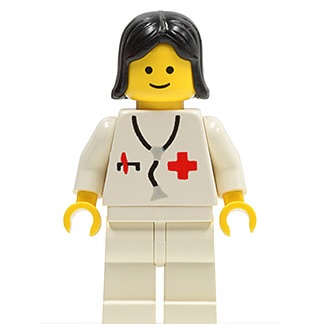 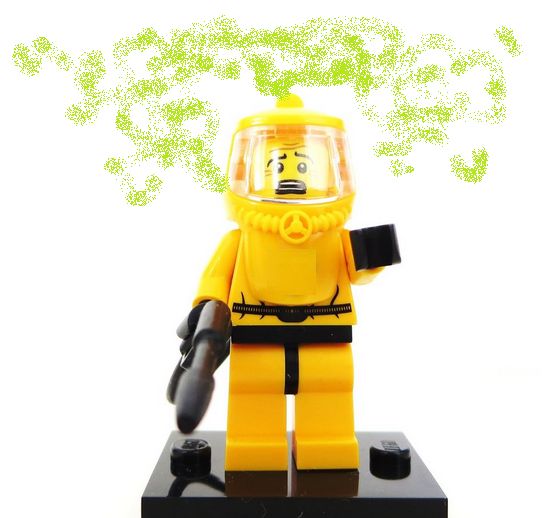 Spectral utility
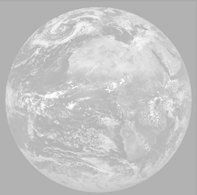 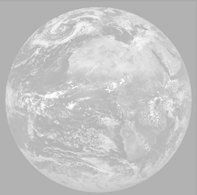 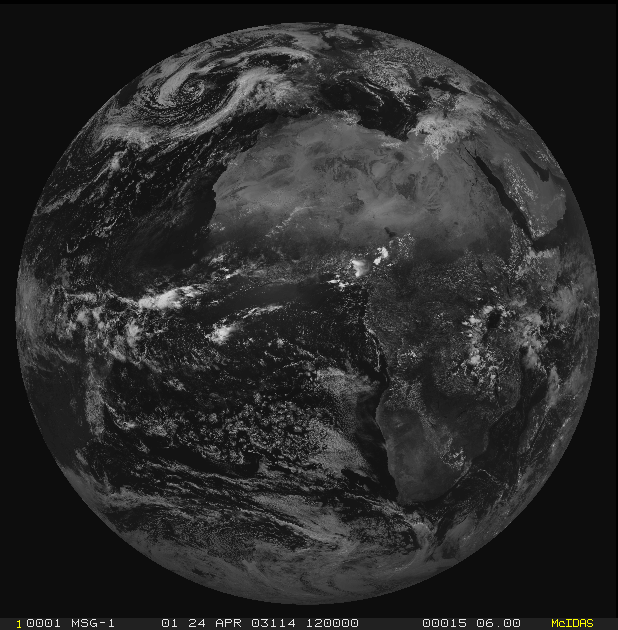 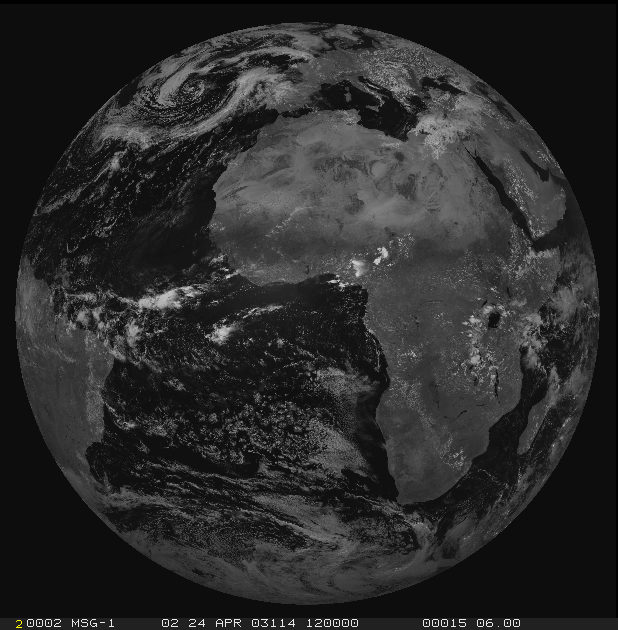 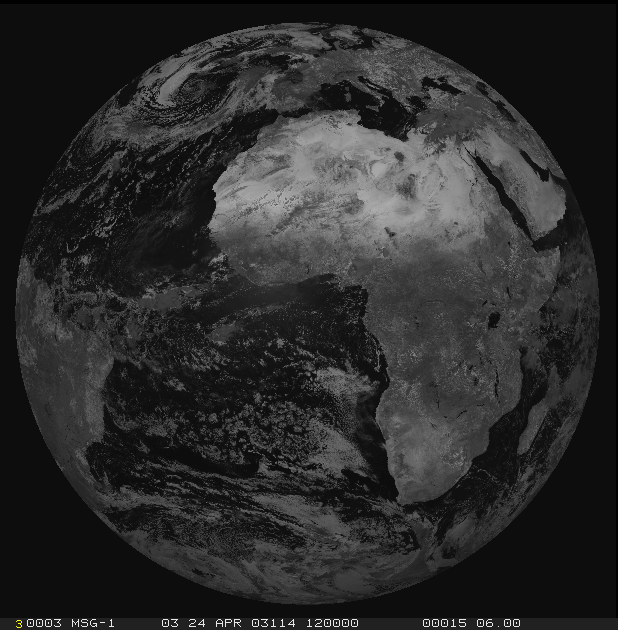 1=VIS0.4
2=VIS0.5
3=VIS0.6
4=VIS0.8
7=NIR1.6
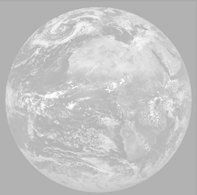 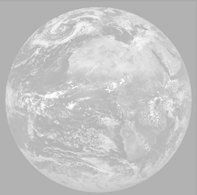 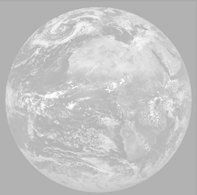 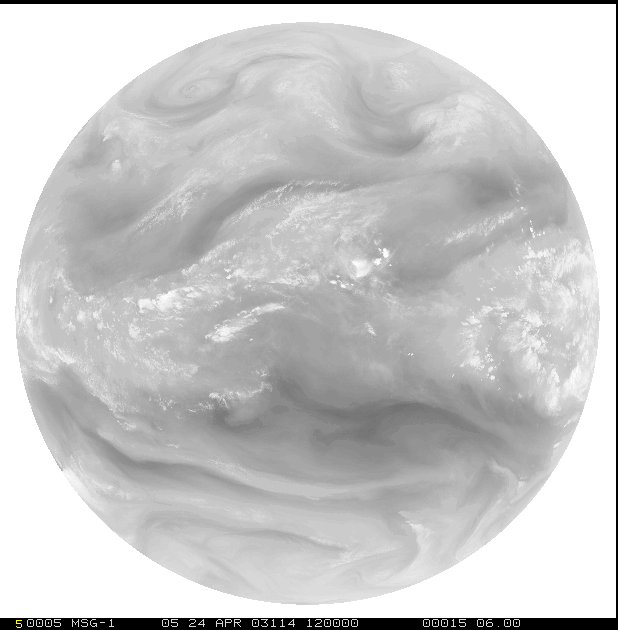 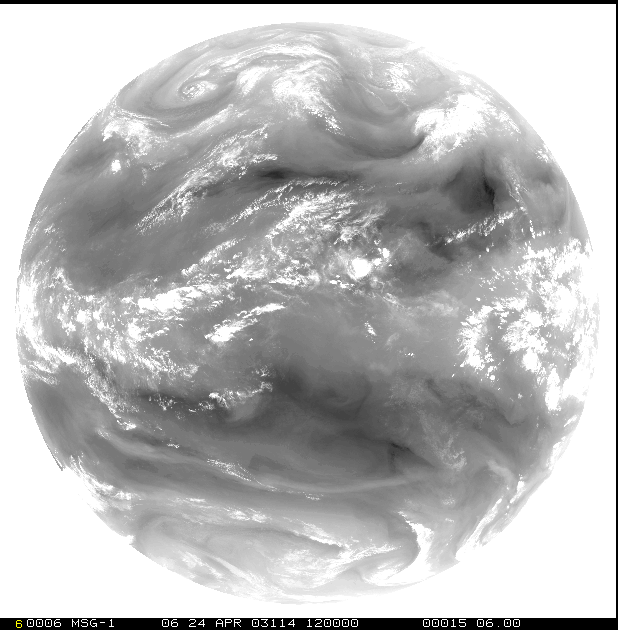 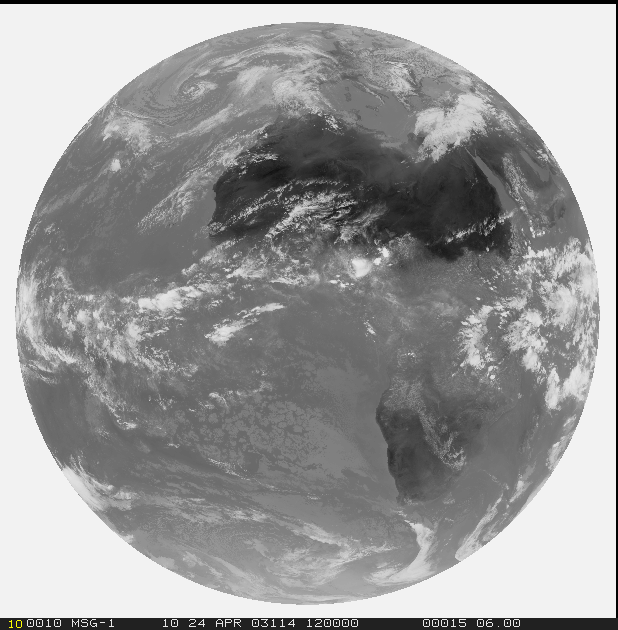 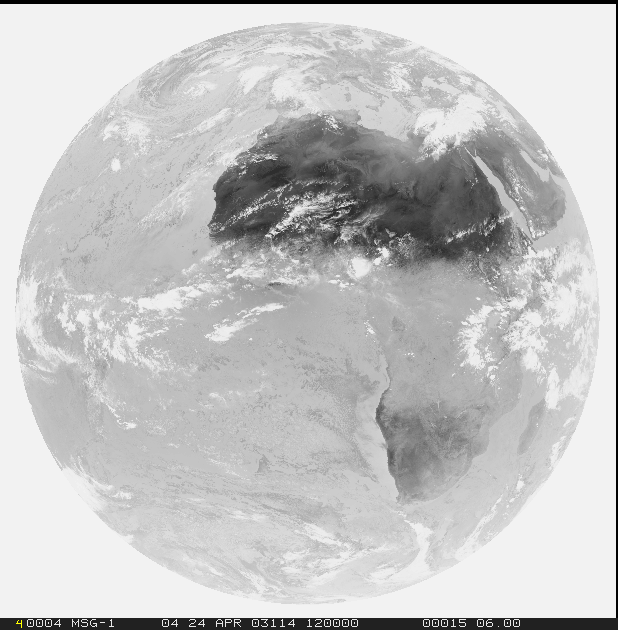 5=NIR0.9
6=NIR1.3
8=NIR2.25
9=IR3.8
10=WV6.2
11=WV7.3
12=IR8.7
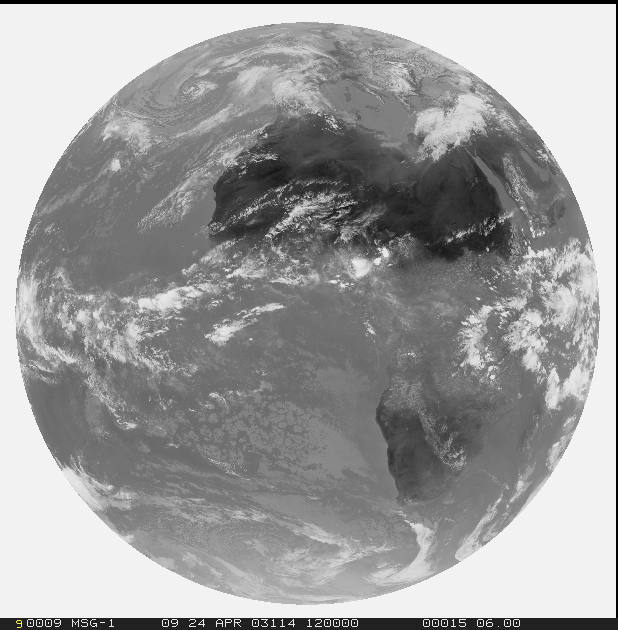 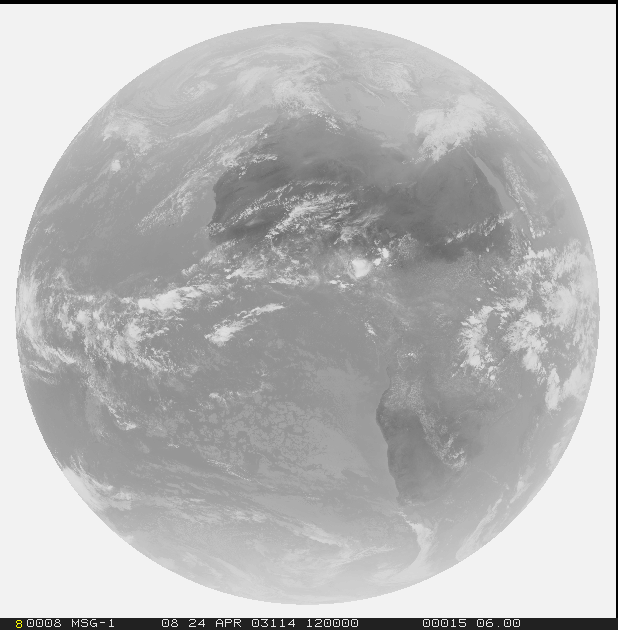 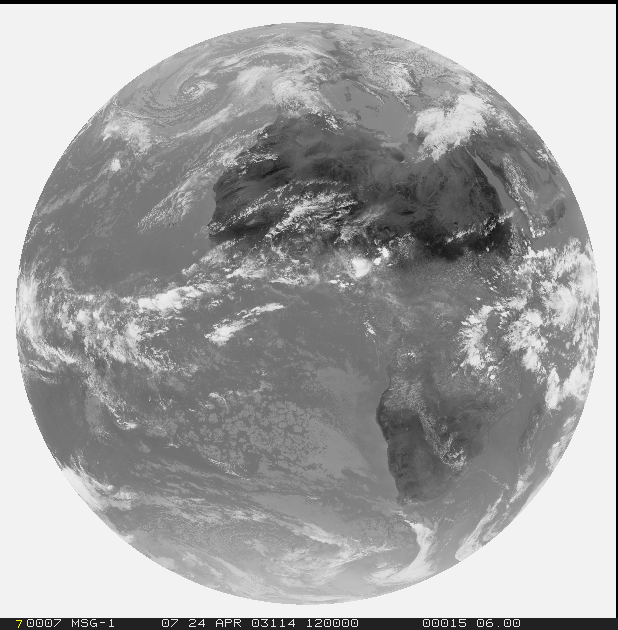 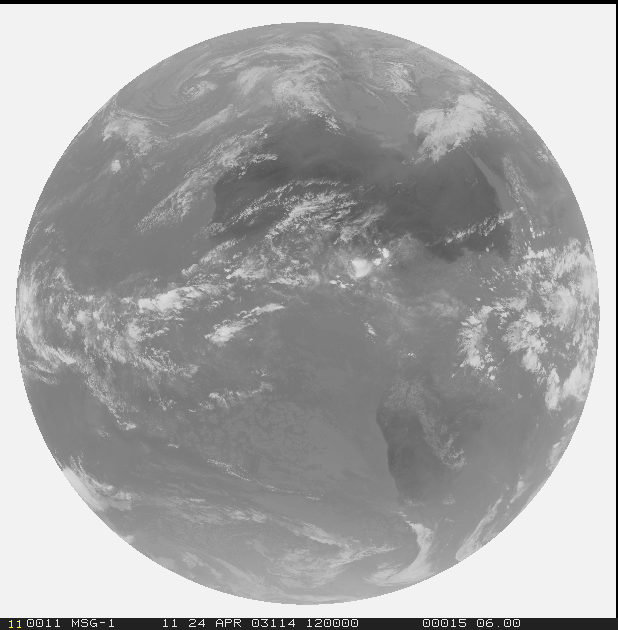 13=IR9.7
14=IR10.5
15=IR12.3
16=IR13.3
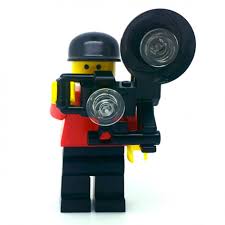 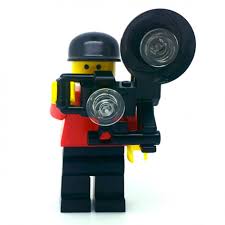 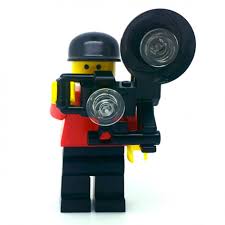 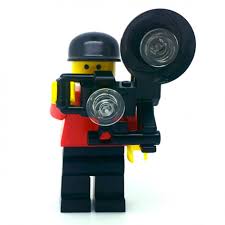 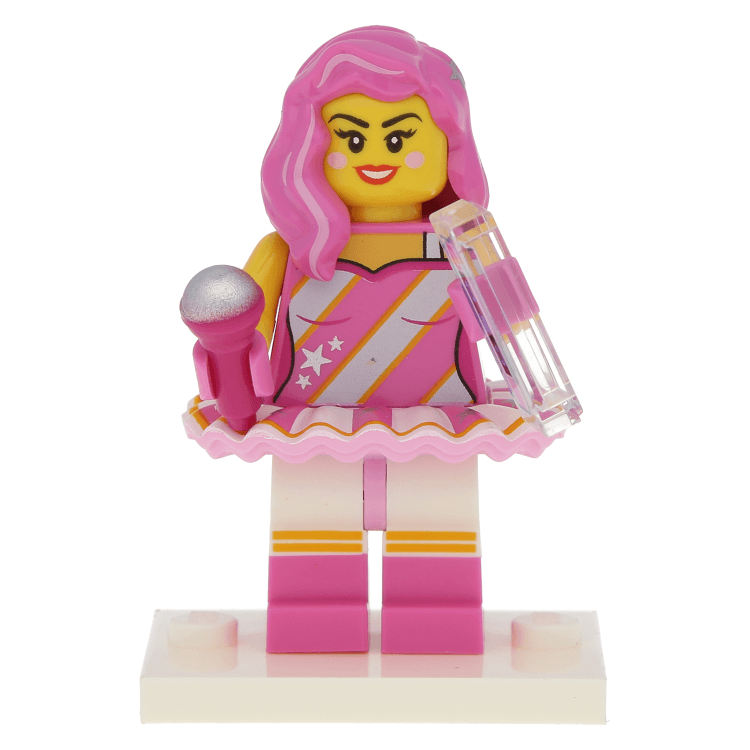 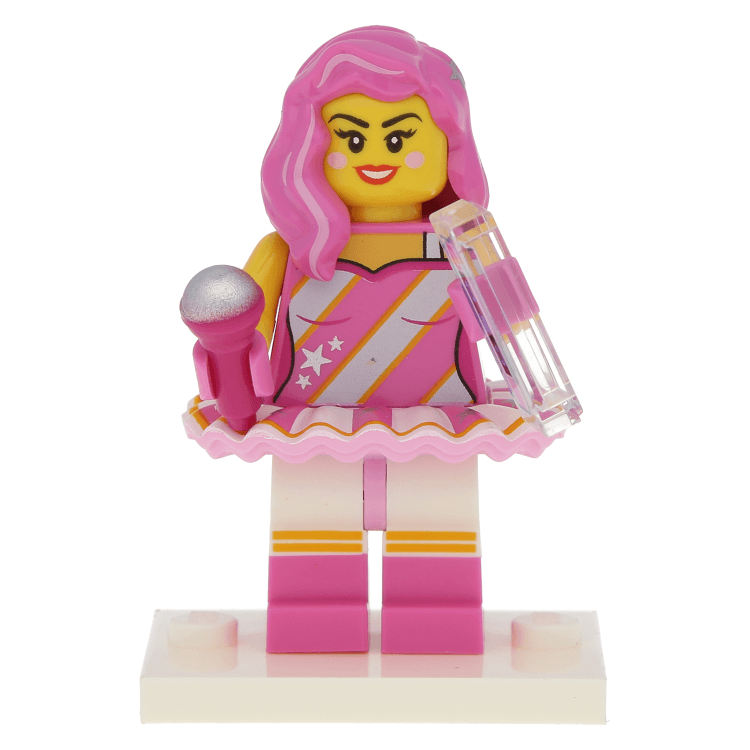 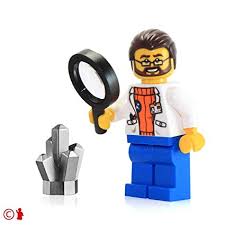 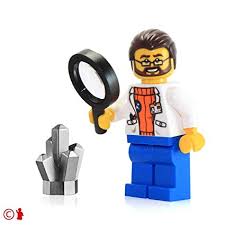 Solar
3.0 (1.0/0.5) km

Thermal
3.0 (2.0/1.0) km
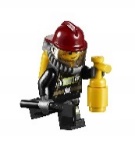 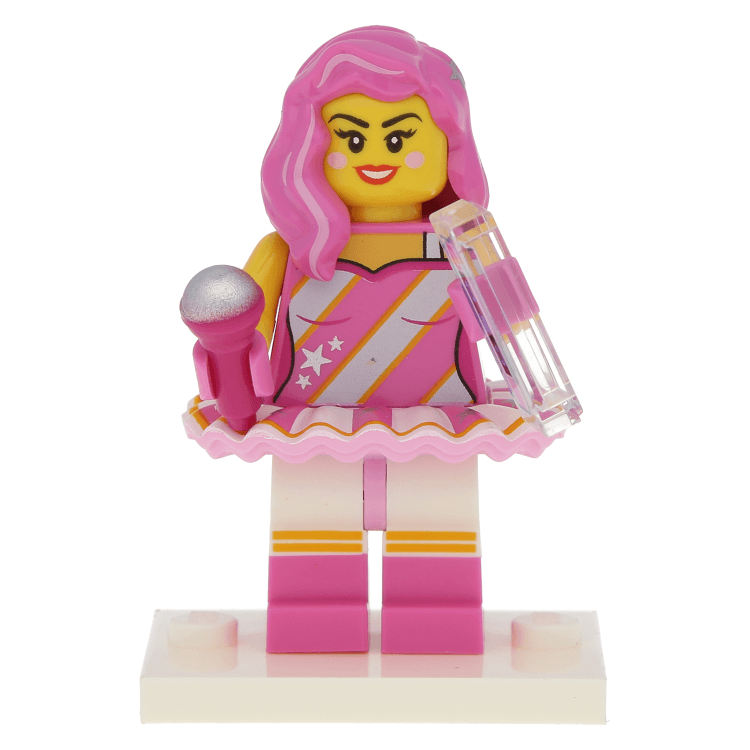 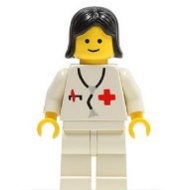 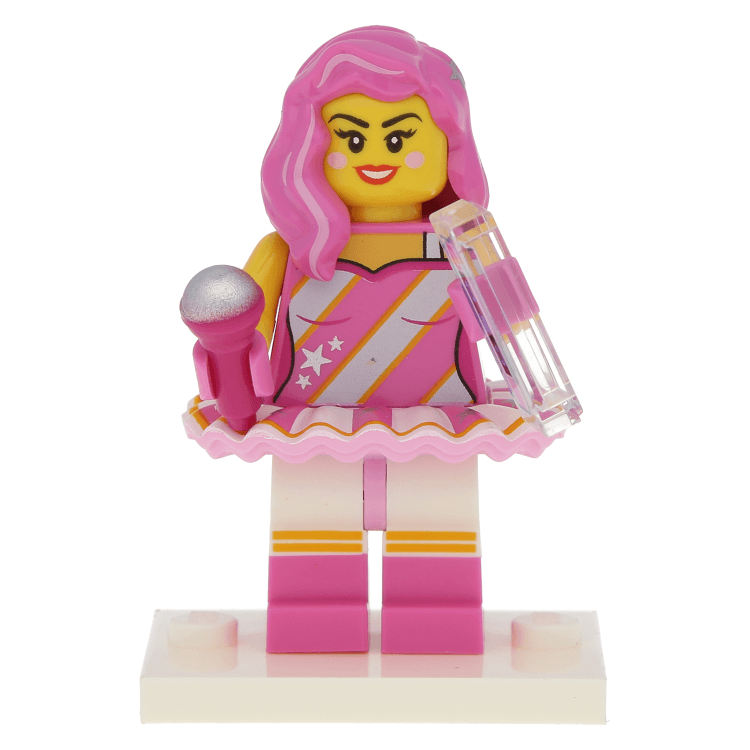 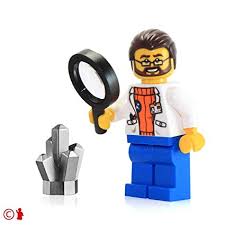 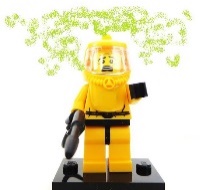 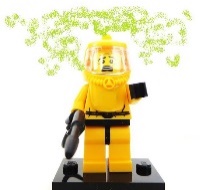 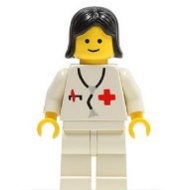 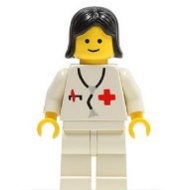 Data exploration
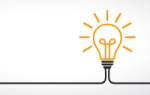 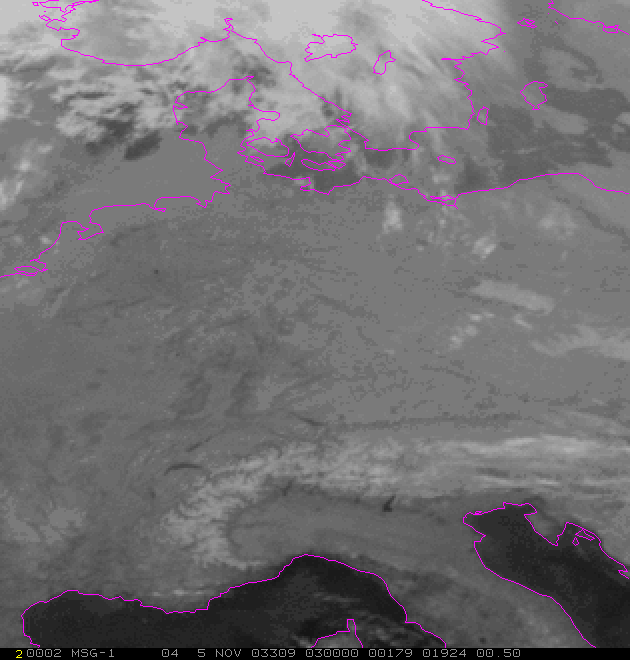 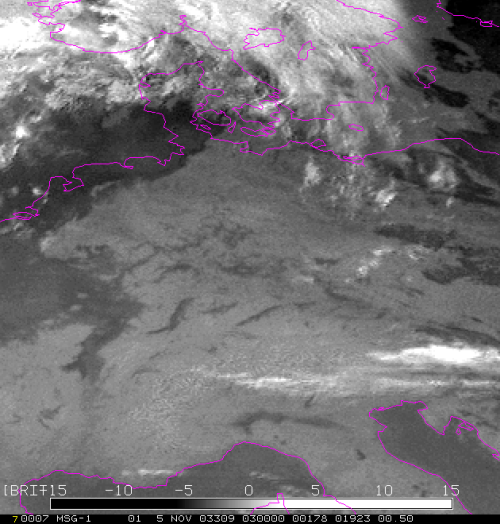 How to use data?
Single channel??
…
..?
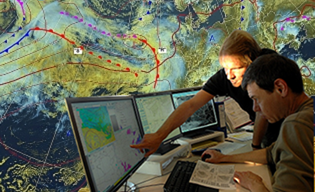 Data exploration
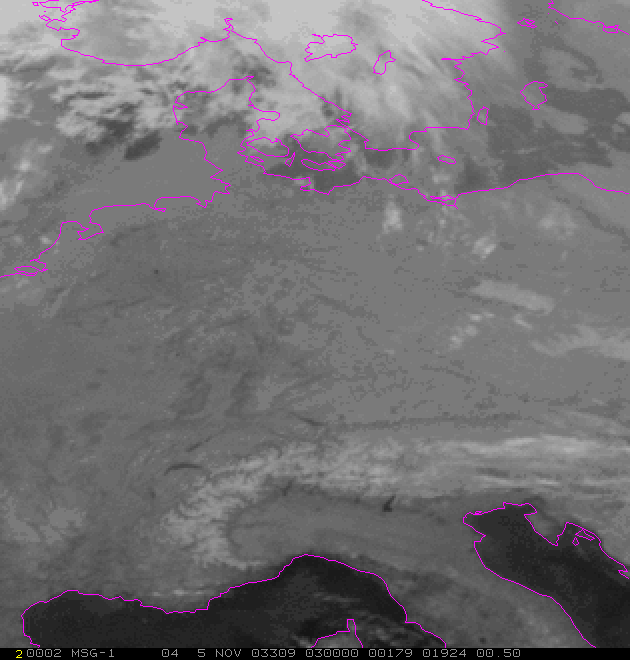 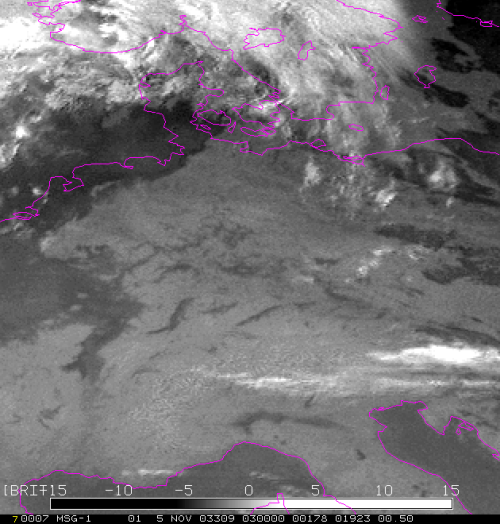 How to use data?
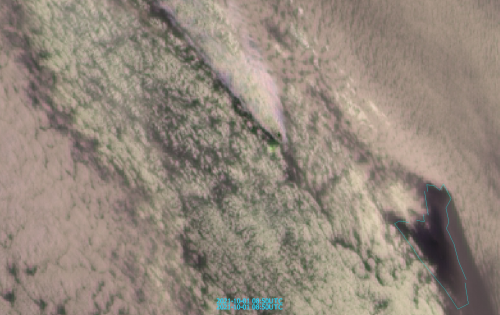 Single channel??
Channel difference/ratio
Sandwich products
RGB products
-
L2(+) / Geophysical products
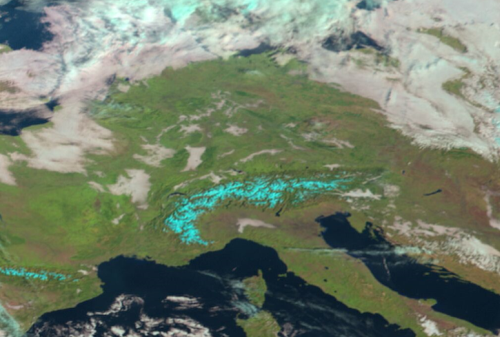 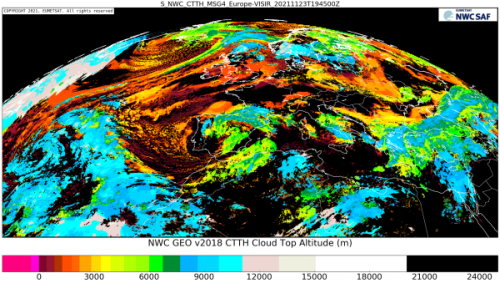 Agenda
Why do we need products?
.



What kind of products do we have?
#Single channel(s) – what part of spectra?
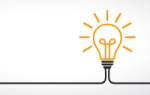 b)
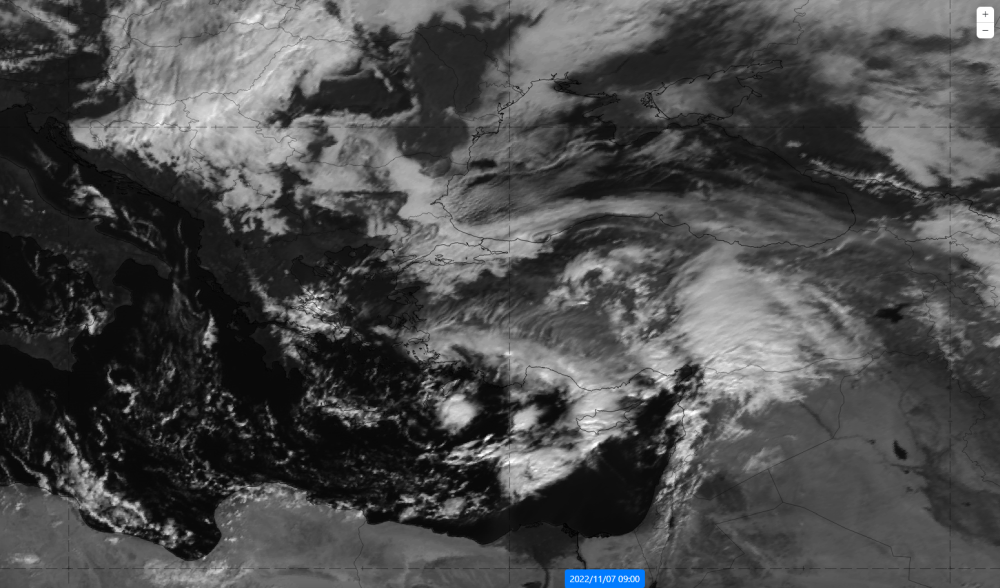 a)
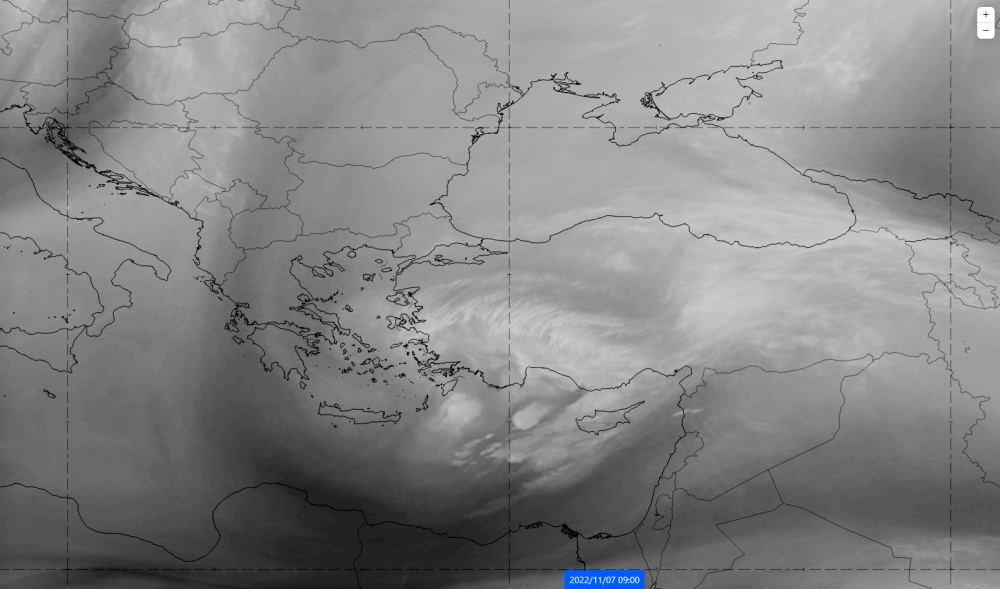 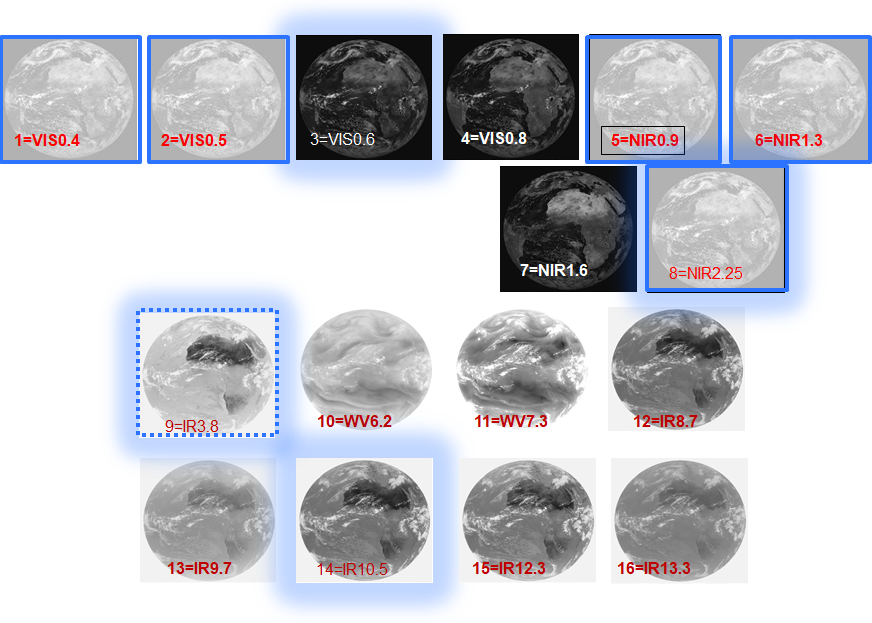 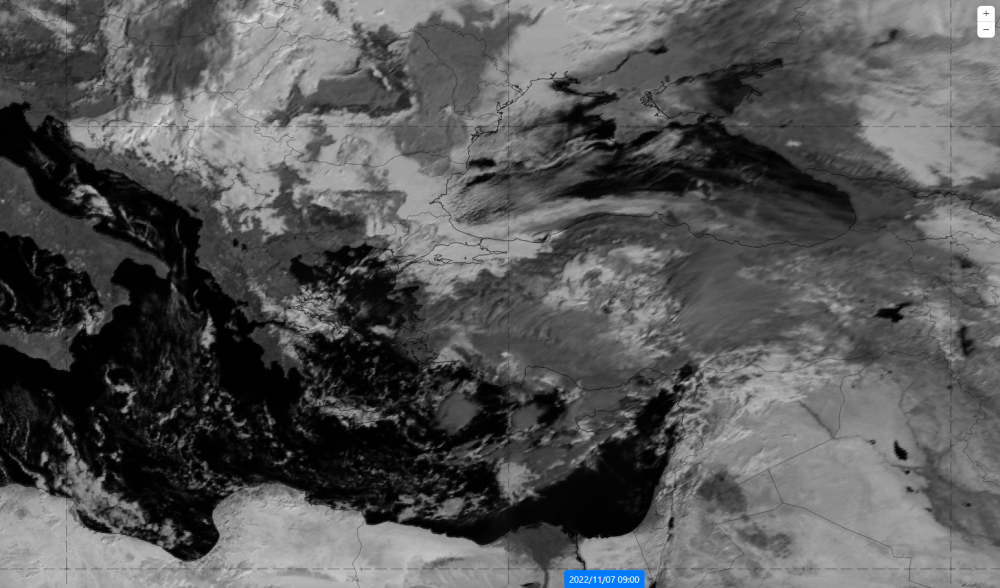 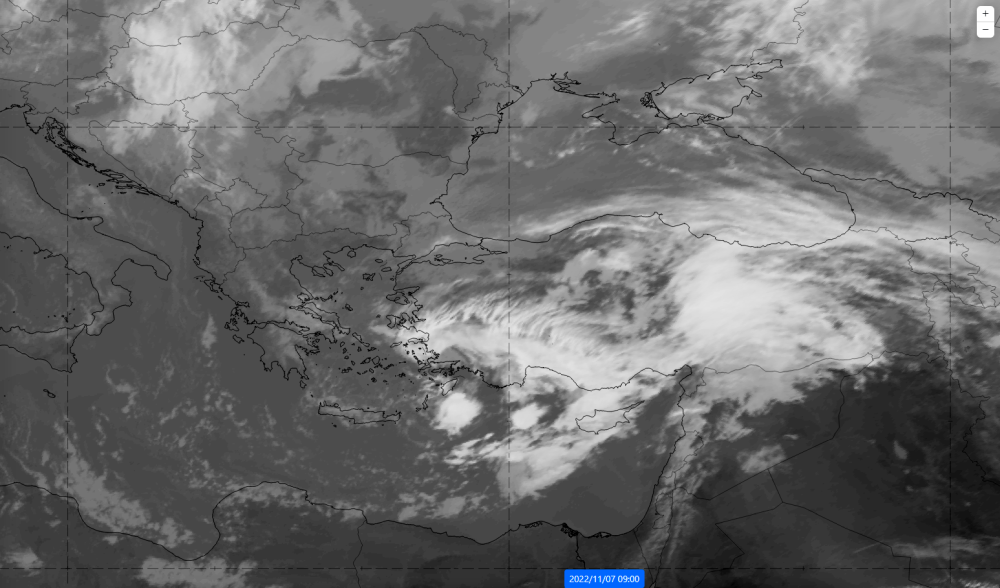 c)
d)
Single channel(s) – wind shear detection, storm dynamics
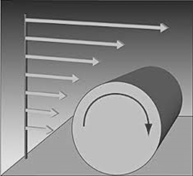 Single channel(s) – convergence line detection
Seabreeze Convergence, Southern Italy (Salento)
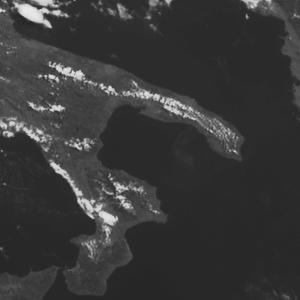 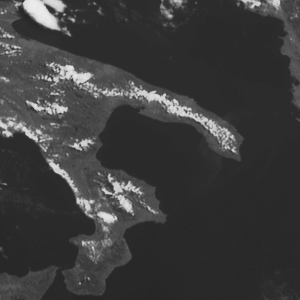 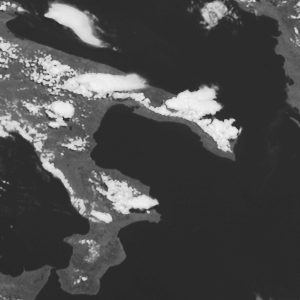 09:05 UTC                               09:40 UTC                                 10:55 UTC
12 June 2007, HRV Channel (Met-8 Rapid Scans)
#Channel difference/ratio
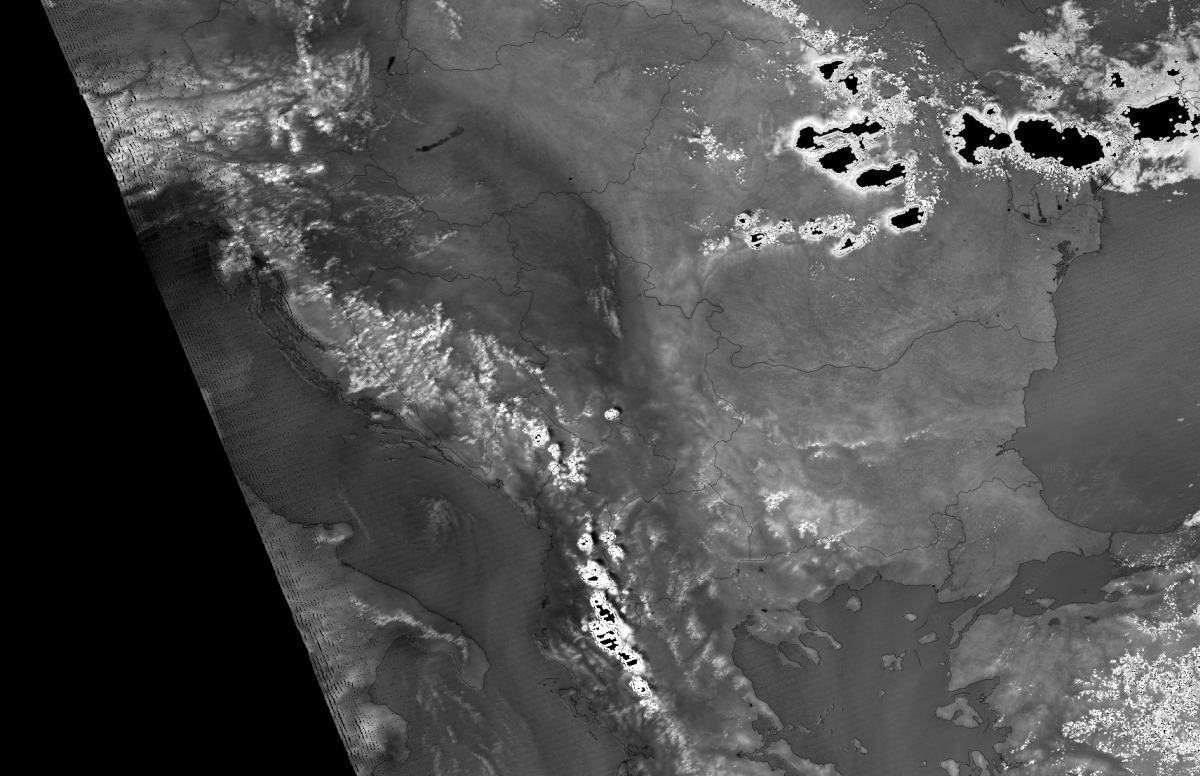 Enhances the certain signal from single channels
Ratio 0.905/0.8585 – low level moisture signal
Aqua MODIS, 30 Jun, 11:10 UTC
Channel differenc/ratio
Enhances the certain signal from single channels
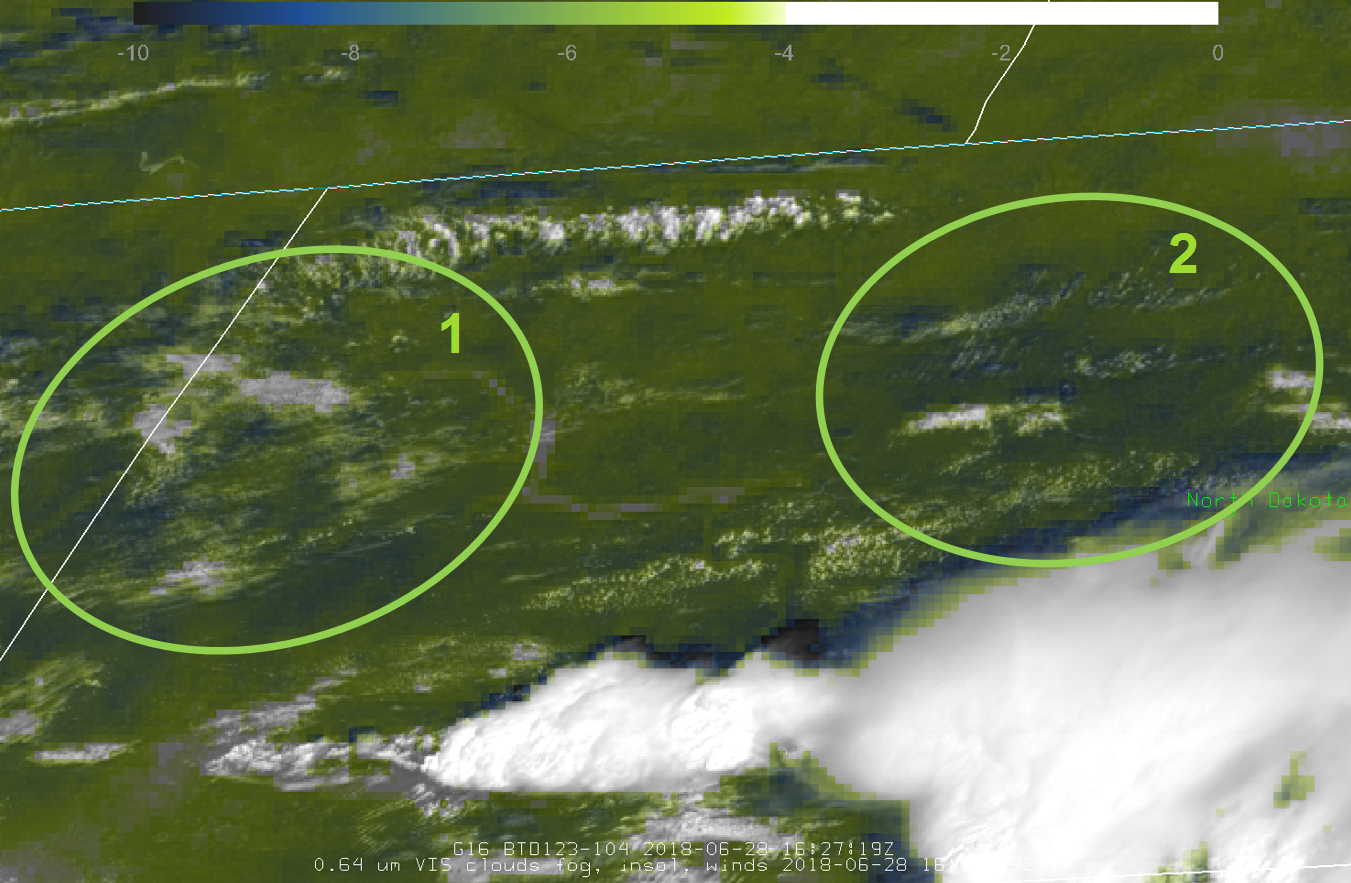 BTD 12.0-10.8
28 June 2018
16:27 UTC 

North Dakota
Channel differenc/ratio
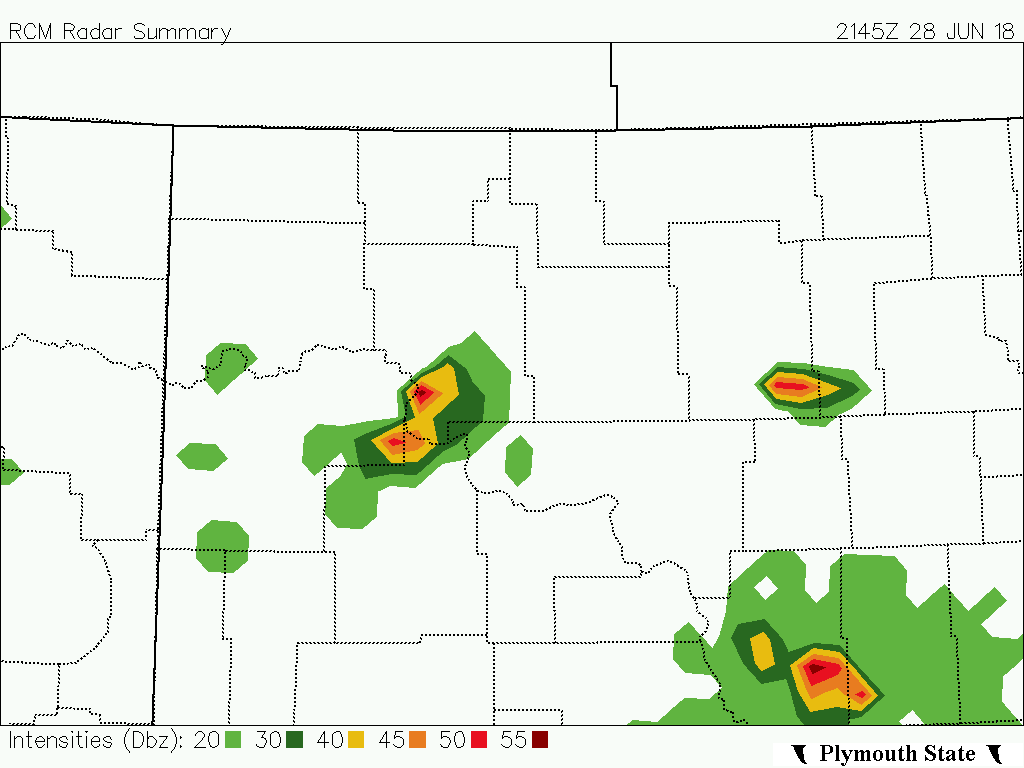 Confirmation ca. 5h later from
Radar refl.




28 June 2018
21:45 UTC 

North Dakota
#Sandwich product
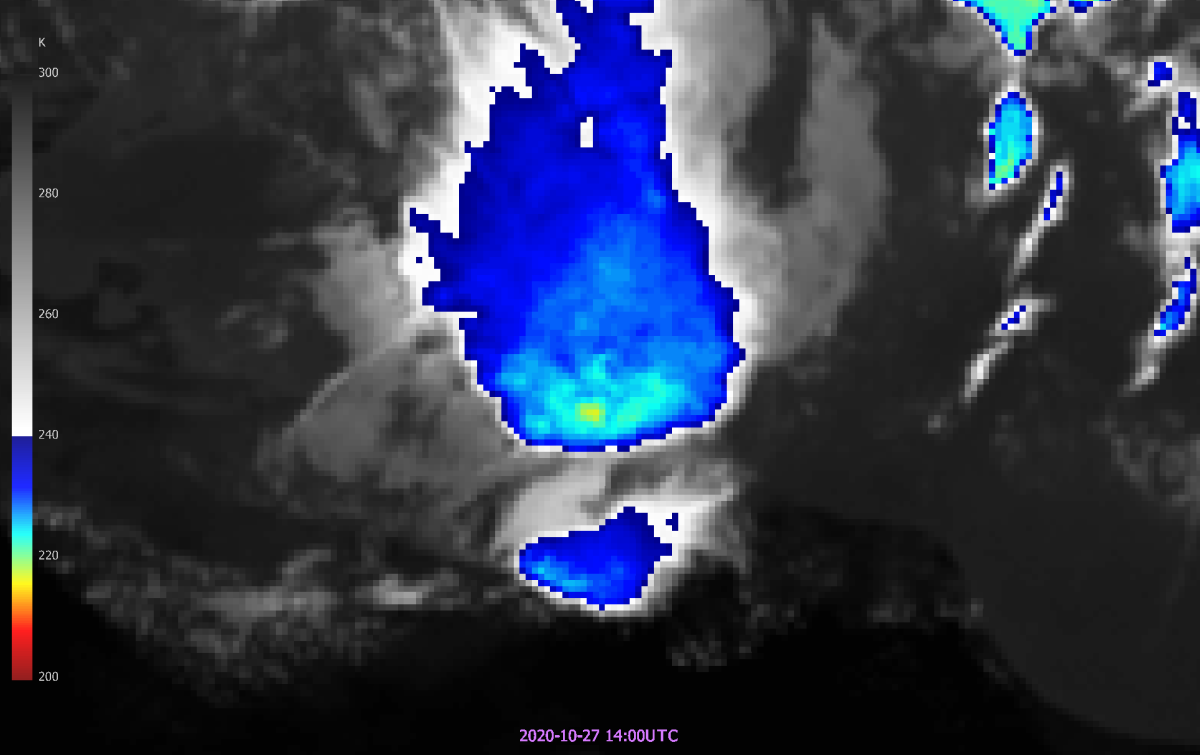 Sandwich: 
IR temperature 
+ 
enhanced spatial resolution through 
HRV channel
‘Sandwich’ product
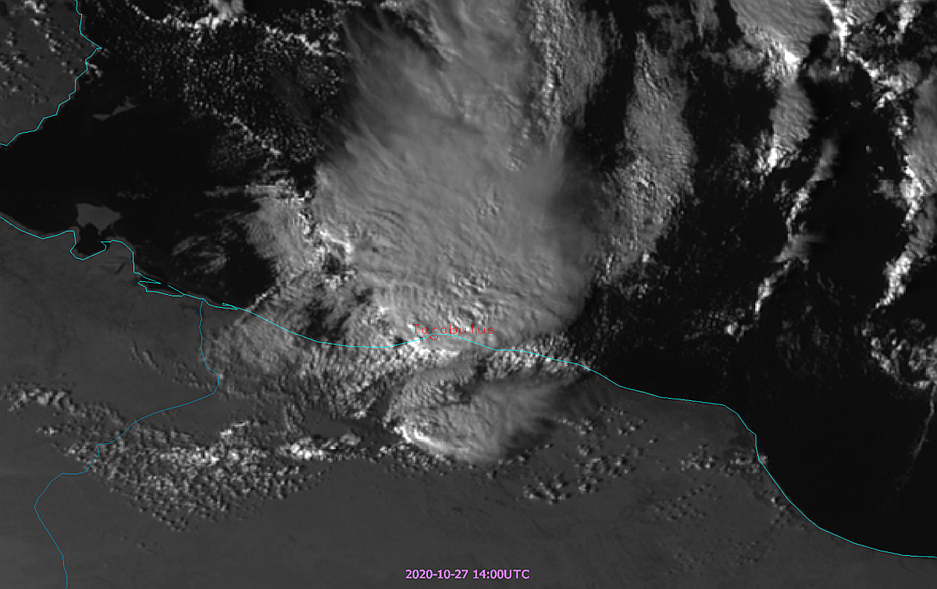 Sandwich: 
IR temperature 
+ 
enhanced spatial resolution through 
HRV channel
‘Sandwich’ product
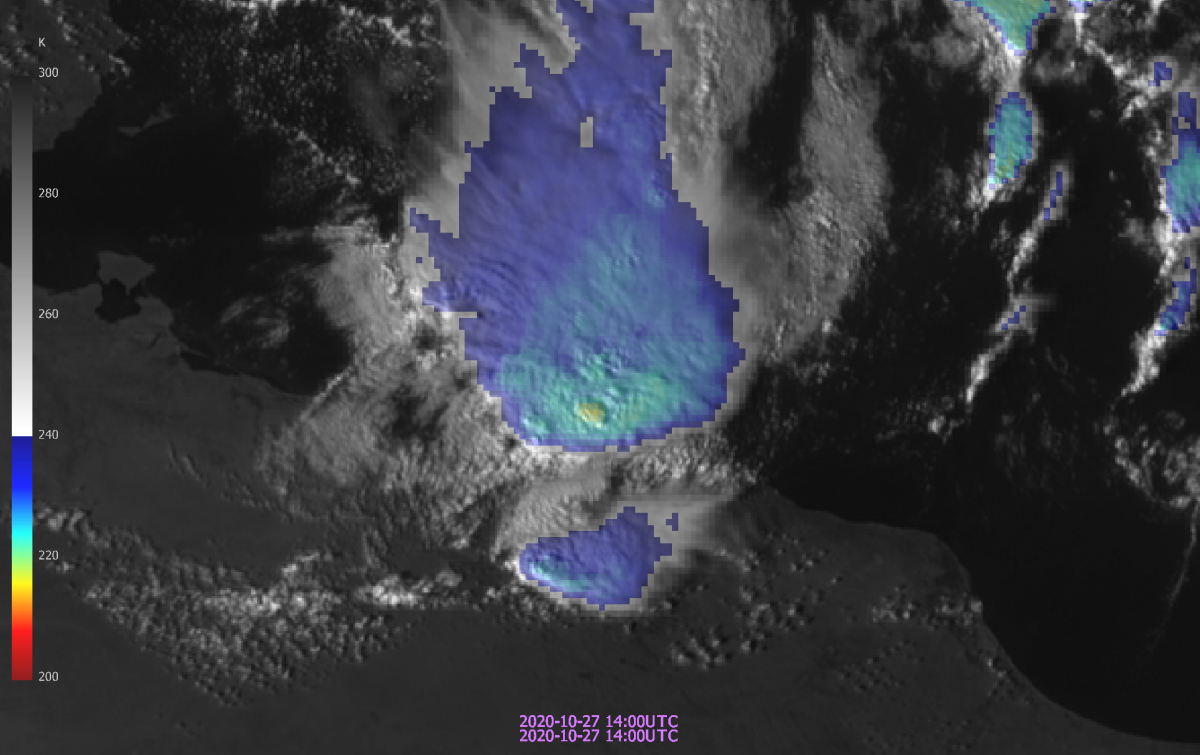 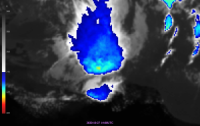 Sandwich: 
IR temperature 
+ 
enhanced spatial resolution through HRV channel
+
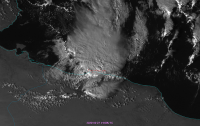 ‘Sandwich’ product
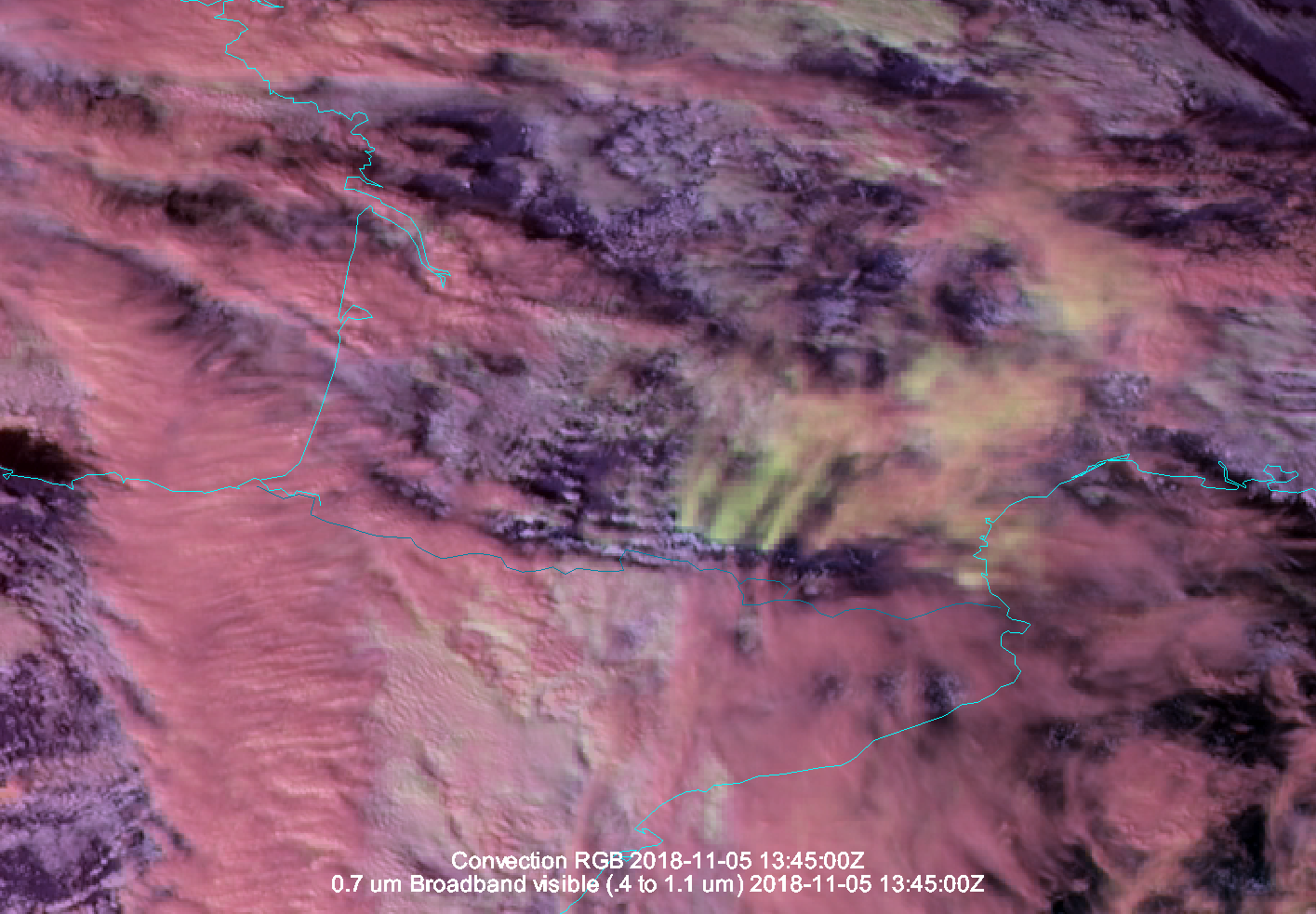 Sandwich: 
Convection RGB
+ 
enhanced spatial resolution through HRV channel

Wave clouds over Pyrenees mountains (small ice particles in yellow)
#RGB products
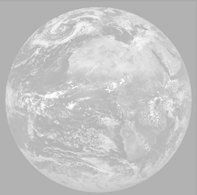 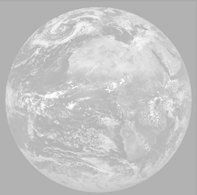 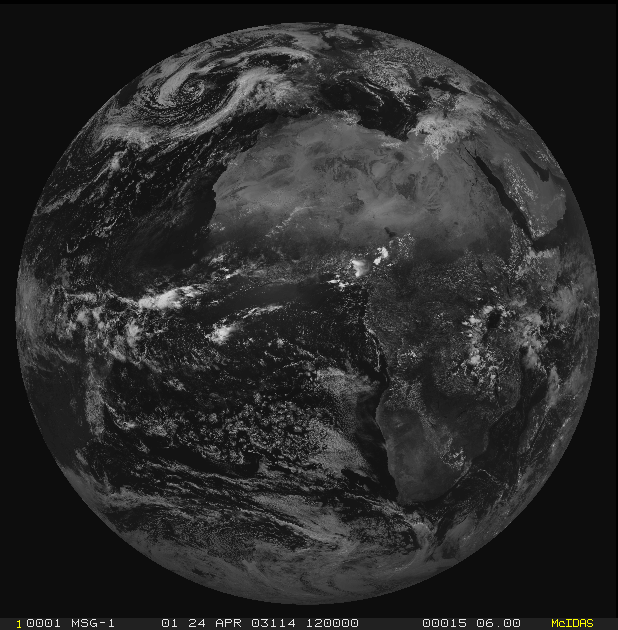 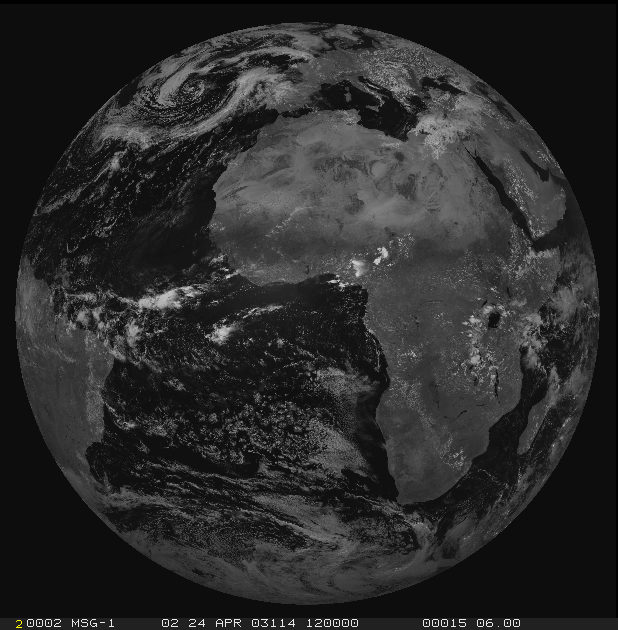 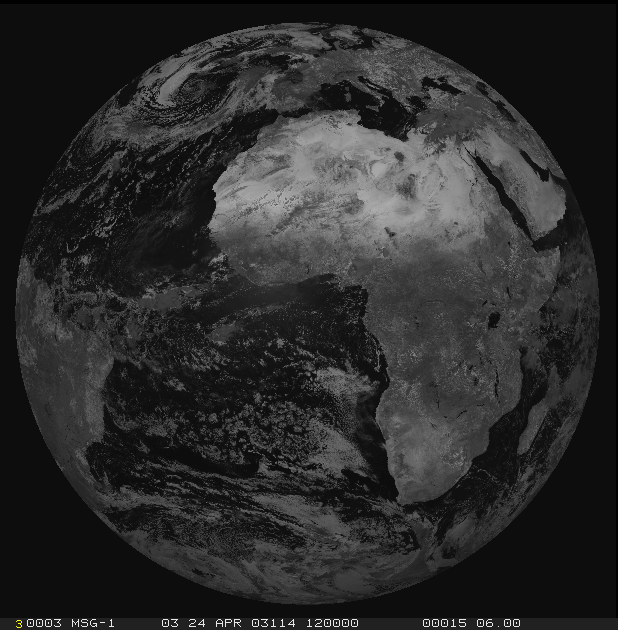 1=VIS0.4
2=VIS0.5
3=VIS0.6
4=VIS0.8
7=NIR1.6
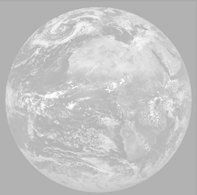 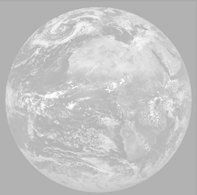 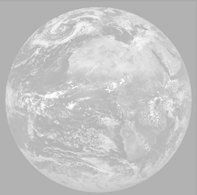 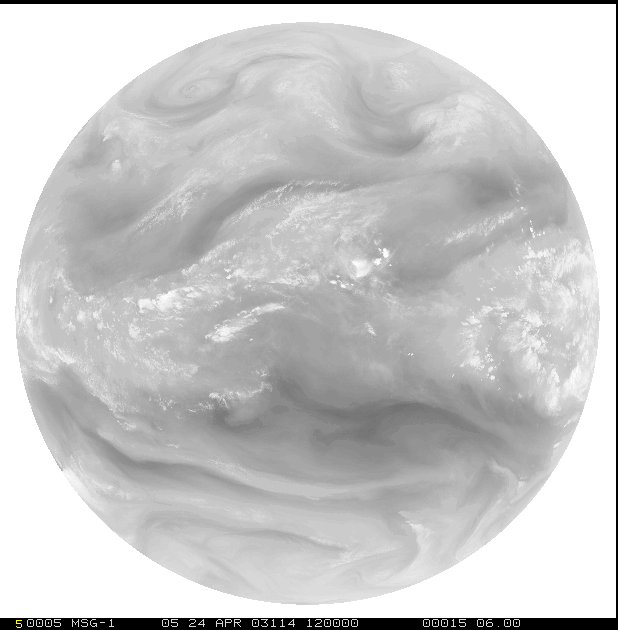 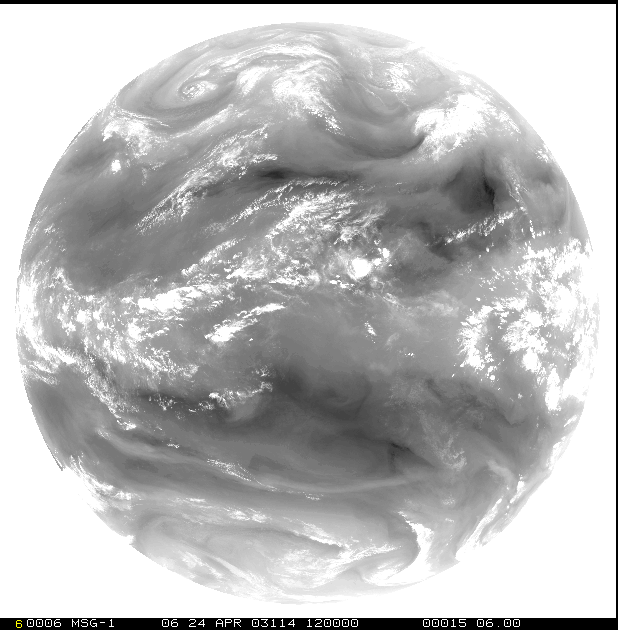 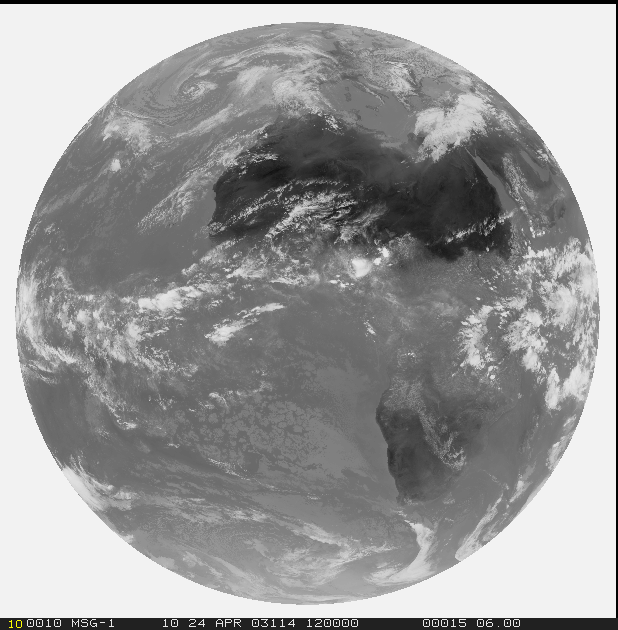 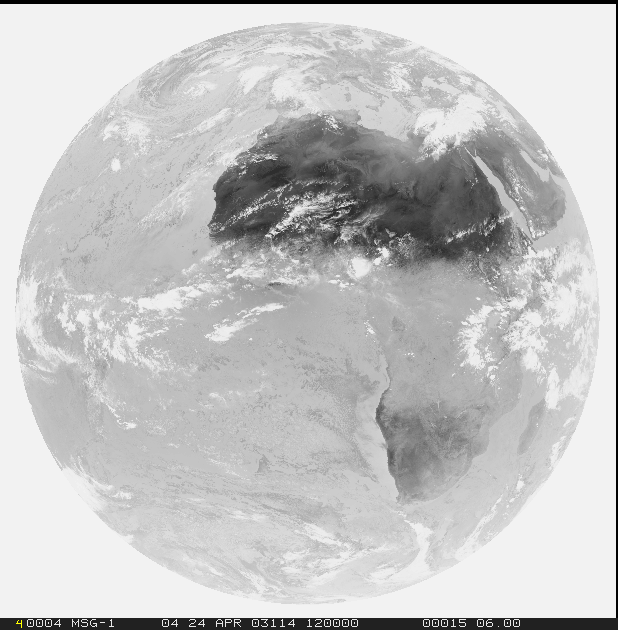 5=NIR0.9
6=NIR1.3
8=NIR2.25
9=IR3.8
10=WV6.2
11=WV7.3
12=IR8.7
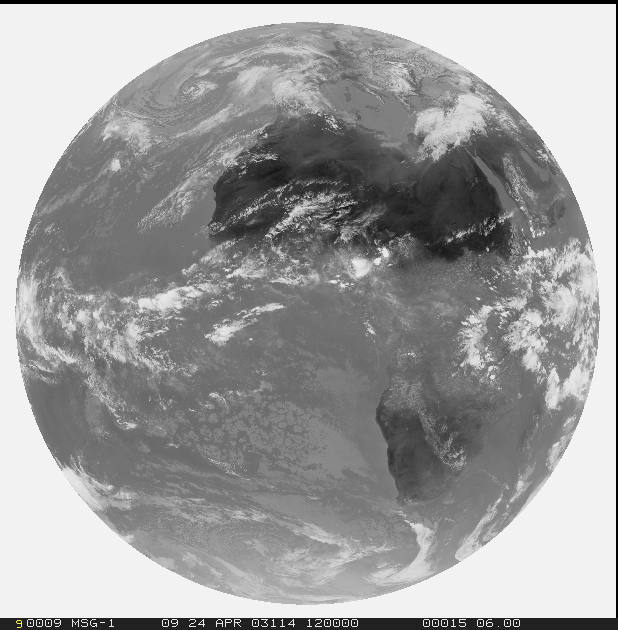 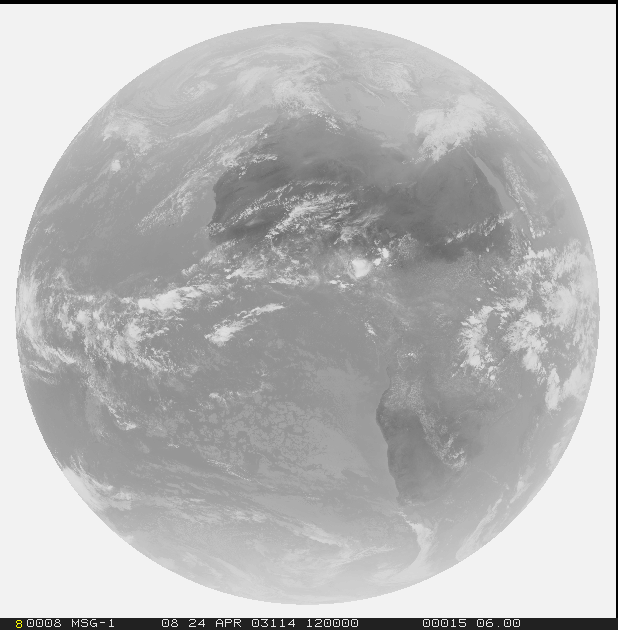 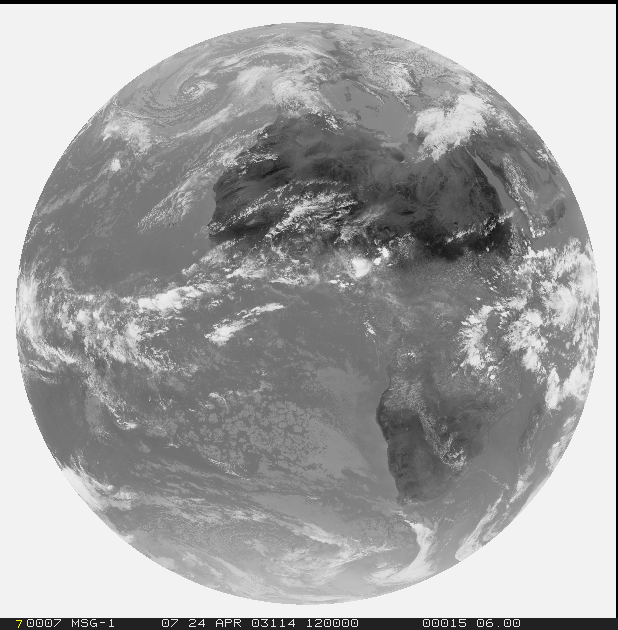 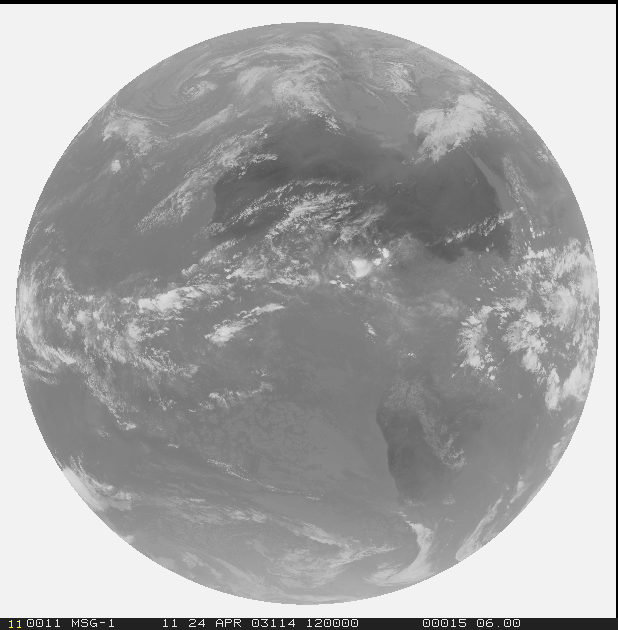 13=IR9.7
14=IR10.5
15=IR12.3
16=IR13.3
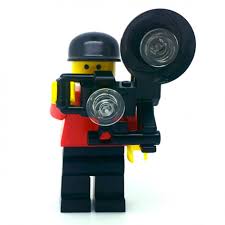 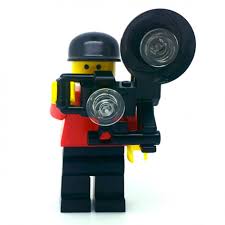 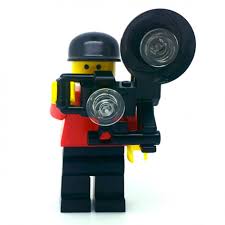 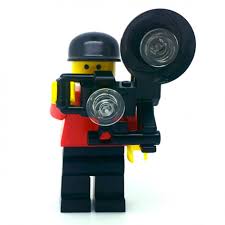 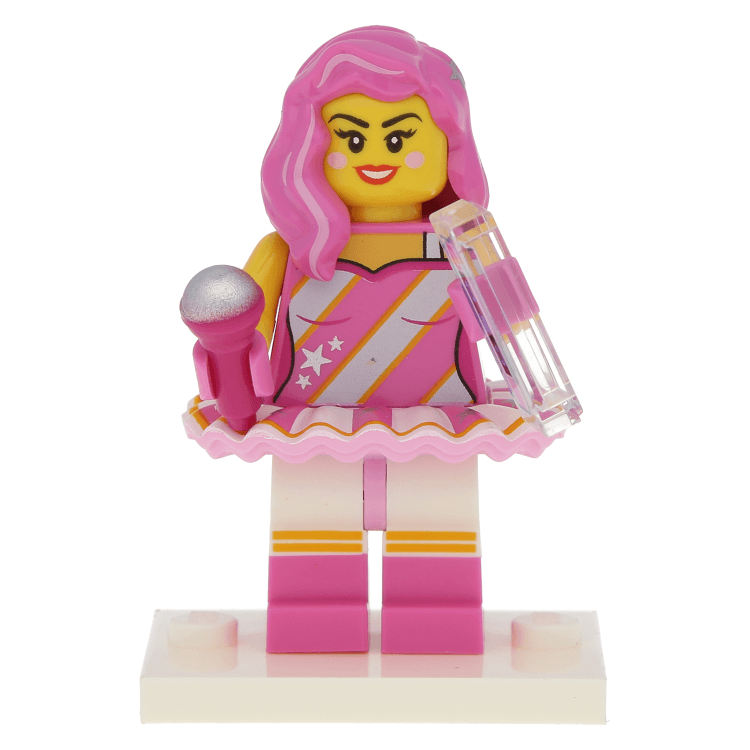 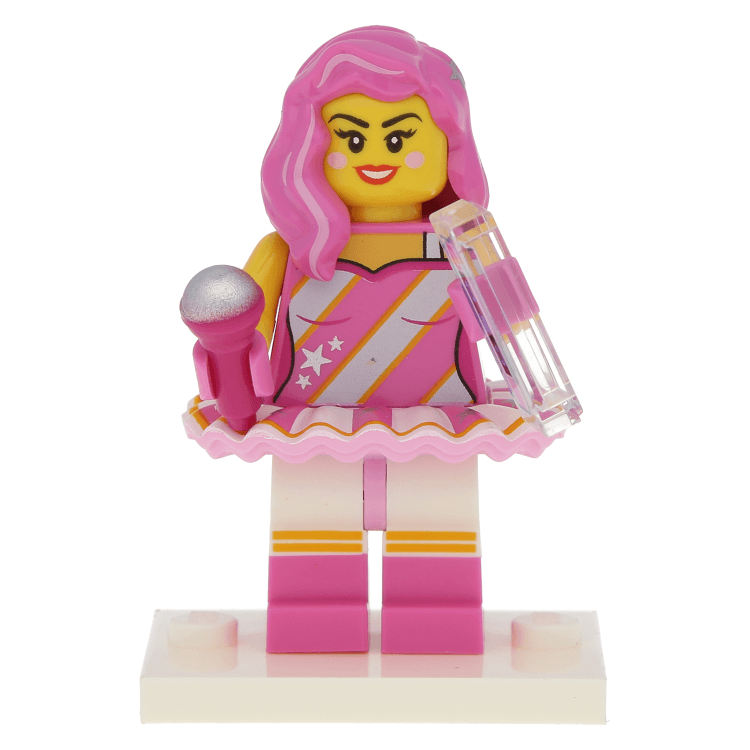 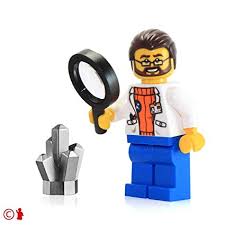 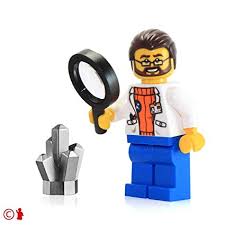 Solar
3.0 (1.0/0.5) km

Thermal
3.0 (2.0/1.0) km
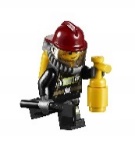 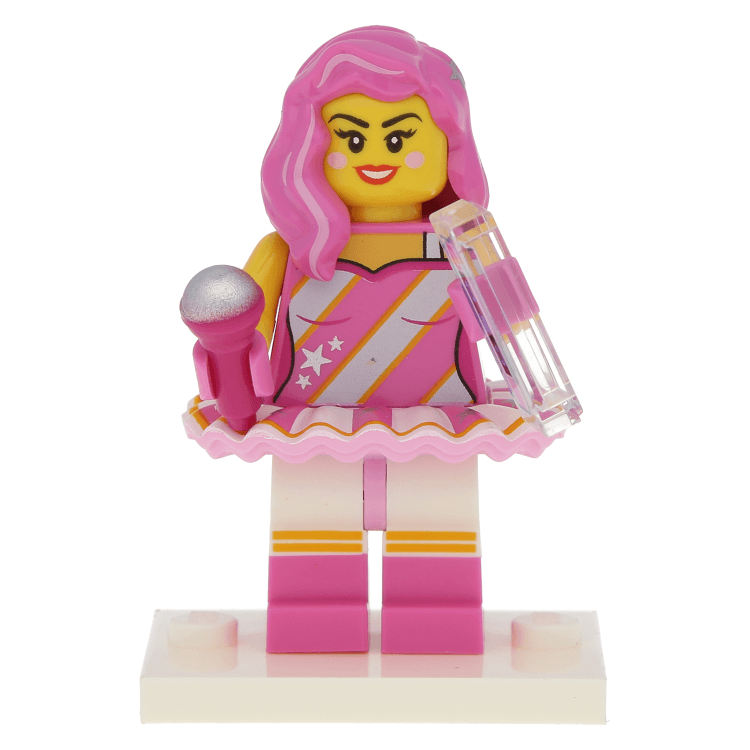 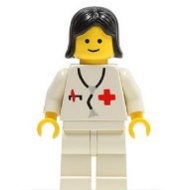 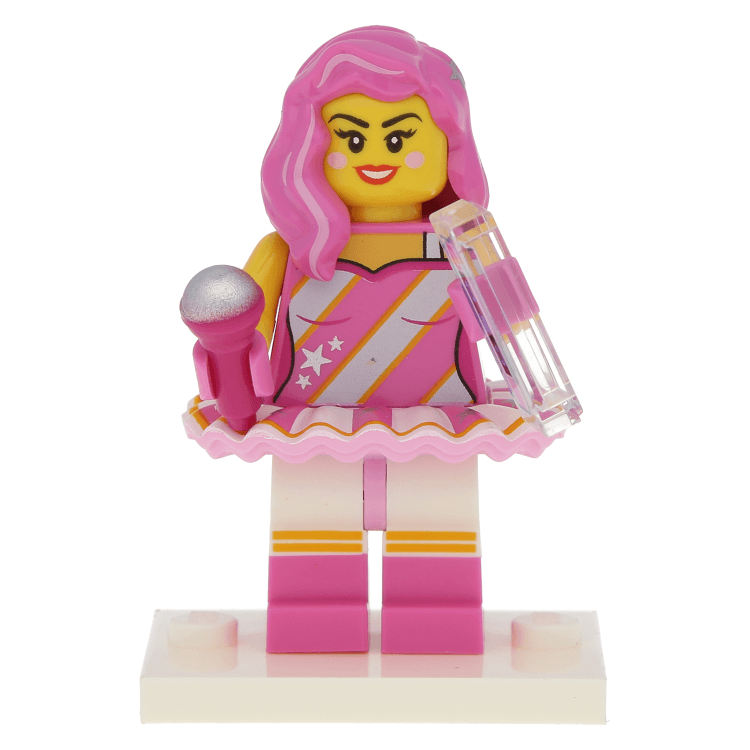 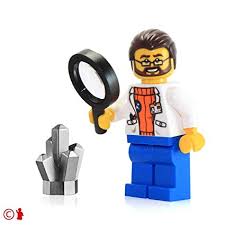 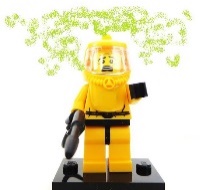 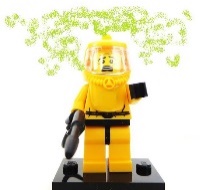 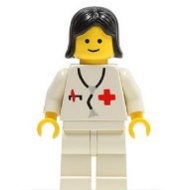 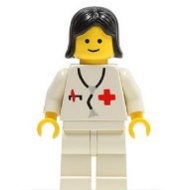 RGB products – applications - which channels..?
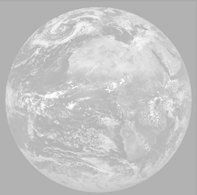 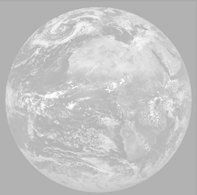 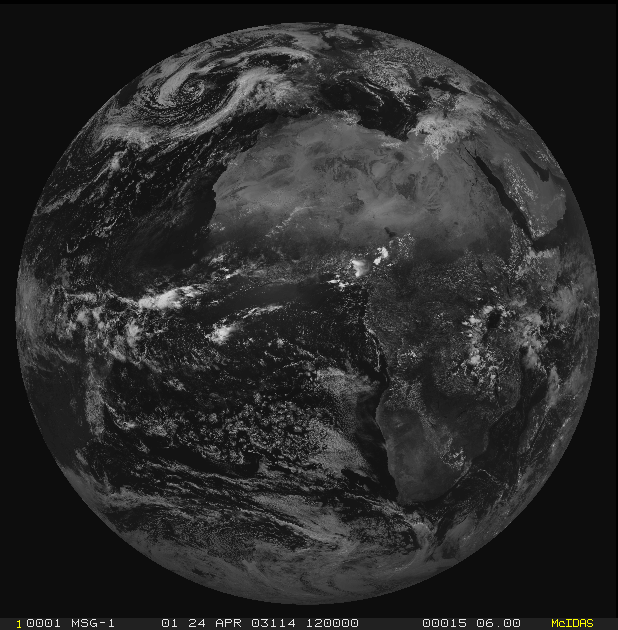 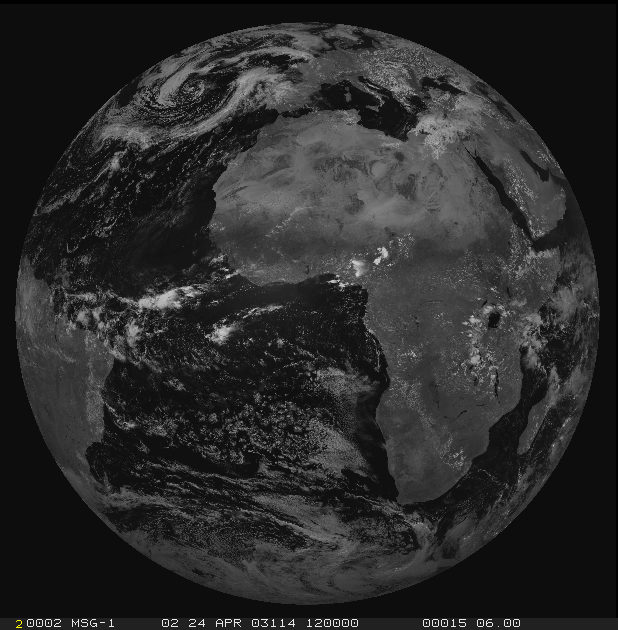 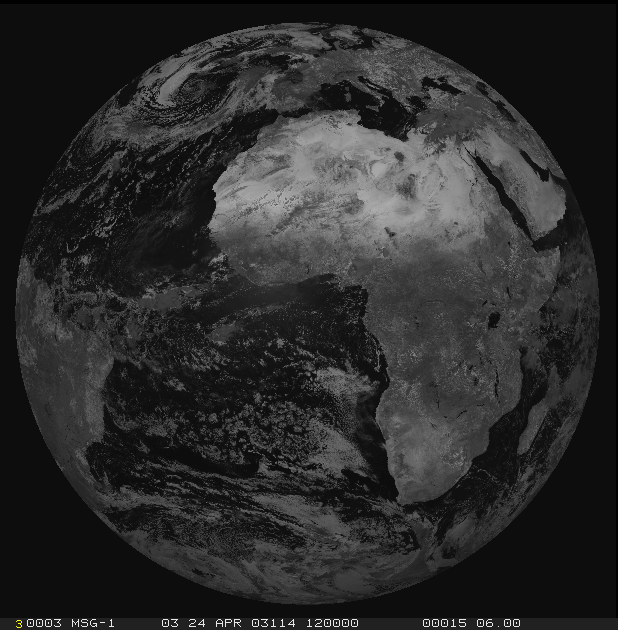 1=VIS0.4
2=VIS0.5
3=VIS0.6
4=VIS0.8
7=NIR1.6
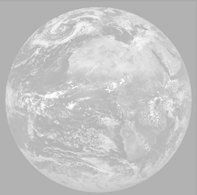 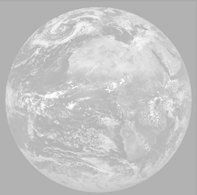 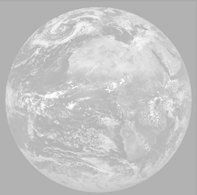 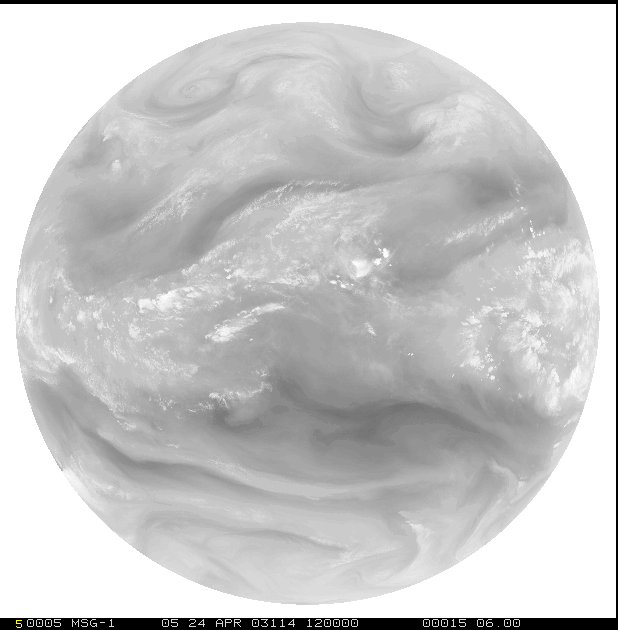 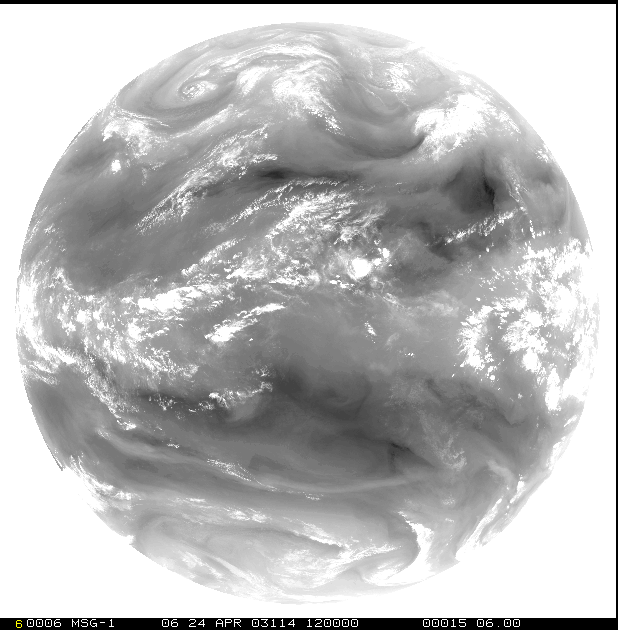 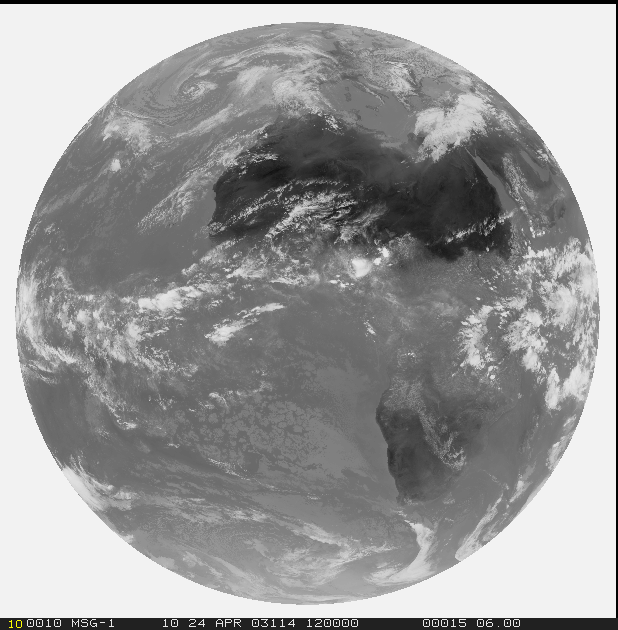 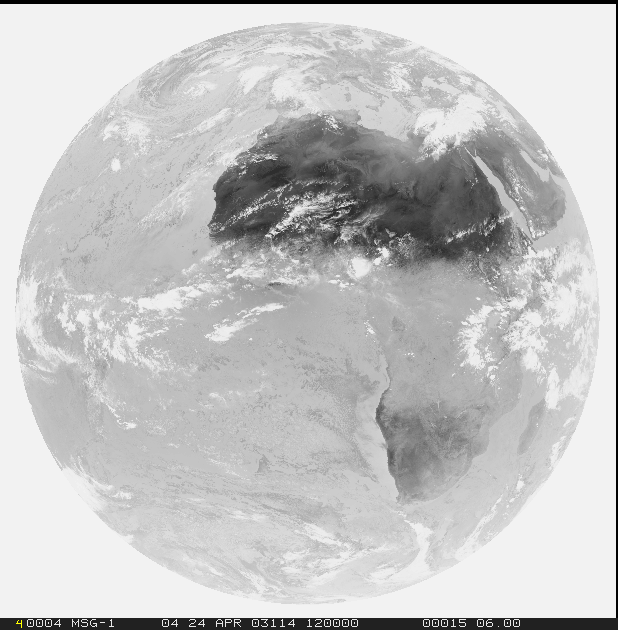 5=NIR0.9
6=NIR1.3
8=NIR2.25
9=IR3.8
10=WV6.2
11=WV7.3
12=IR8.7
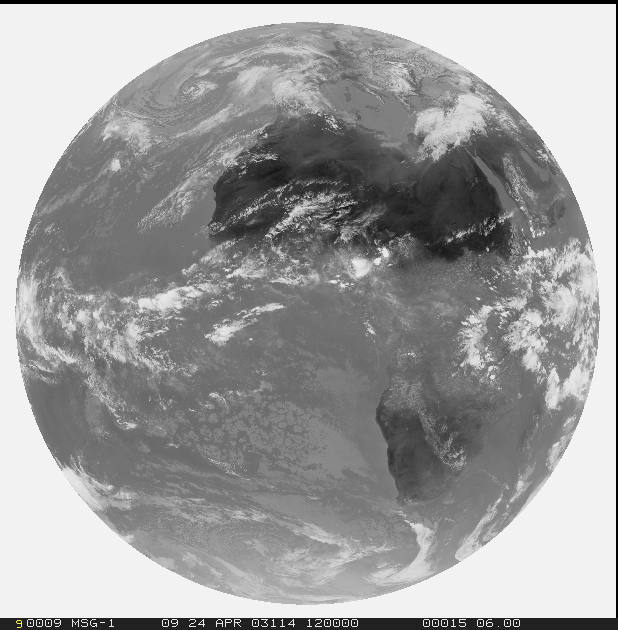 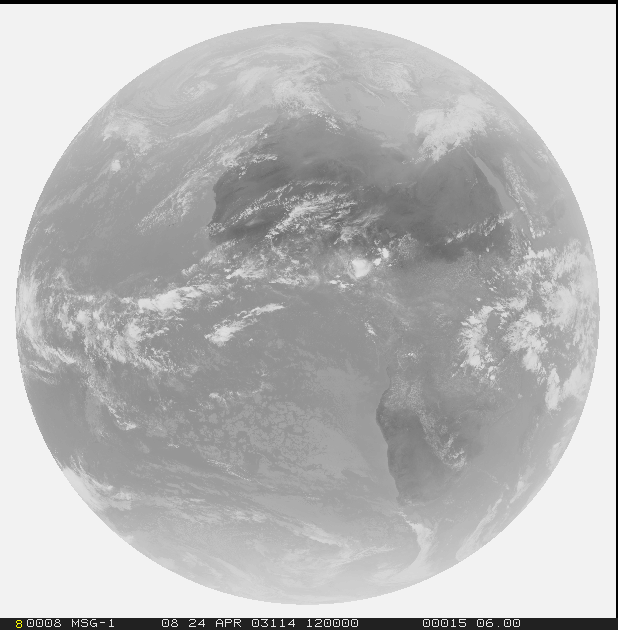 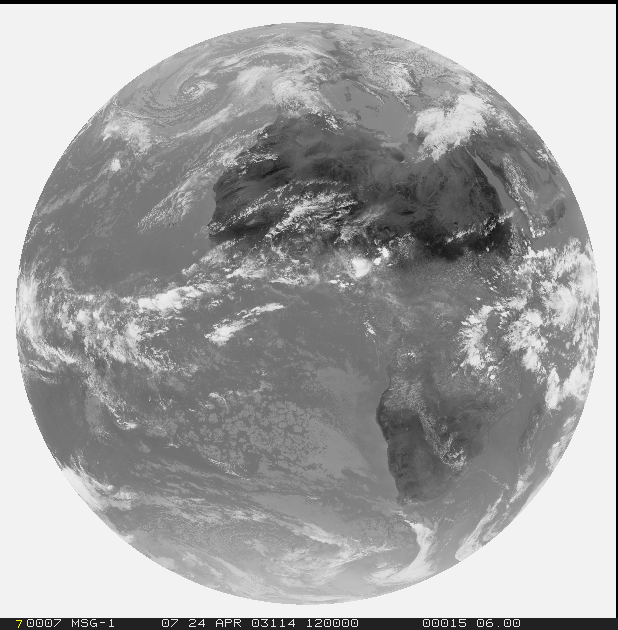 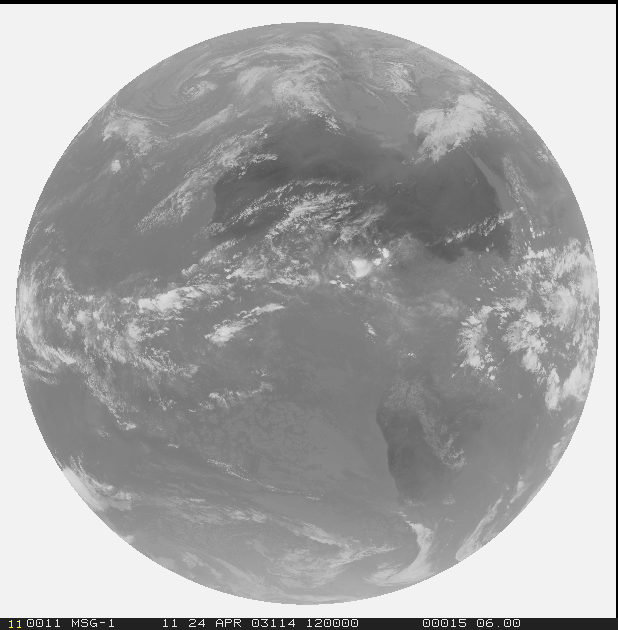 13=IR9.7
14=IR10.5
15=IR12.3
16=IR13.3
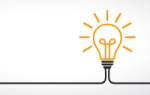 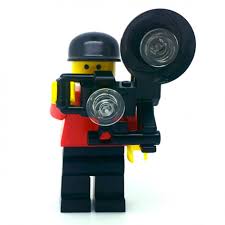 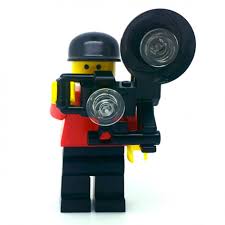 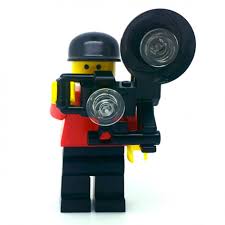 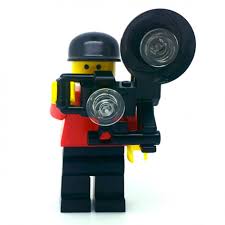 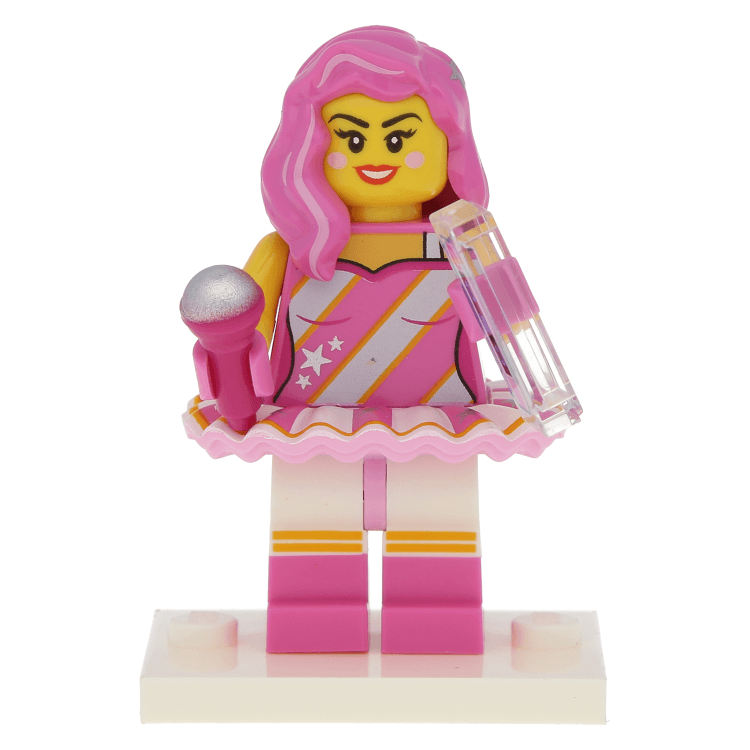 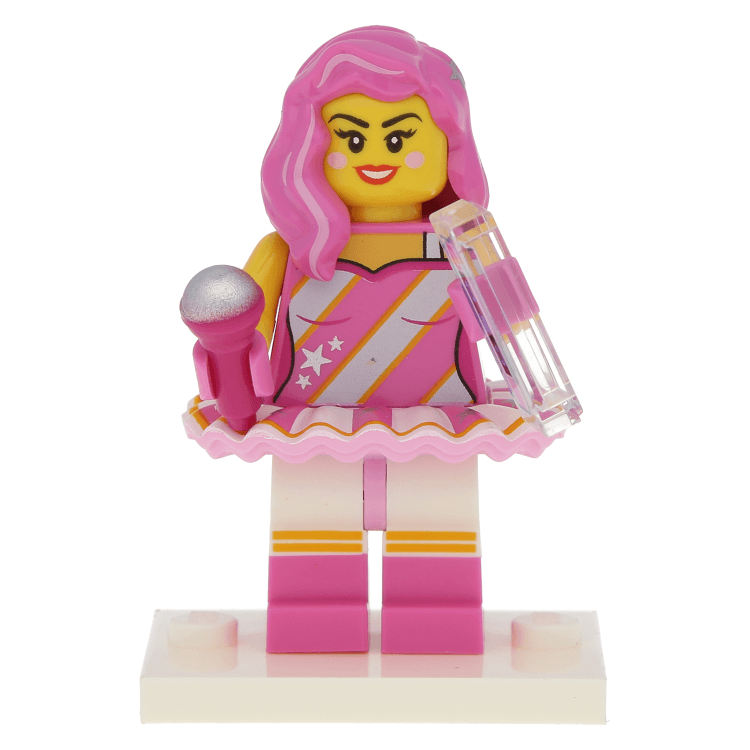 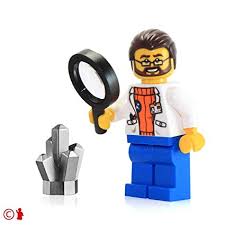 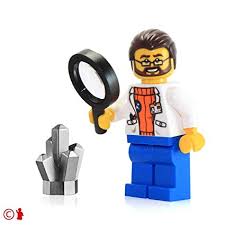 Solar
3.0 (1.0/0.5) km

Thermal
3.0 (2.0/1.0) km
Convective storm?
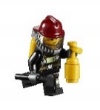 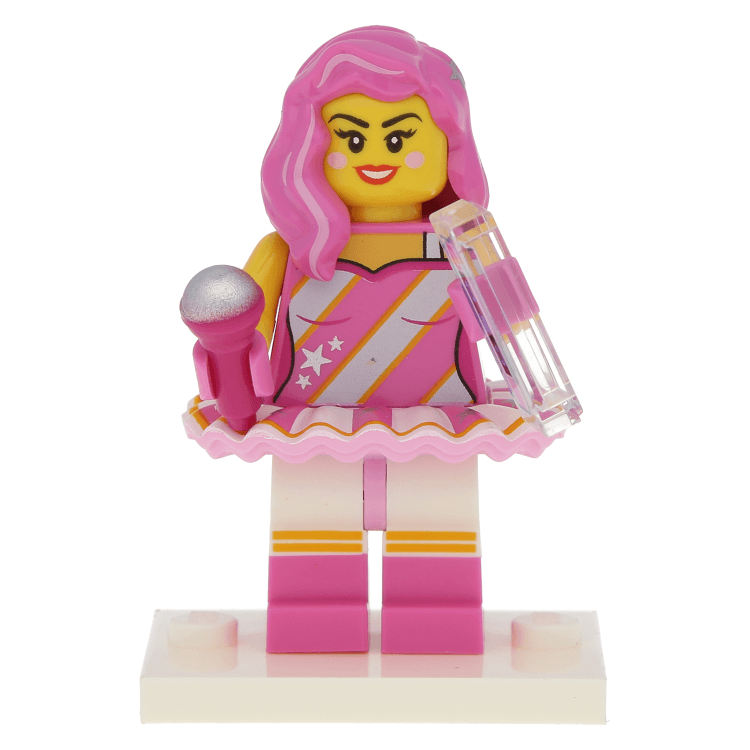 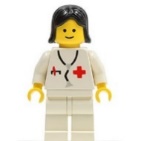 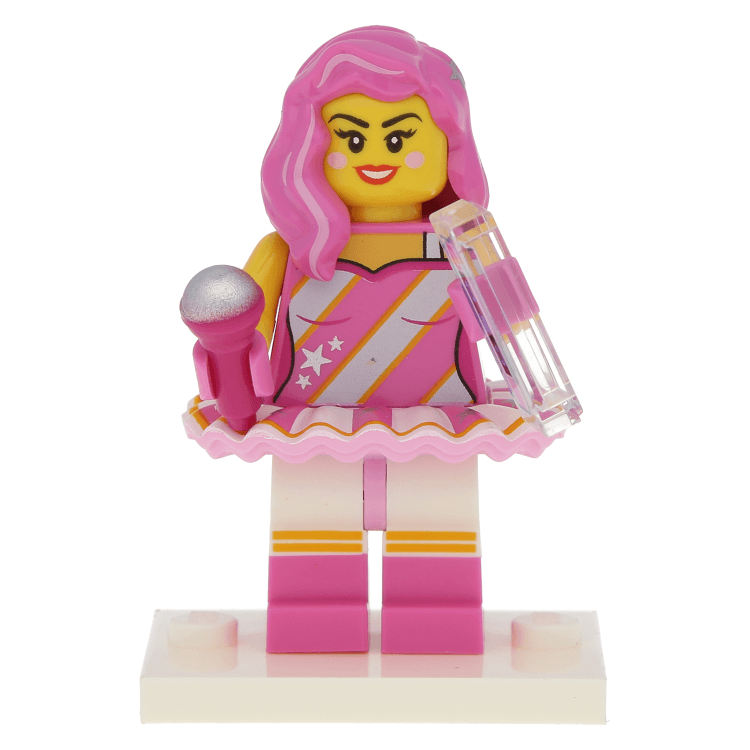 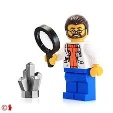 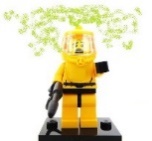 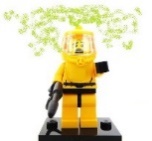 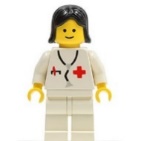 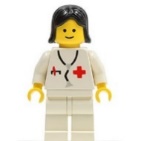 RGB products – generic example
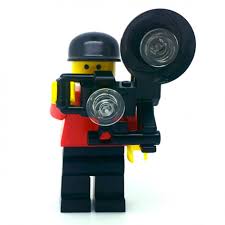 XY RGB
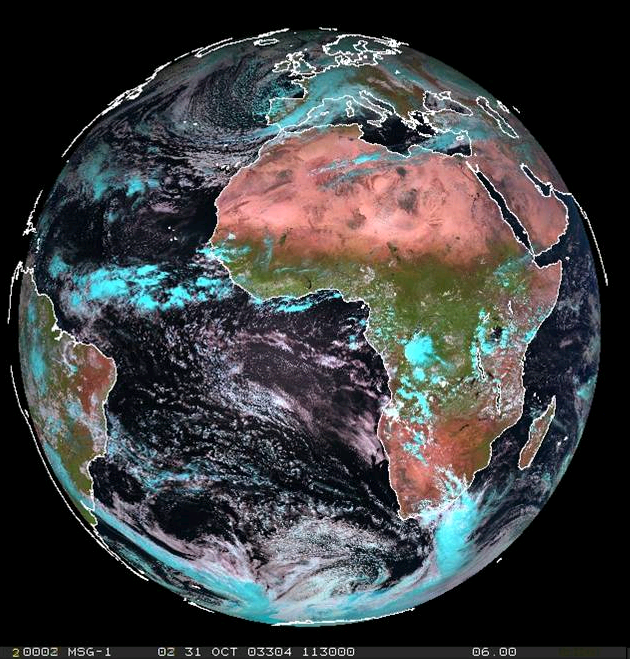 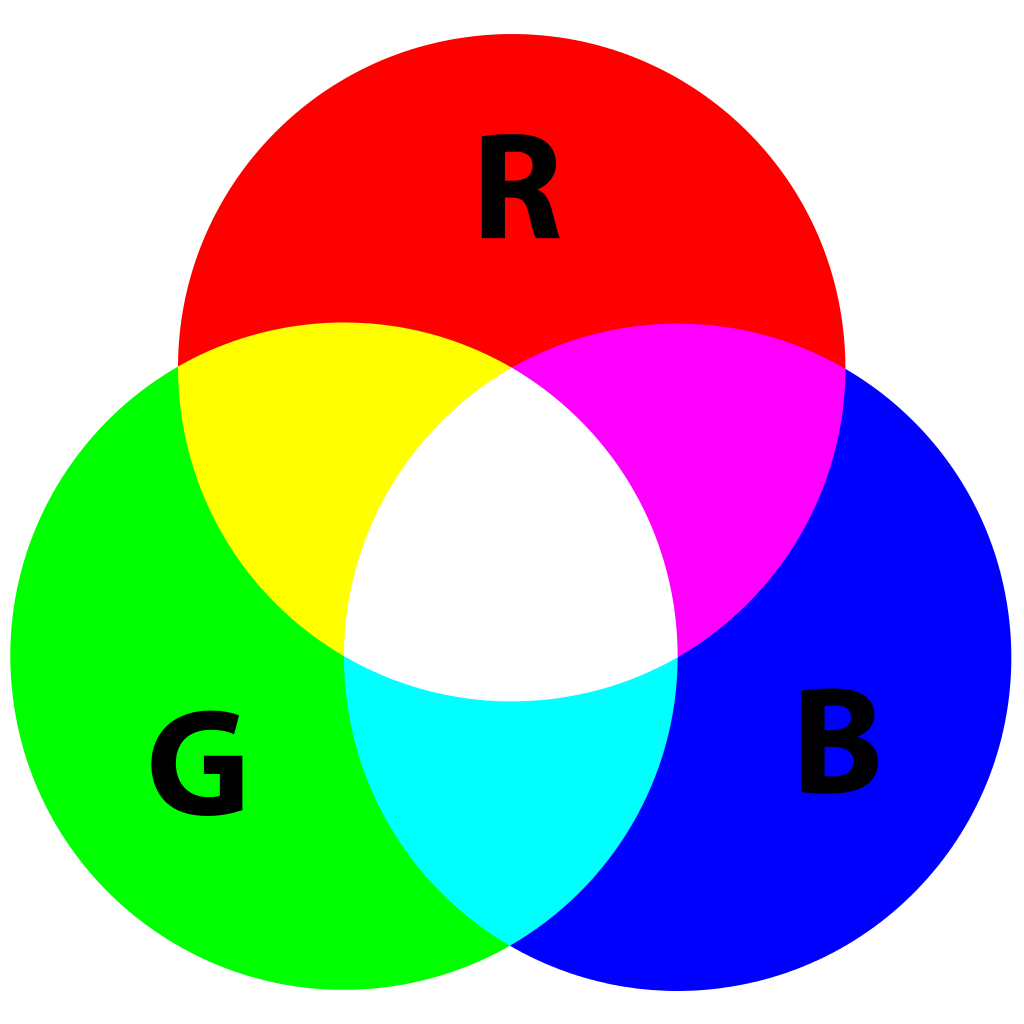 Red: …
          Green: …
          Blue: …
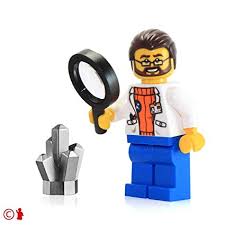 -
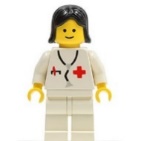 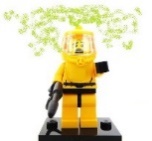 RGB products
Wind Storm Aurora 21 Oct 2021
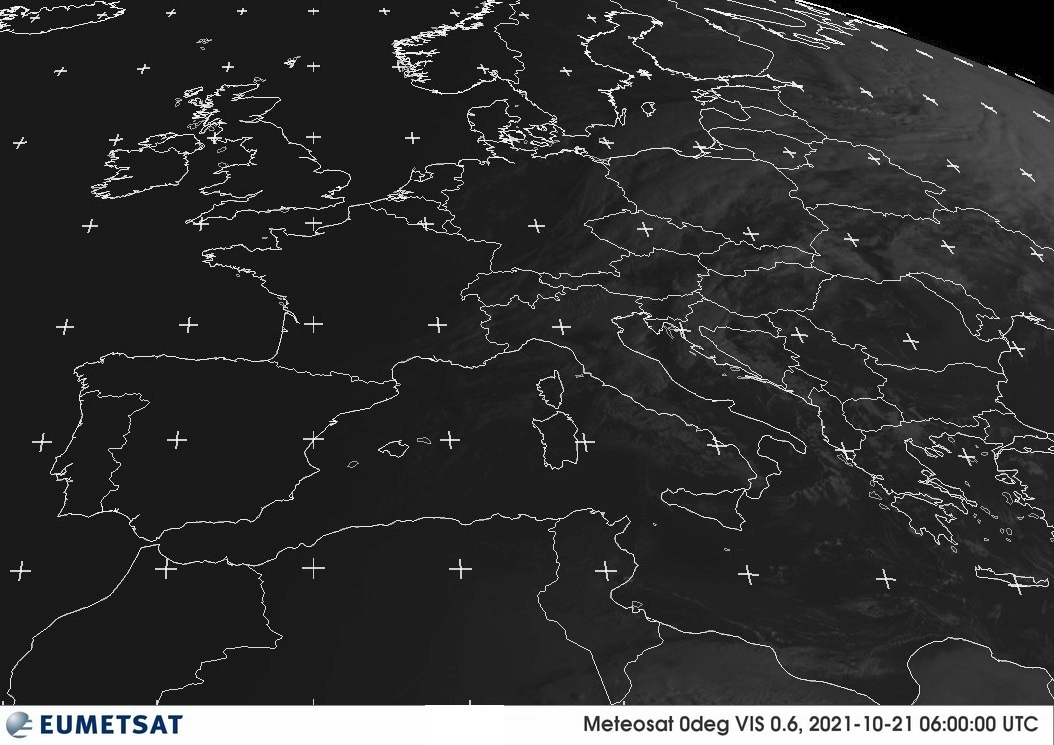 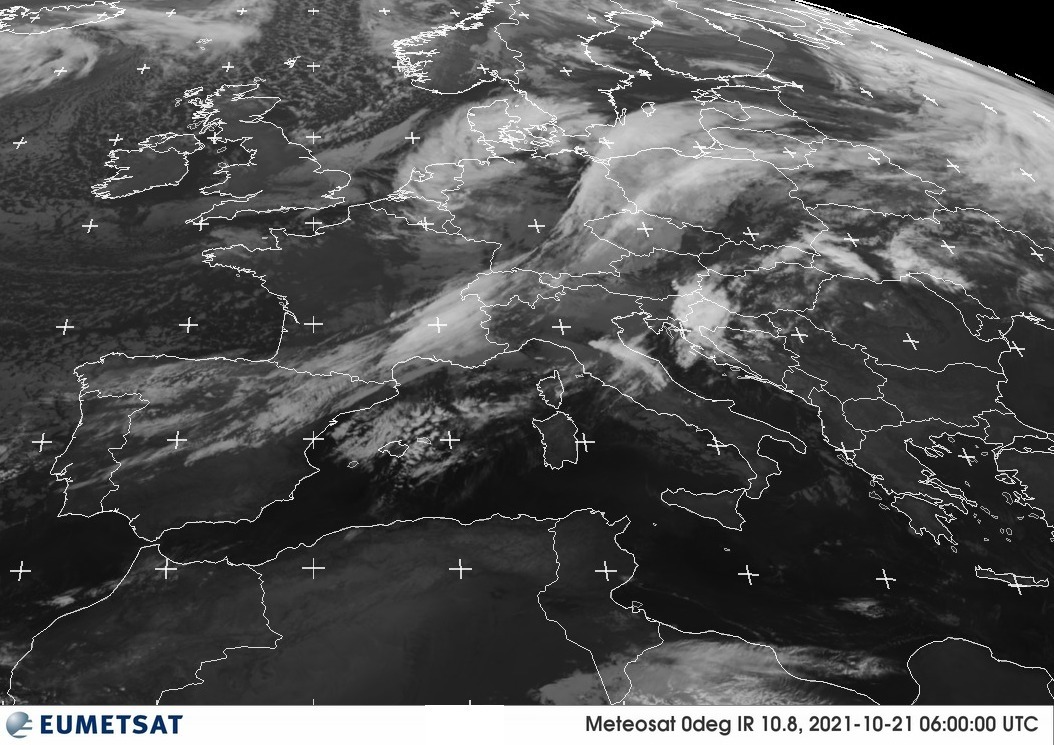 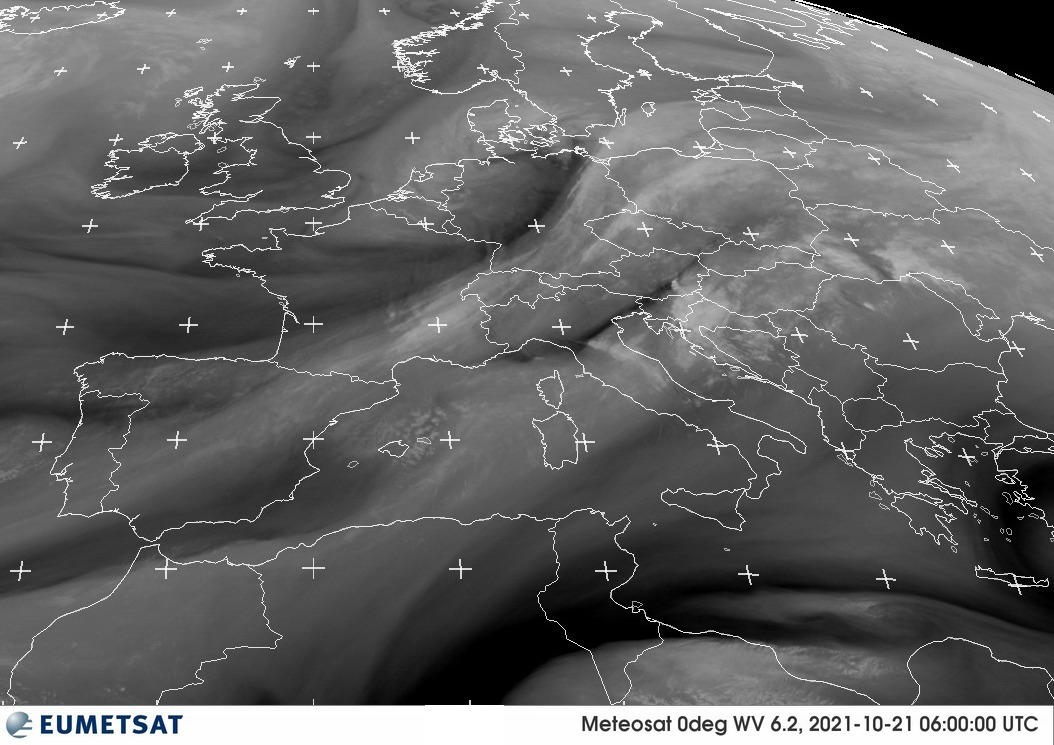 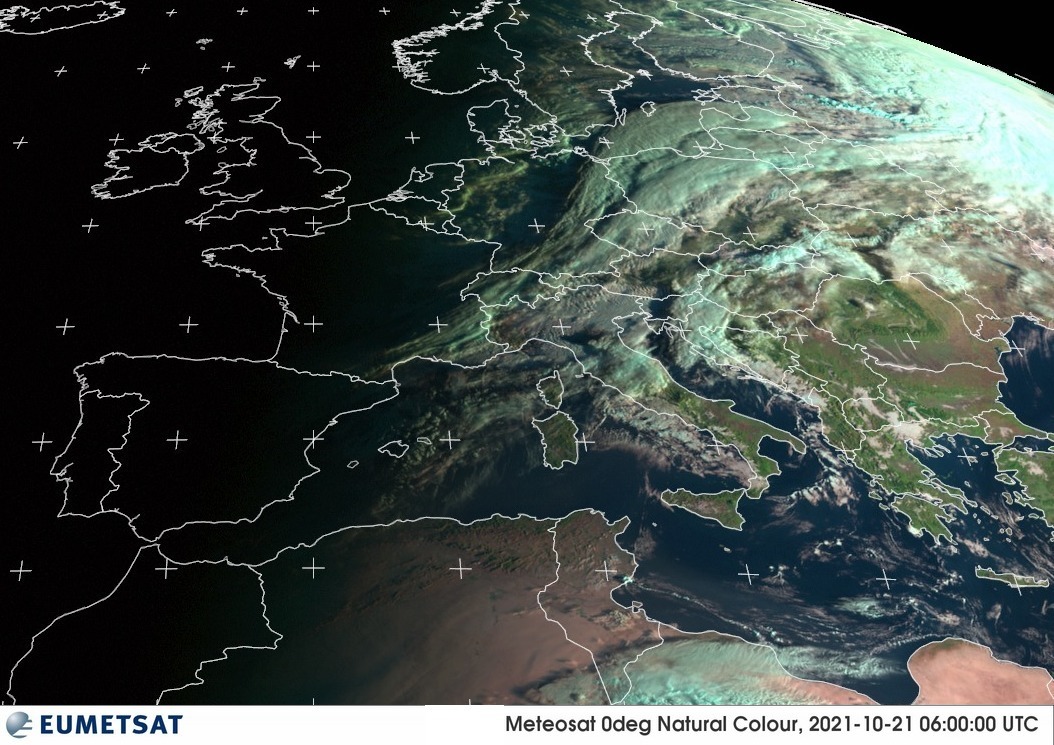 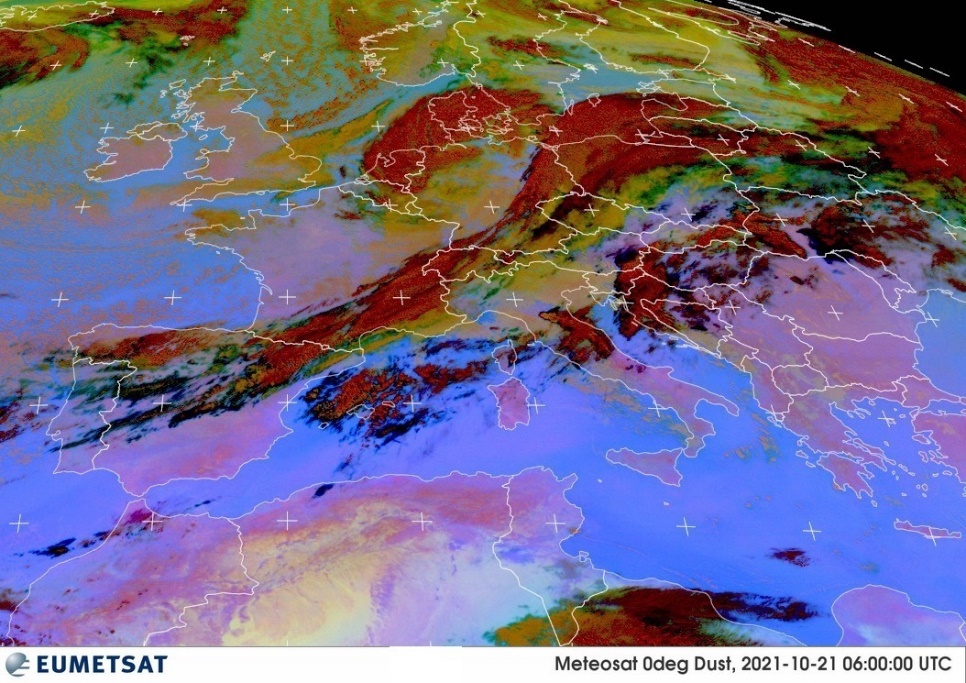 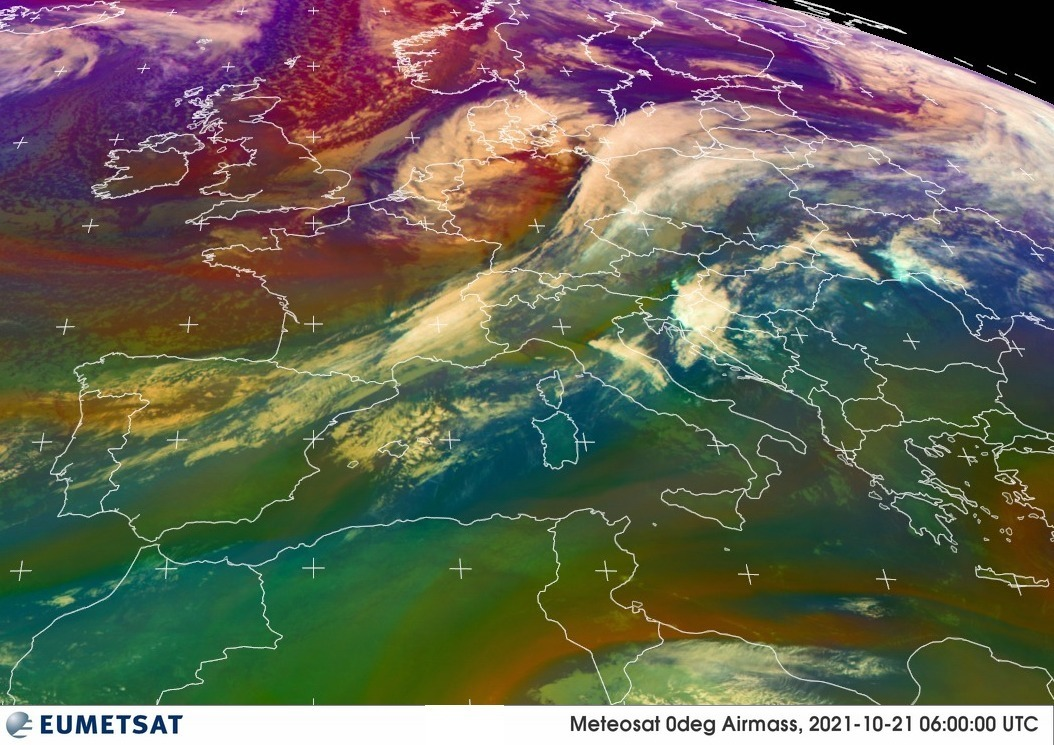 RGB products - examples
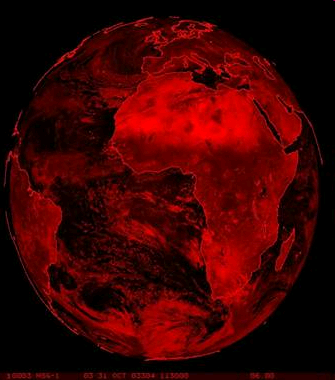 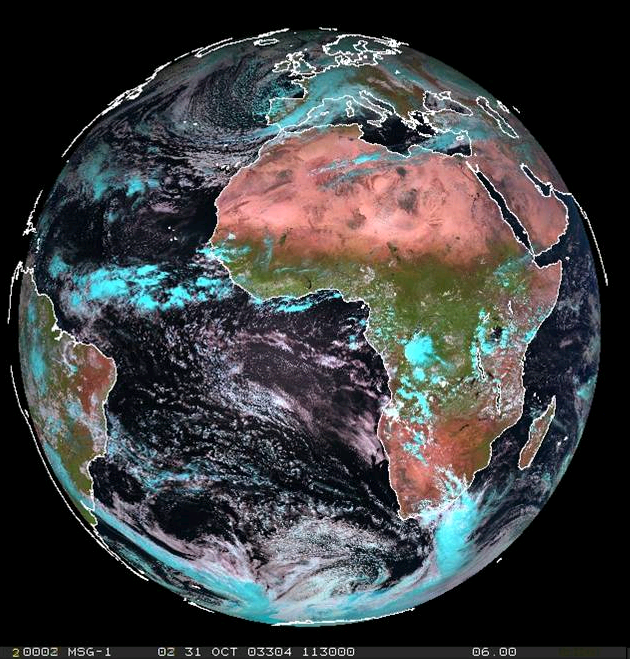 Natural Colour RGB
Red: NIR 1.6 μm
          Green: VIS 0.8 μm
          Blue:  VIS 0.6 μm
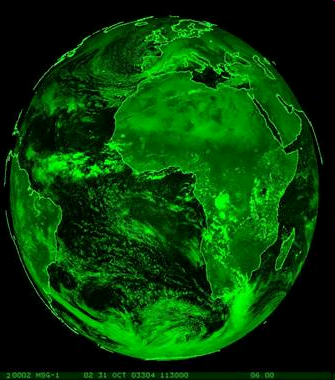 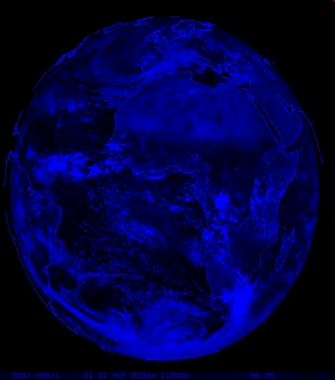 RGB products – components
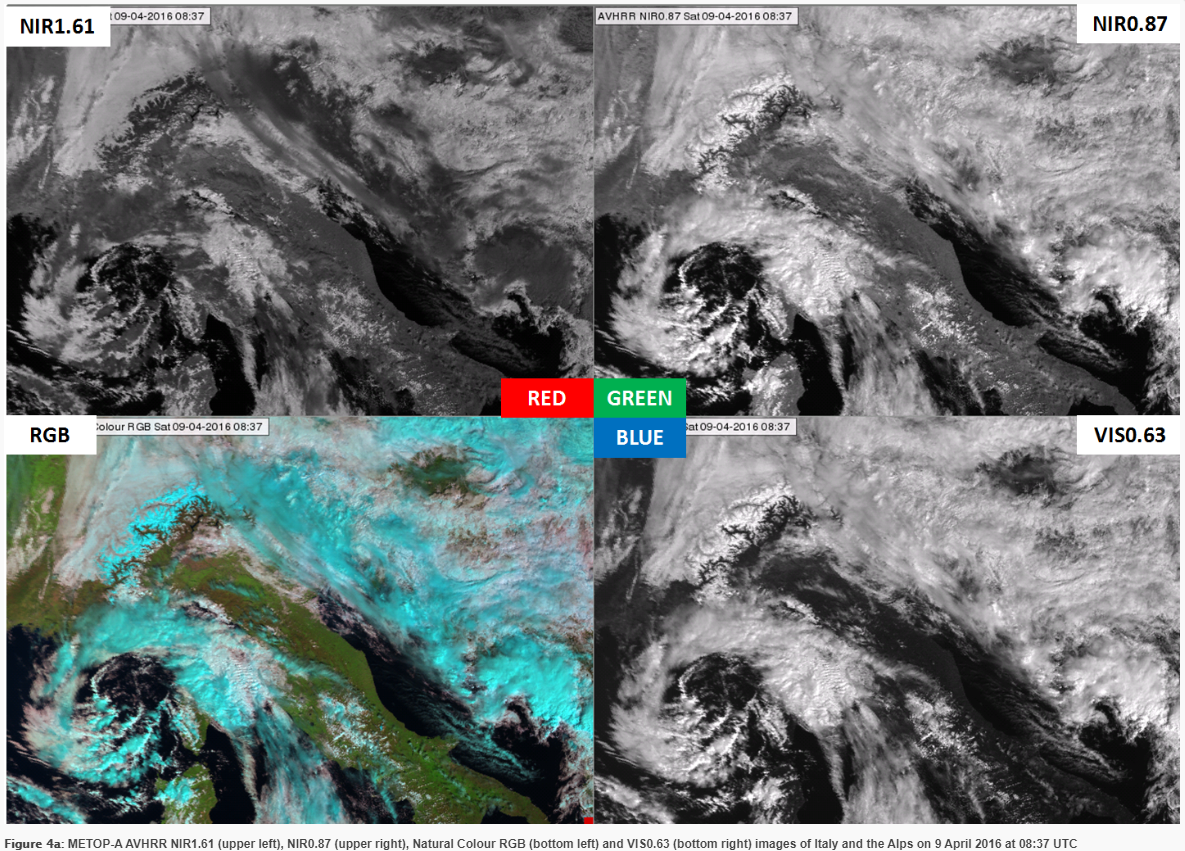 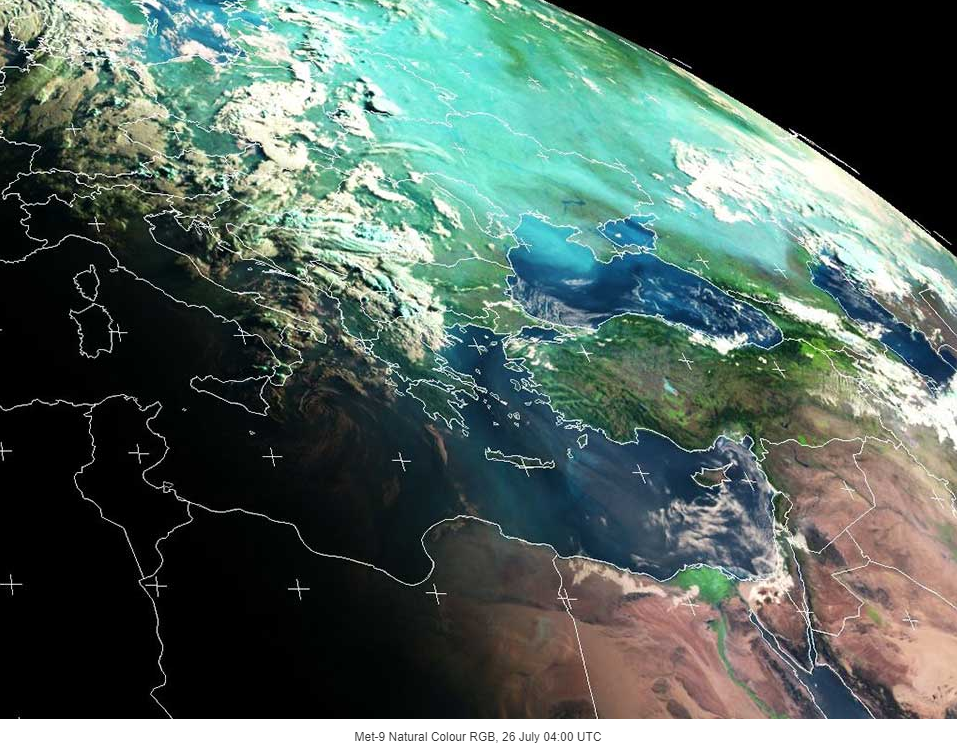 RGB 1.6, 0.8, 0.6
(" Natural Colour RGB ")
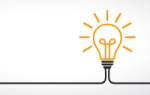 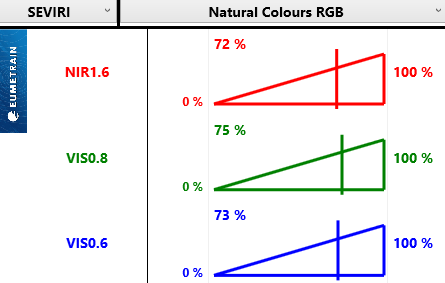 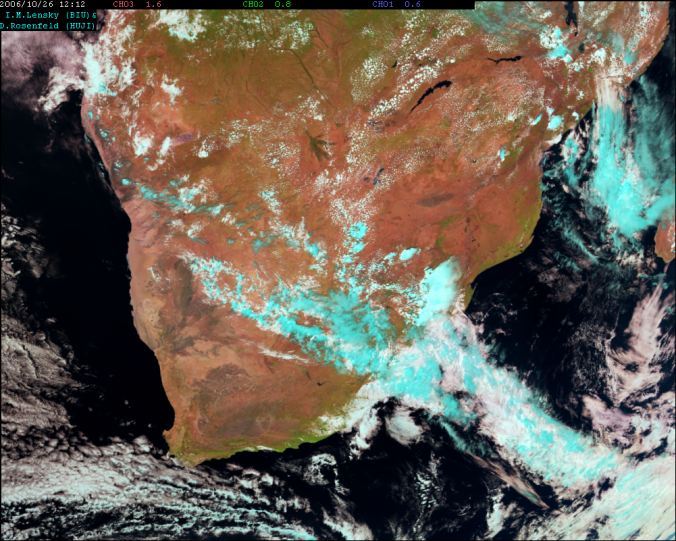 Green for vegetation – why? 
Most reflection with VIS0.6
Most reflection with VIS0.8 
Most reflection with NIR1.6



Cyan for ice clouds - why?
Icy clouds are cold, and cyan colour means cold object. 
Ice clouds reflect a lot in NIR1.6 
Ice clouds reflect very little in NIR1.6
[Speaker Notes: Ovdje je manji isječak slike u istoj kombinaciji . Ta se kombinacija najčešće upotrebljava za vegetaciju i fazu oblaka. Ovdje imam dva pitanja za vas, a ja ću vam pomoći u odgovoru tako da ću startati i color selector.]
RGB 12-10.8,10.8-8.7,10.8
("Dust RGB")
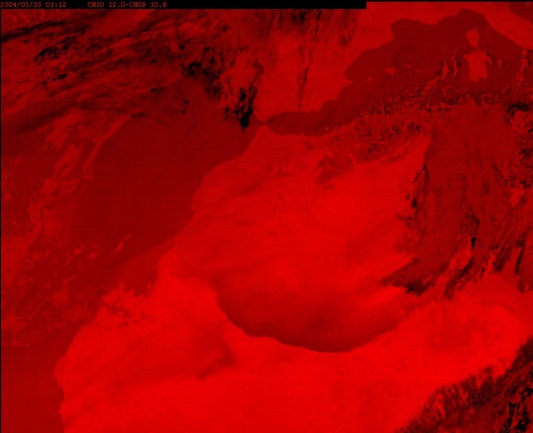 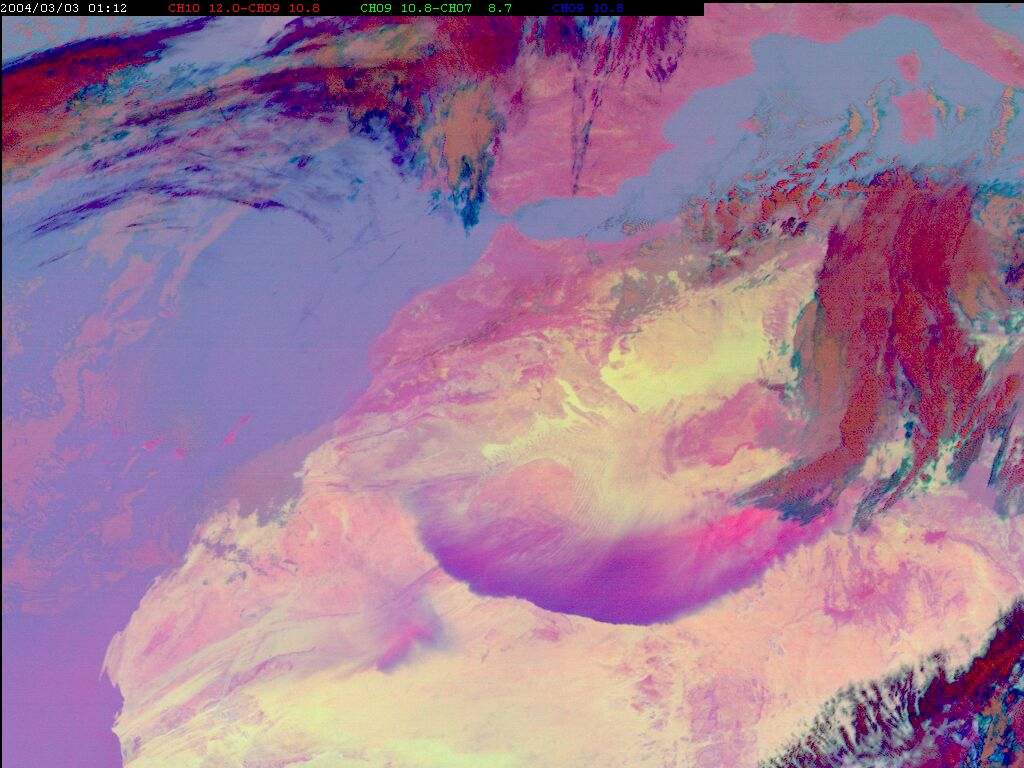 R = IR12.0 - IR10.8
G = IR10.8 - IR8.7
B = IR10.8
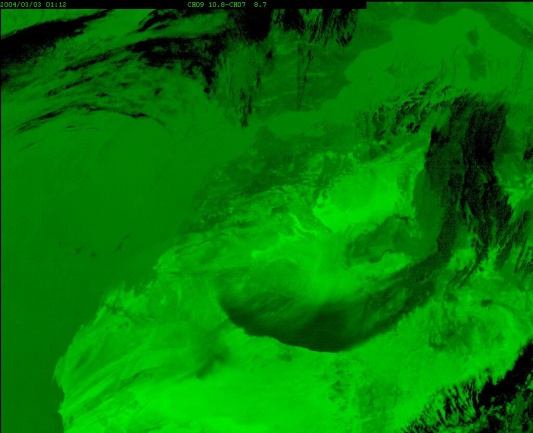 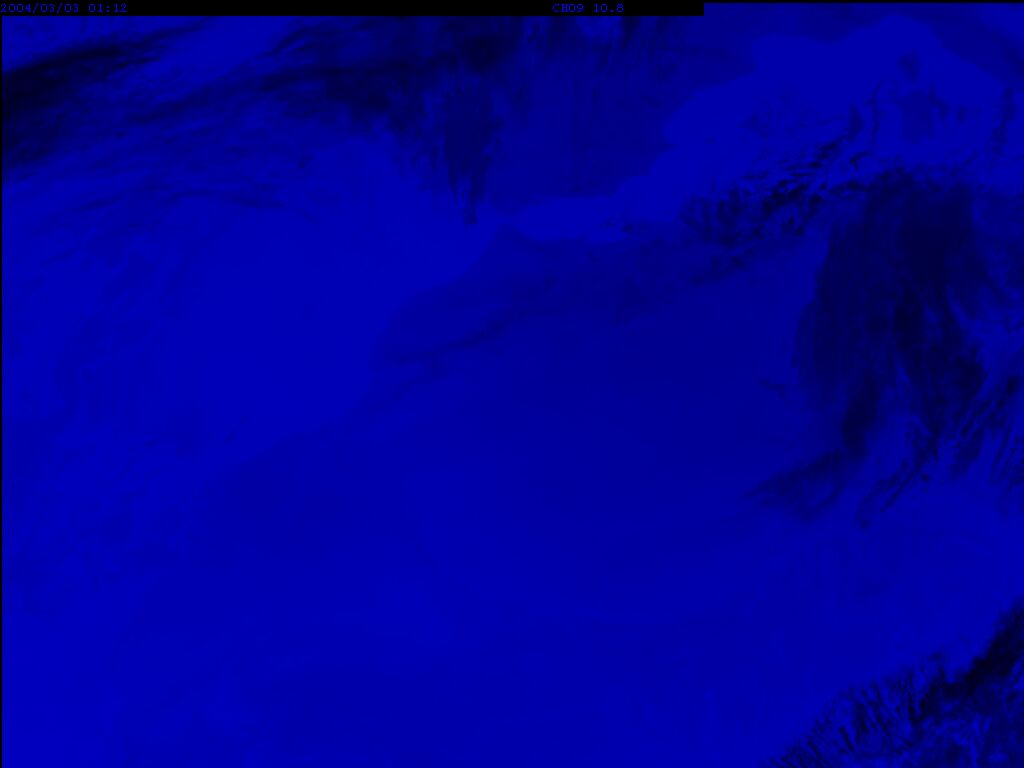 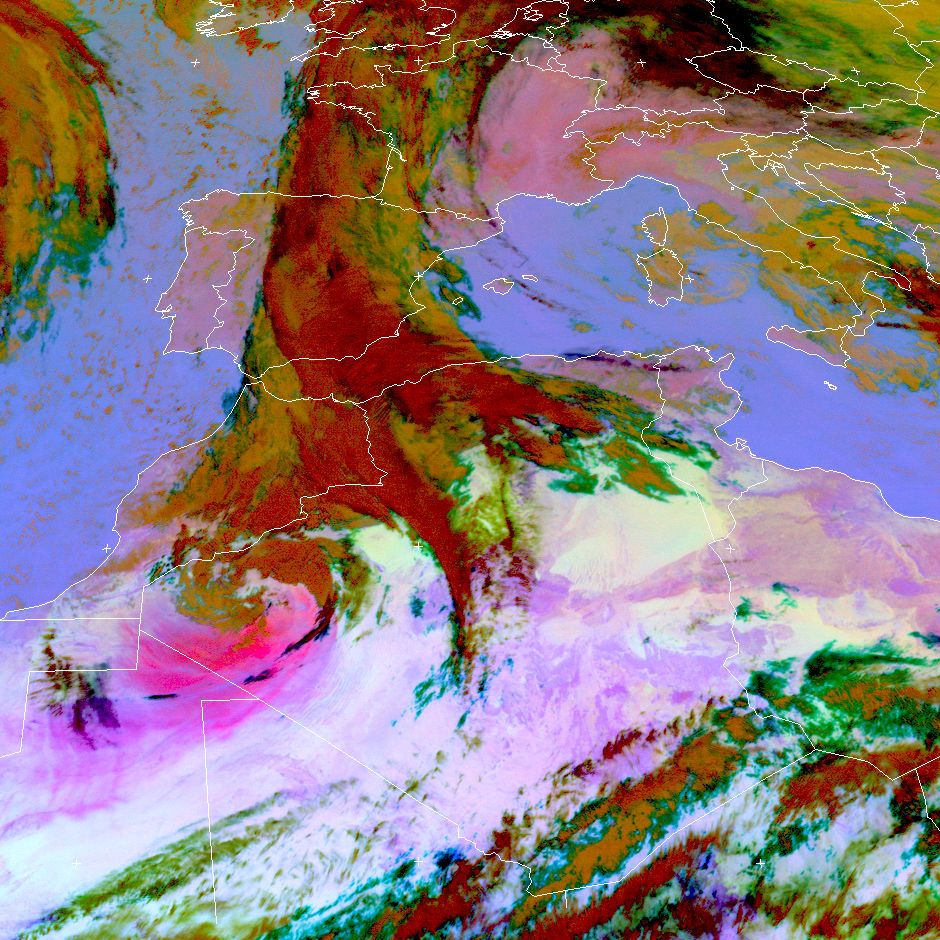 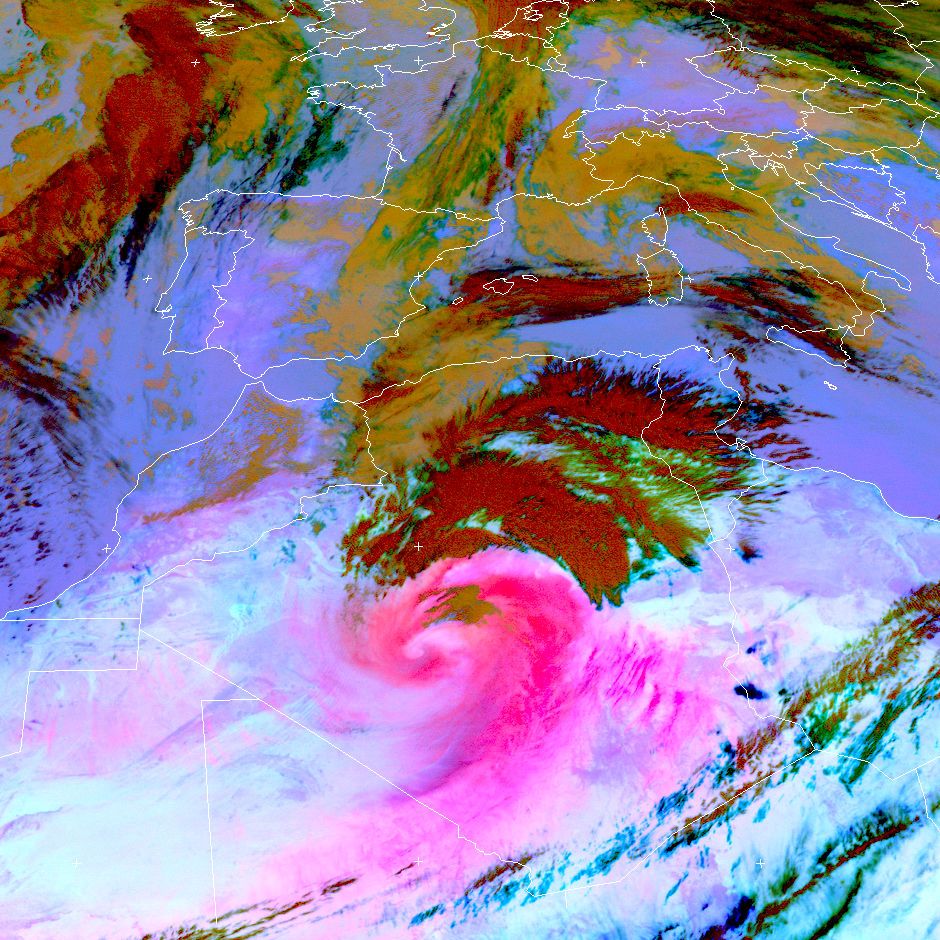 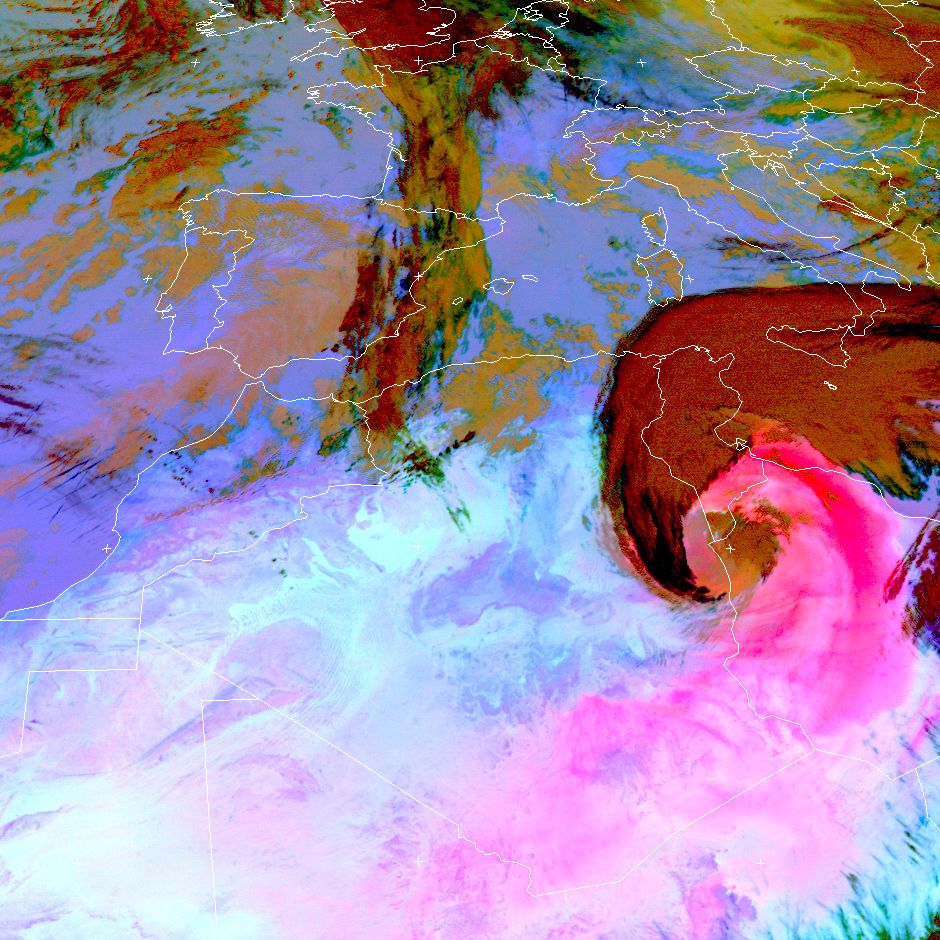 20 Feb 18:00 UTC                  21 Feb 12:00 UTC                   22 Feb 12:00 UTC
Example: Dust
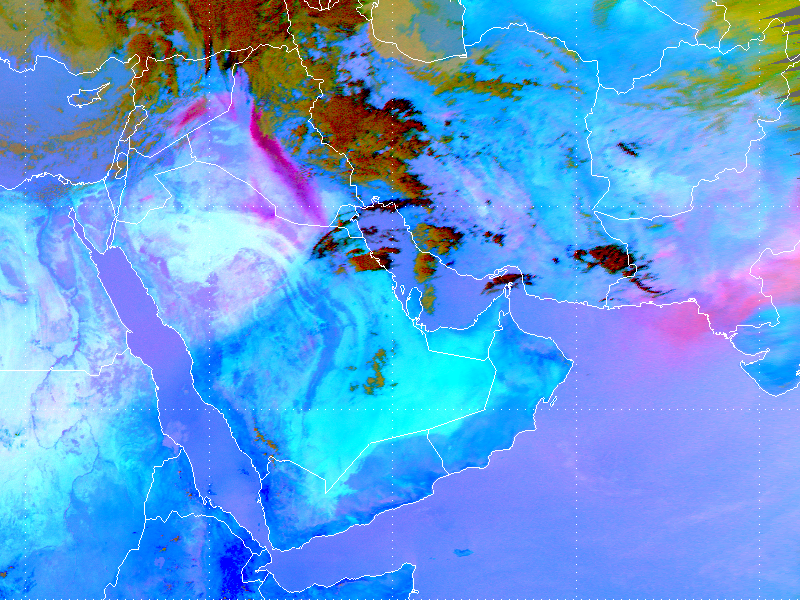 Dry Line Middle East, 16 April 2013
Example: Volcanic Ash
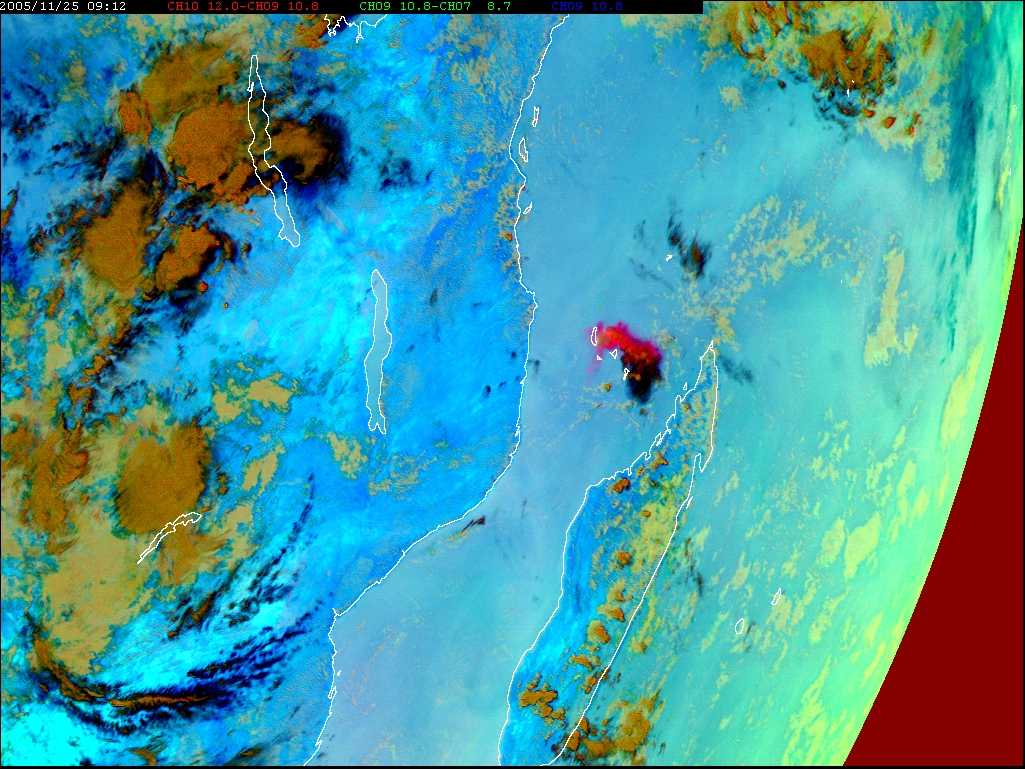 MSG-1, 25 November 2005, 09:00 UTC
Example: Volcanic SO2
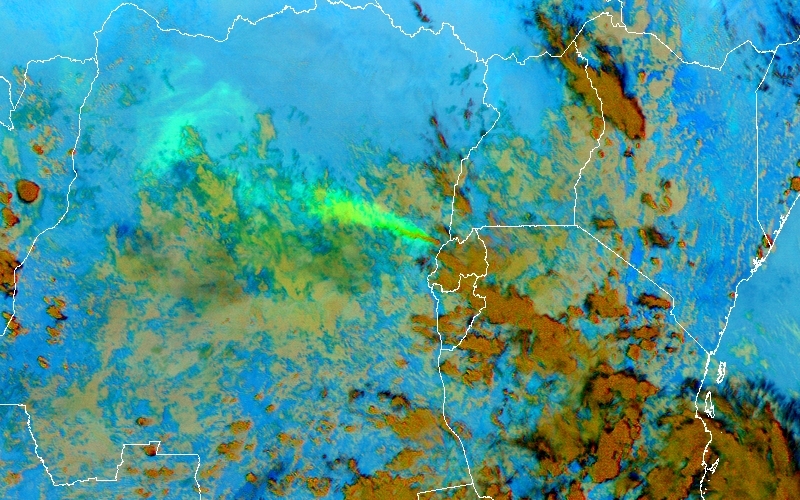 MSG-1, 28 November 2006, 11:45 UTC
Example: Thin Ice Clouds
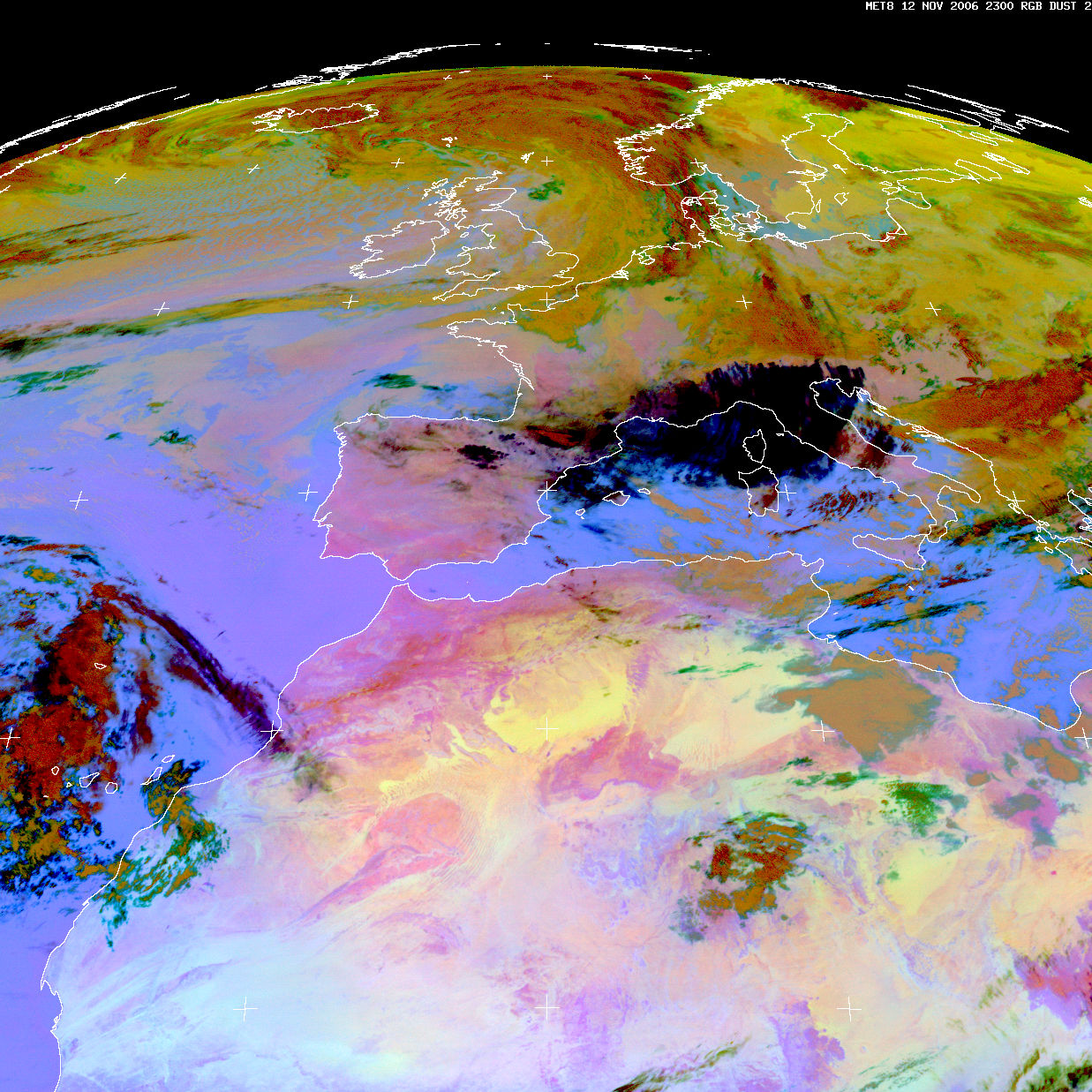 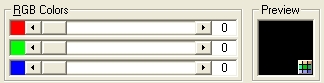 MSG-1, 12 November 2006, 23:00 UTC
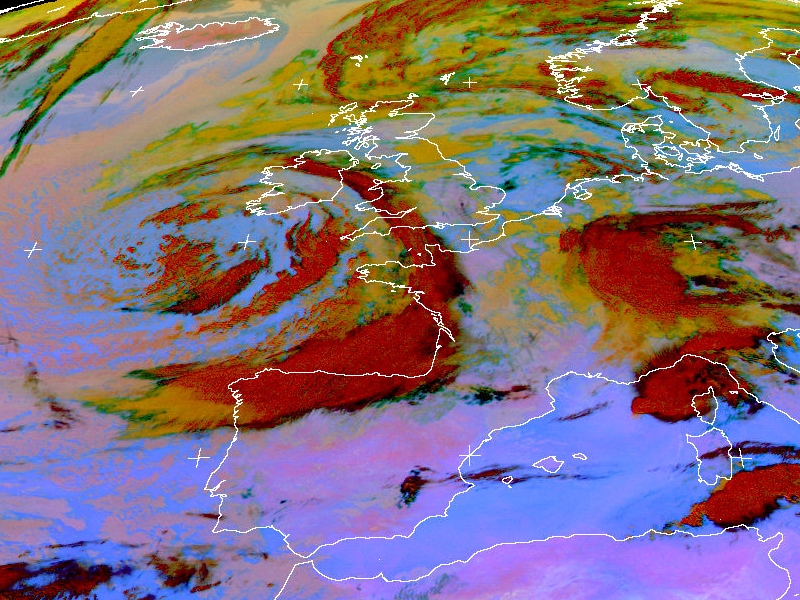 Example: Cloud Phase
20/03/2023
38
Ice
 cloud
Water cloud
Met-8, 16 Aug 2006, 04:00 UTC
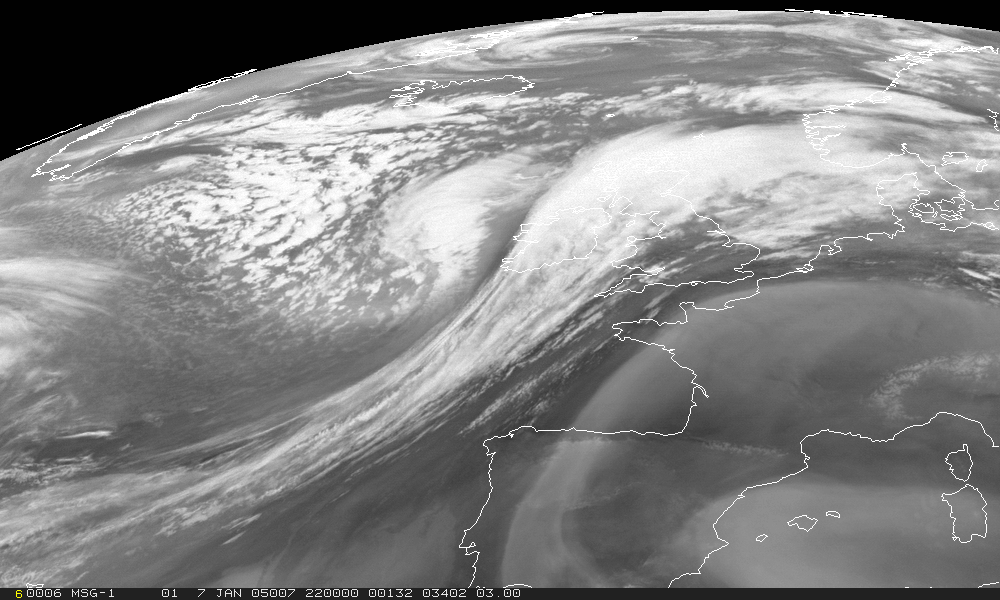 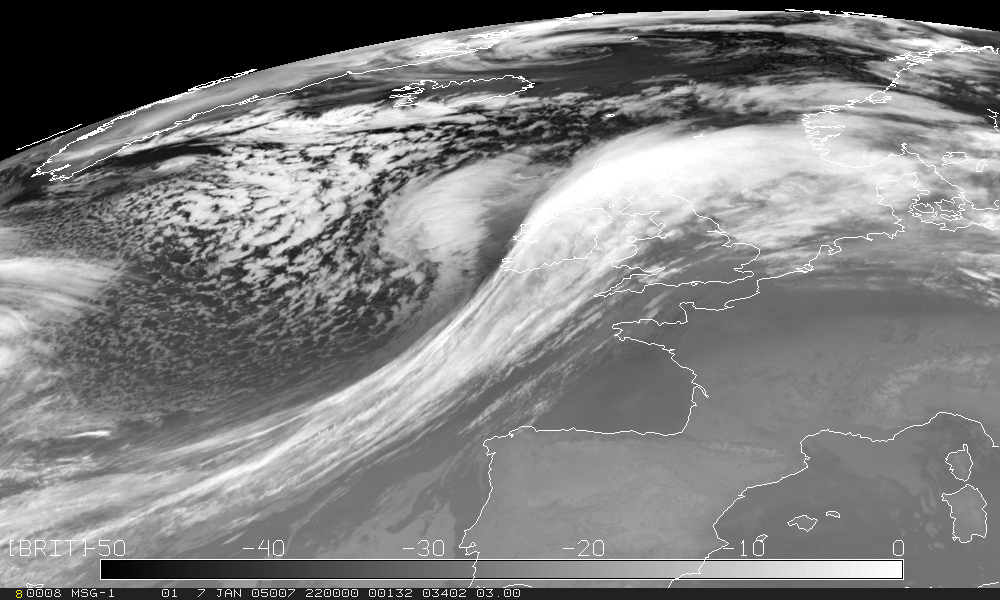 Red = WV6.2 - WV7.3                    Green = IR9.7 - IR10.8
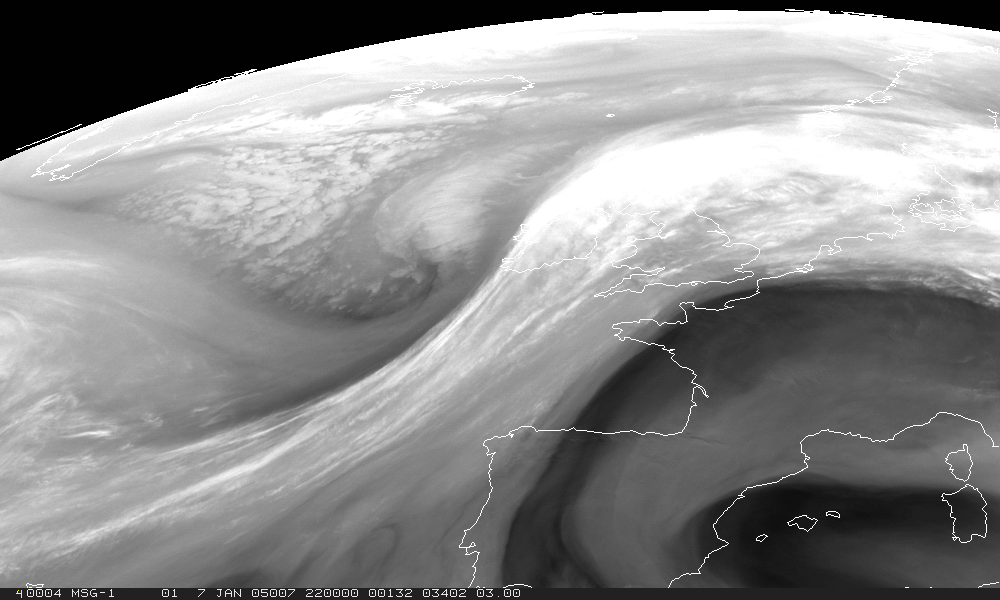 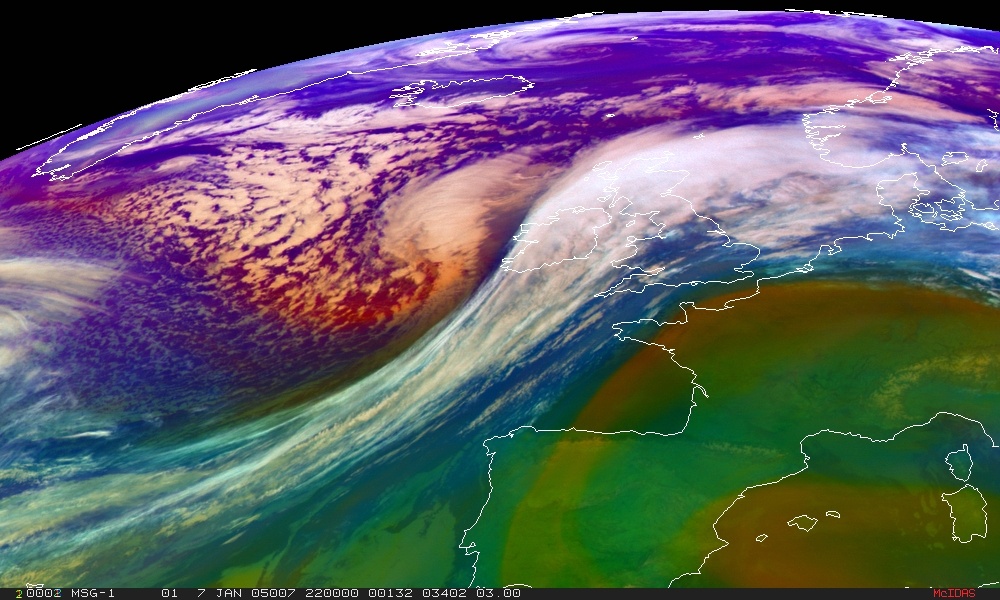 Blue = WV6.2i                                       RGB
RGB 6.2-7.3, 9.7-10.8, 6.2 
(“Airmass RGB")
R = WV6.2 - WV7.3
G = IR9.7 - IR10.8
B = Kanal 6.2
RGB 6.2-7.3, 9.7-10.8, 6.2 
(“Airmass RGB")
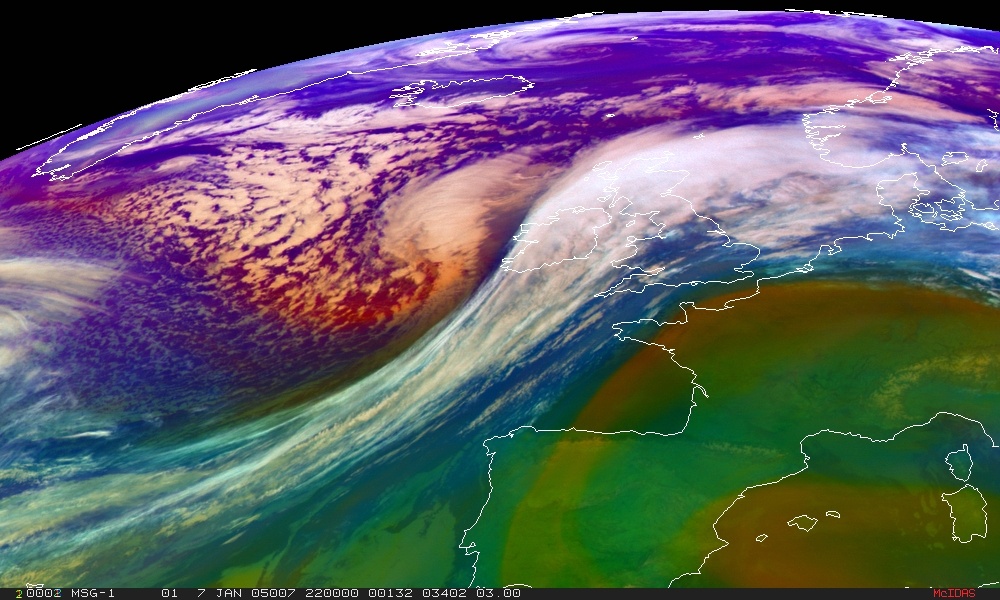 Dry stratospheric air
Cold air mass
Warm air mass
MSG-1, 7 January 2005, 22:00 UTC
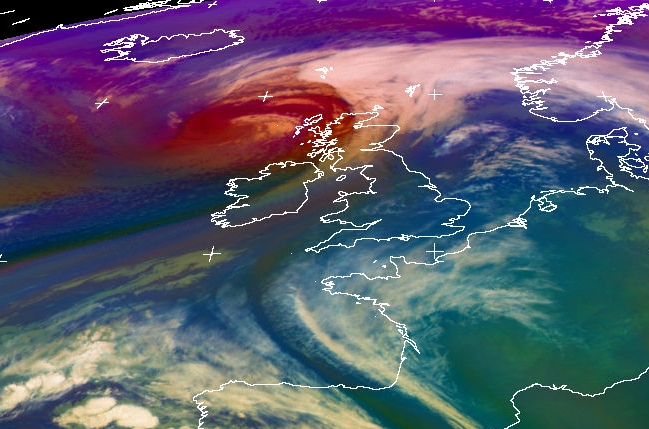 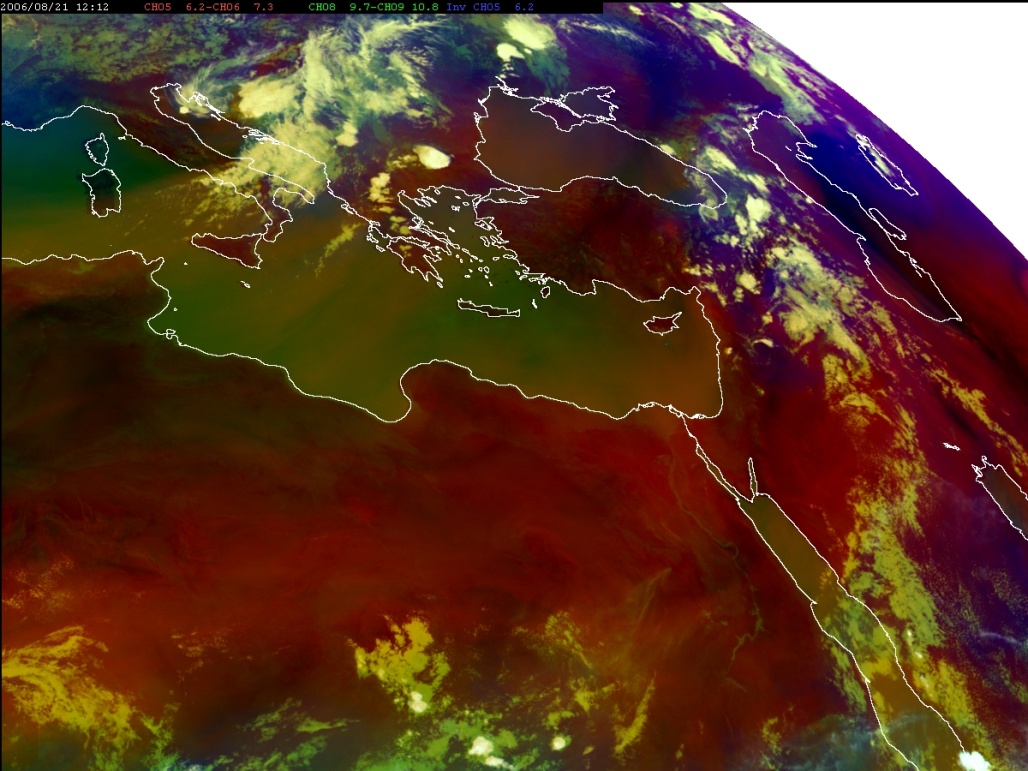 High
PV Anomaly
RGB 6.2-7.3, 9.7-10.8, 6.2 
(“Airmass RGB")
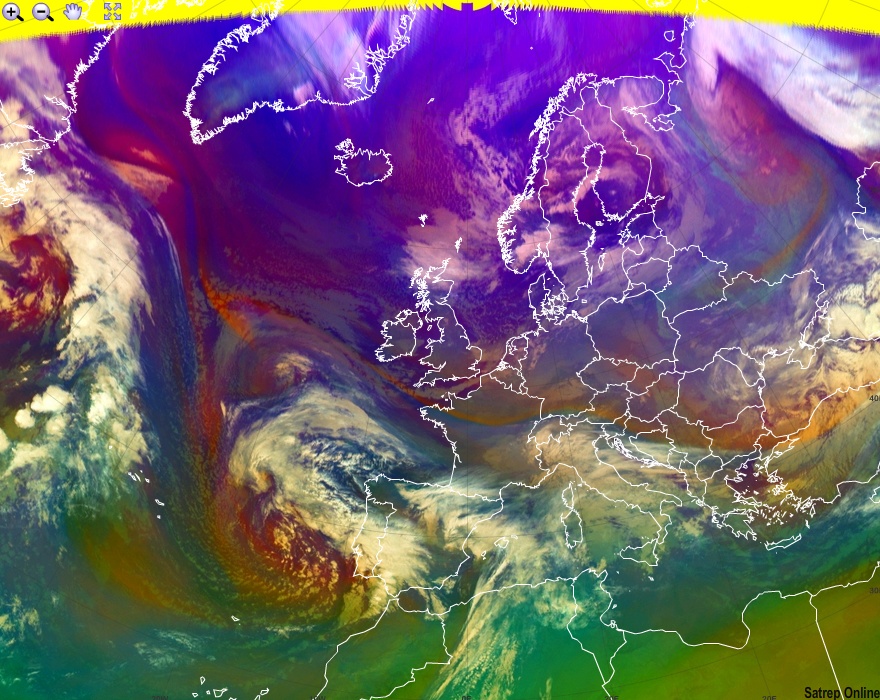 Deformation Zone
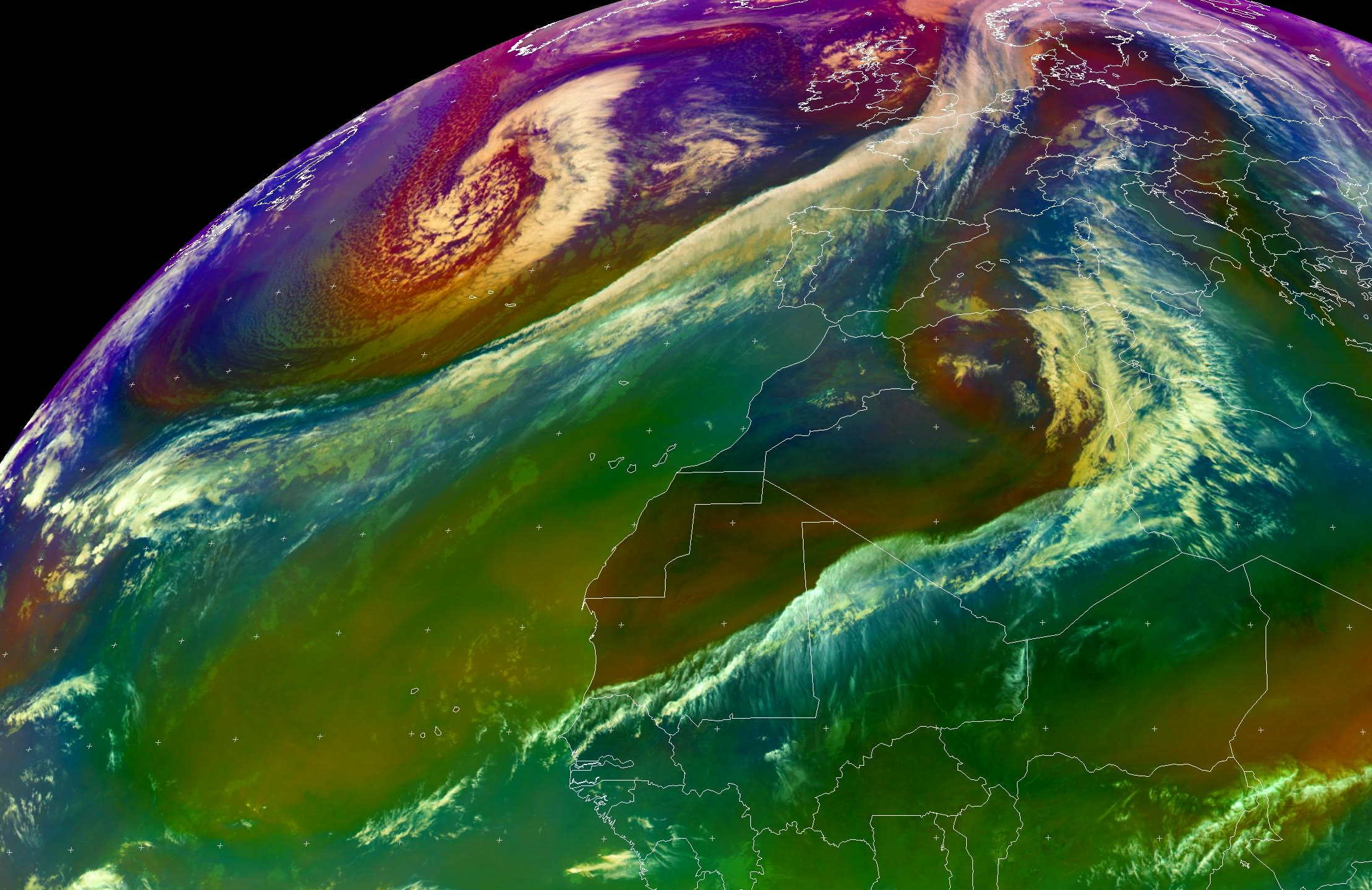 Jet (polar)
Jet (subtropical)
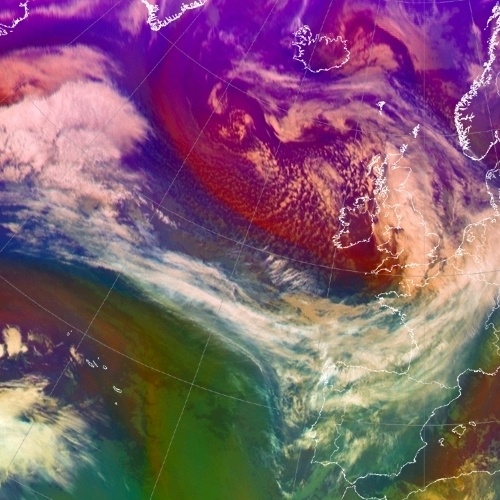 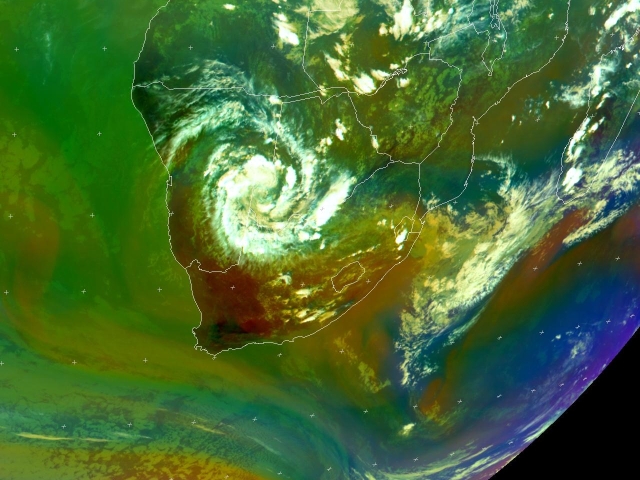 Tropial Low Namibia - Botswana
24 January 2010, 12:00 UTC
Jets South Atlantic
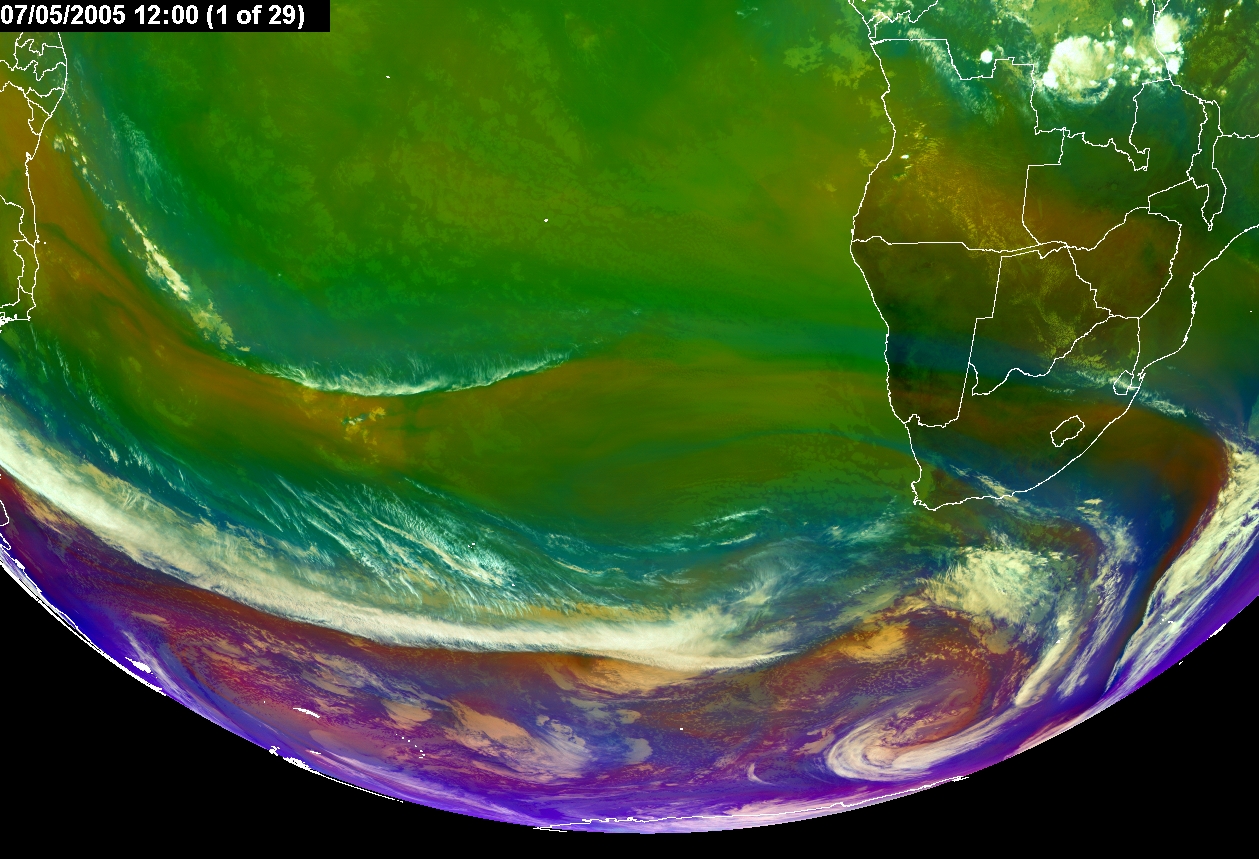 MSG-1, 7 May 2005
Deformation Zone
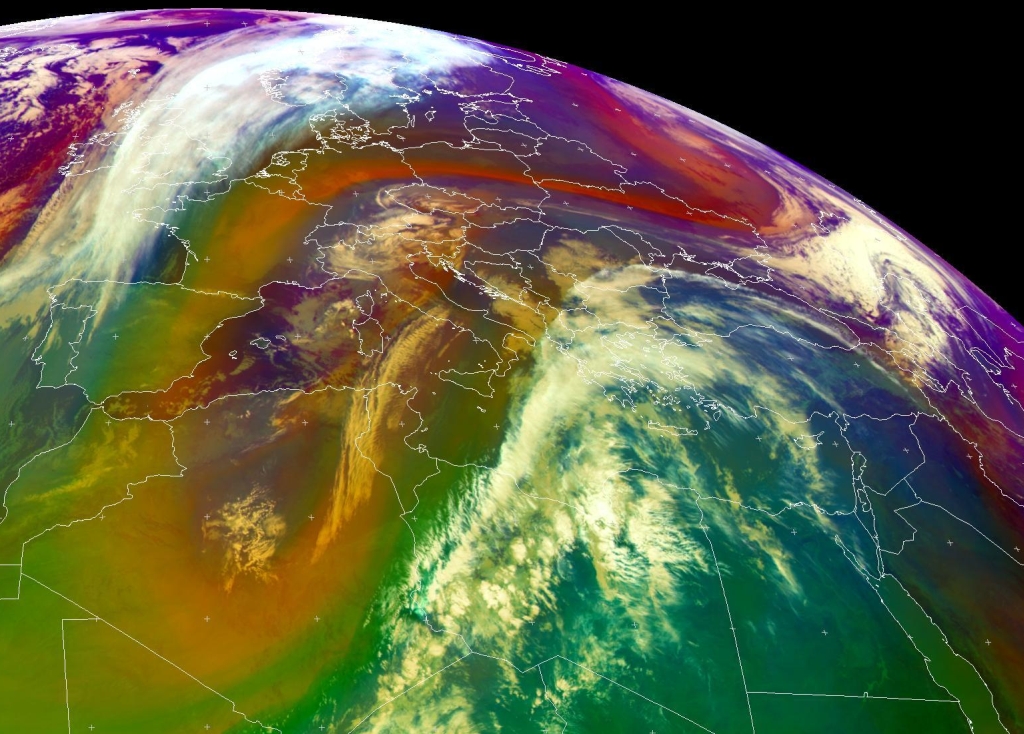 [Speaker Notes: The WV imagery would be a bit easier to assist with the 3D interpretation. I certainly agree with the three main vorticity maximum tubes. The middle vot max requires another DZ which should be evident on the WV. The large backward S DZ certainly spans two large trofs. The vorticity minimums that I suggest would complete that pattern. Without animation I could be off in the positioning of these features but I am happy with that. Also, these vorticity tubes extend through large depths of the atmosphere so depending on the tilt, the position at any one level will be very different geographically from another level. The conceptual models are what are important. I have analyzed the vort max and vort min chain that straddles the axis of maximum winds. I will use colours so you will know which ones I have added :>)) Sometimes even coloured symbols don’t stand out against the false coloured image.  Thank you my friends. The weather patterns always interesting. Analyzing them all could phil a book. The colder valued system is also interesting with the same or similar patterns.]
Deformation Zone
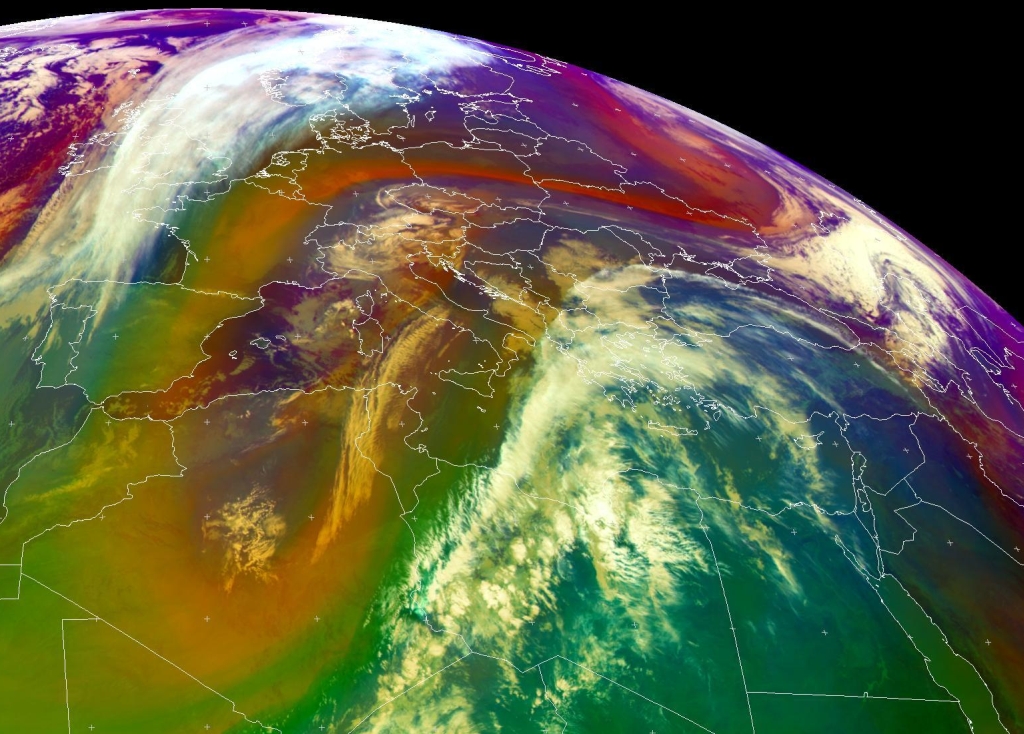 X
COL
COL
X
N
X
There is an X here
N
X
N
X
Lateral banding – billow clouds
N
N
N
[Speaker Notes: The WV imagery would be a bit easier to assist with the 3D interpretation. I certainly agree with the three main vorticity maximum tubes. The middle vot max requires another DZ which should be evident on the WV. The large backward S DZ certainly spans two large trofs. The vorticity minimums that I suggest would complete that pattern. Without animation I could be off in the positioning of these features but I am happy with that. Also, these vorticity tubes extend through large depths of the atmosphere so depending on the tilt, the position at any one level will be very different geographically from another level. The conceptual models are what are important. I have analyzed the vort max and vort min chain that straddles the axis of maximum winds. I will use colours so you will know which ones I have added :>)) Sometimes even coloured symbols don’t stand out against the false coloured image.  Thank you my friends. The weather patterns always interesting. Analyzing them all could phil a book. The colder valued system is also interesting with the same or similar patterns.]
Summary: RGBs for Operational Forecasting
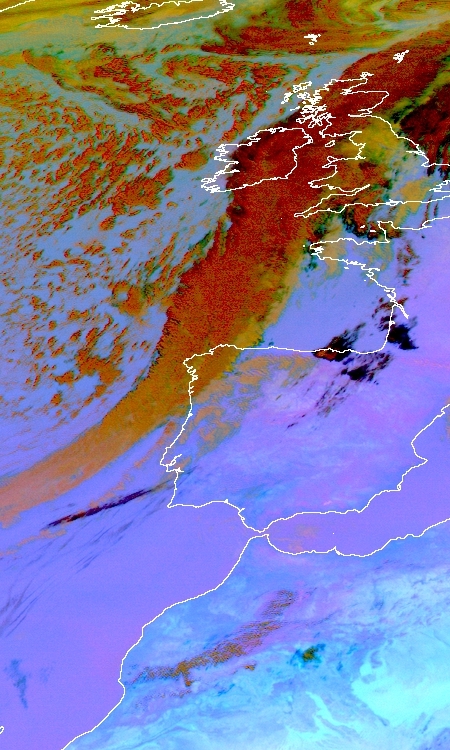 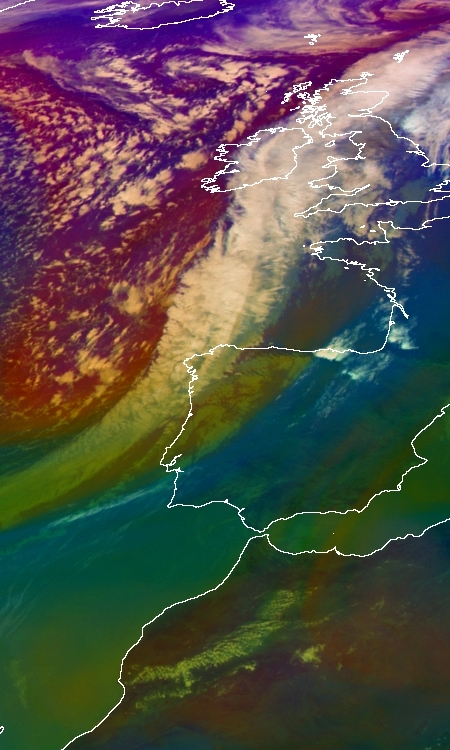 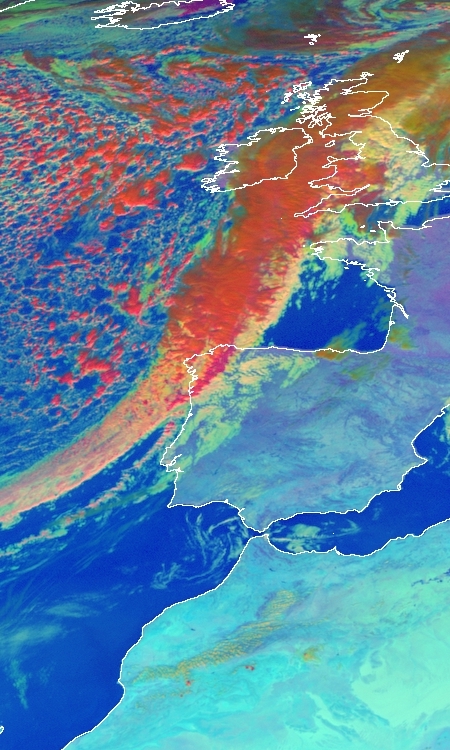 Dust                               Airmass                          Day Microphysics
08 November 2005, 12:00 UTC
Summary: RGBs for Operational Forecasting
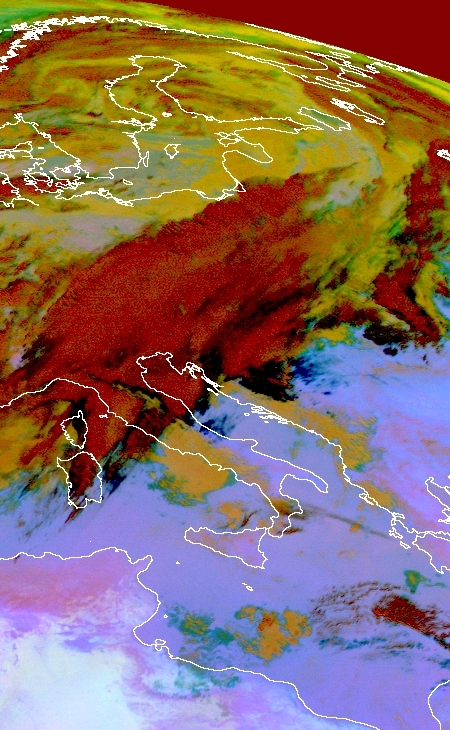 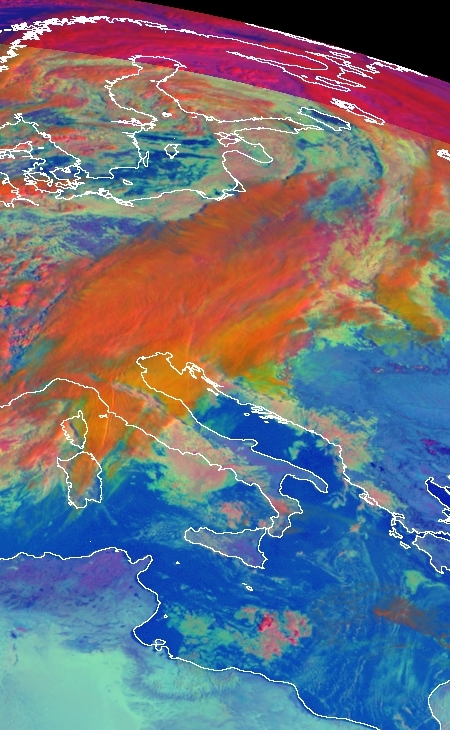 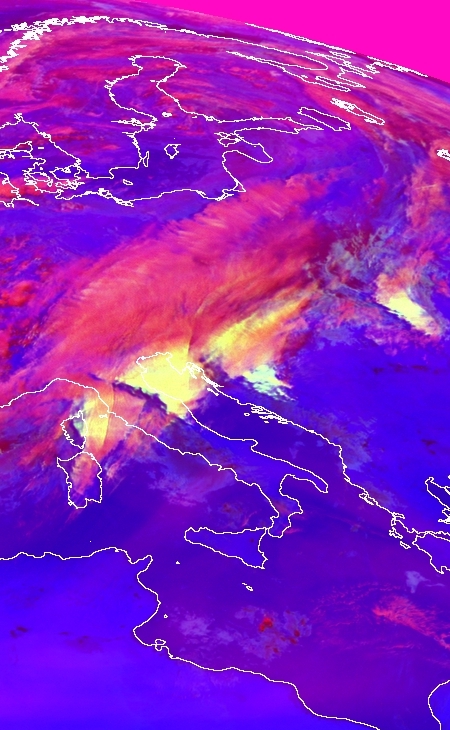 Dust                                Day Microphysics        Convective Storms
19 March 2007, 08:00 UTC
Geophysical (L2+) products
Quantitative values derived from satellite data (height, temperature, pressure, humidity, chlorophyll, wind vector, etc.)
Includes multiple inputs (aside from the original satellite data):
Auxiliary satellite data
NWP variables
Look-up tables
Climatology
Background maps
Parametrization parameters
Corrections
…
Geophysical (L2+) products
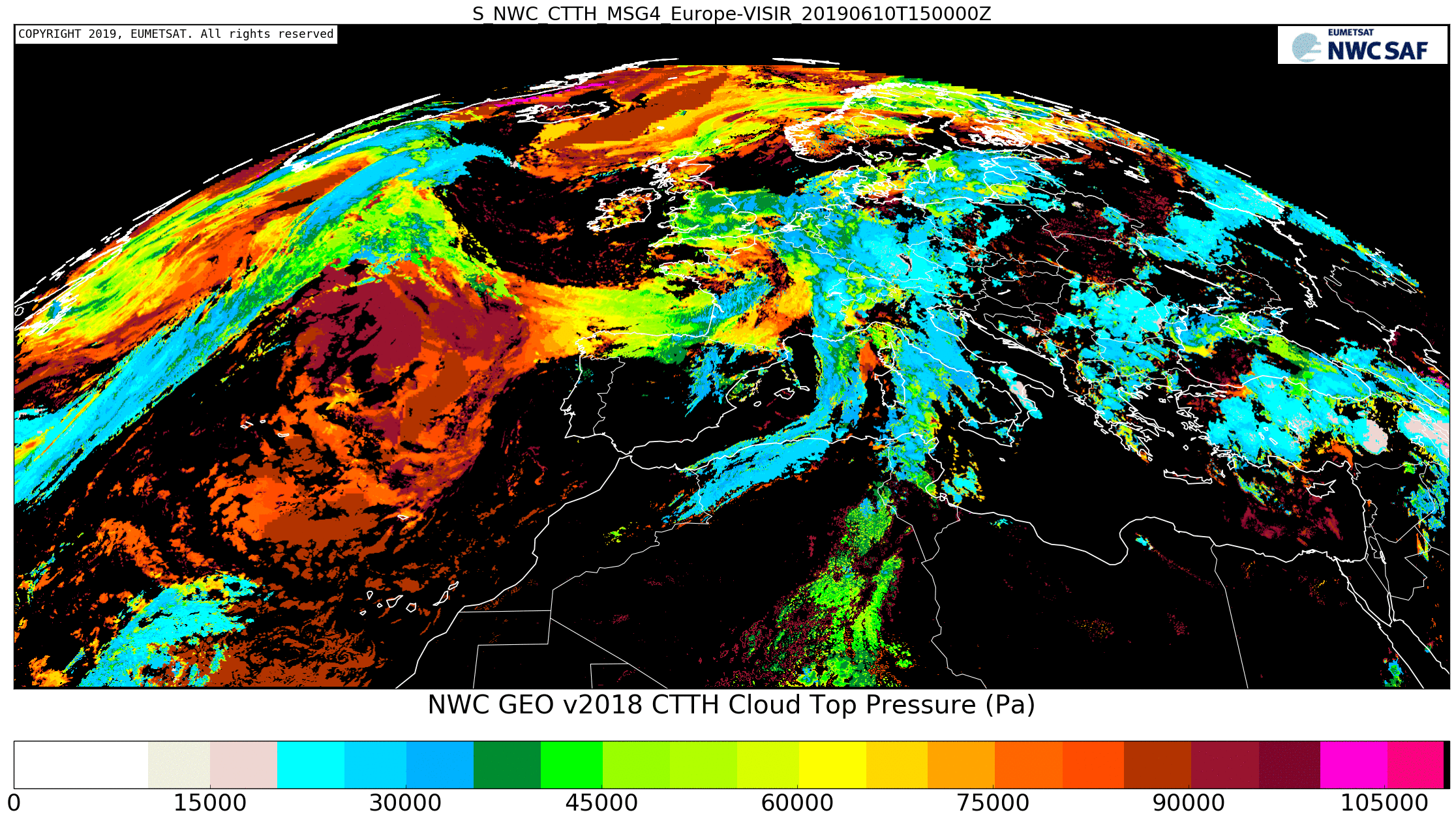 Geophysical (L2+) products
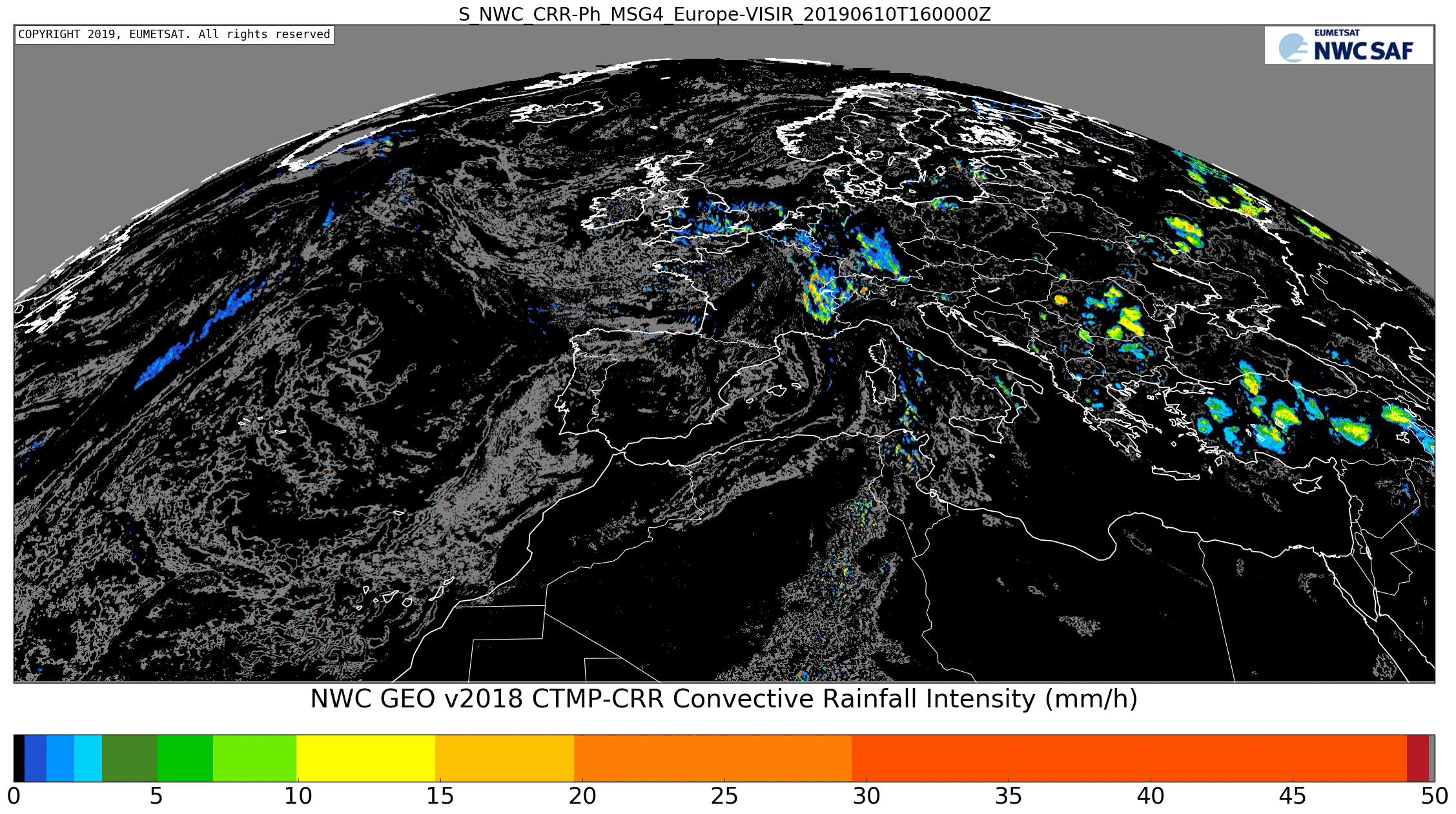 Geophysical (L2+) products
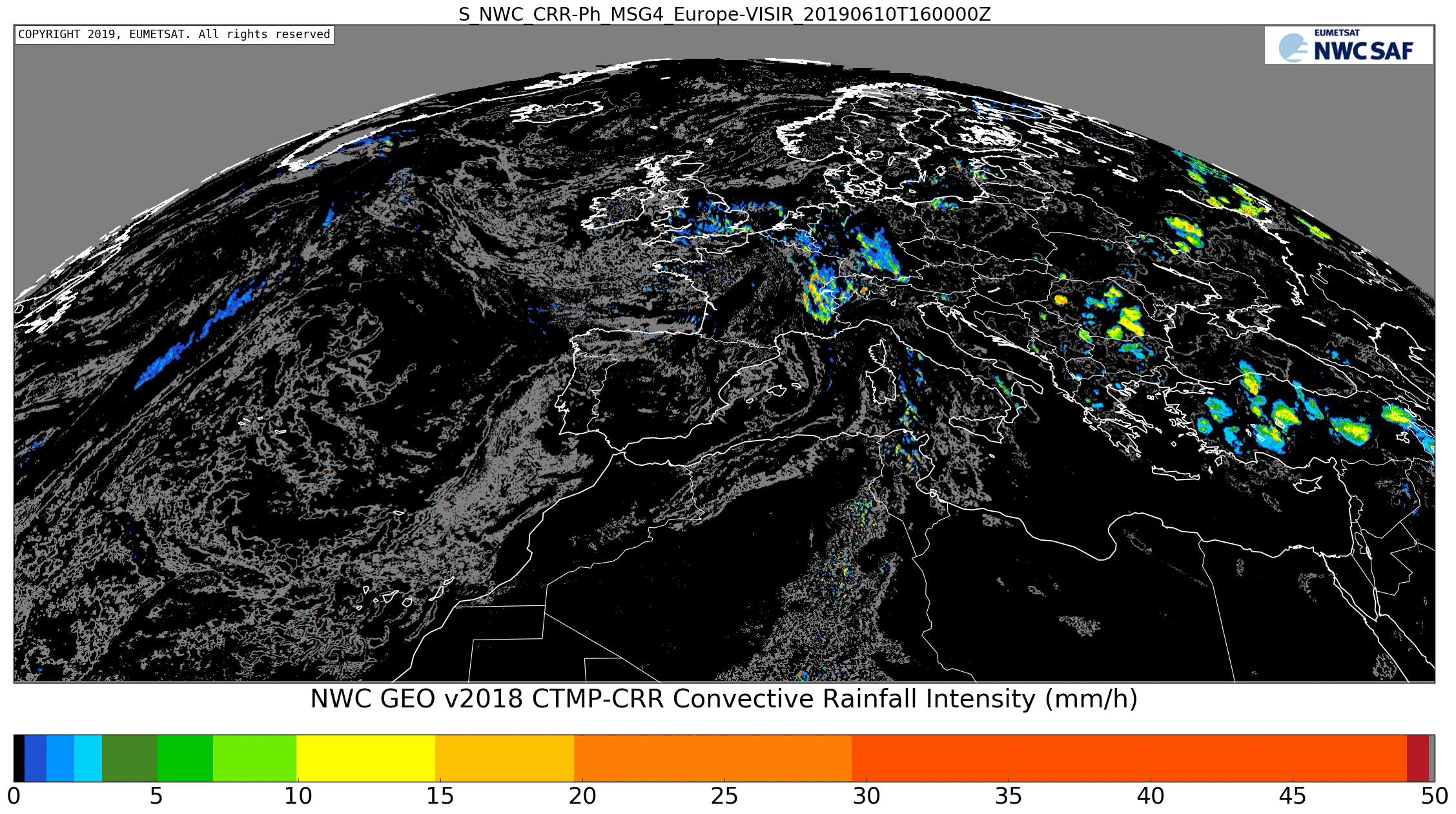 E.g.
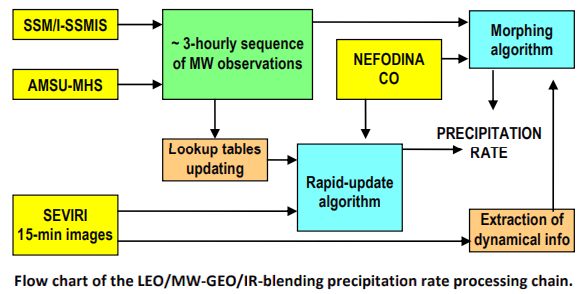 Geophysical (L2+) products
CI (Convective Initiation) Product
> Probability for a cloudy pixel to become a thunderstorm?
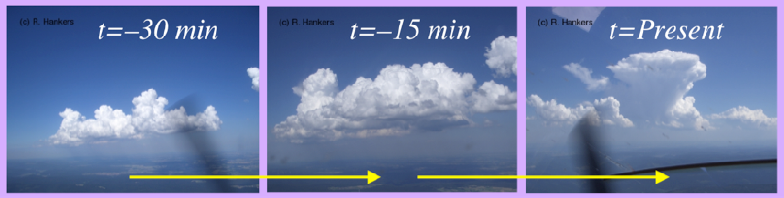 Mecikalski at al. 2010
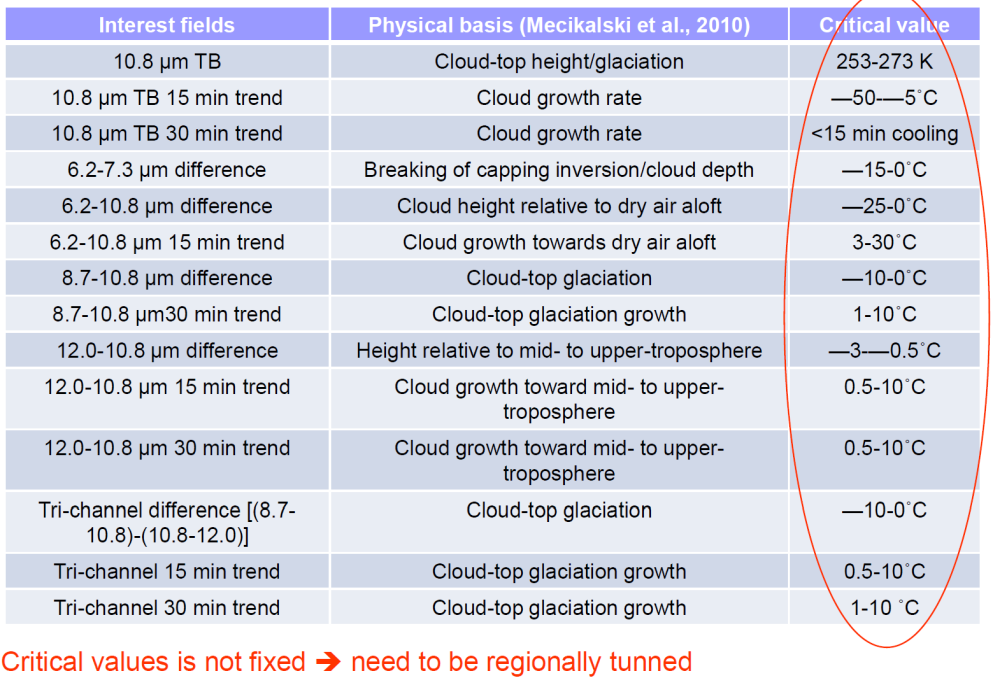 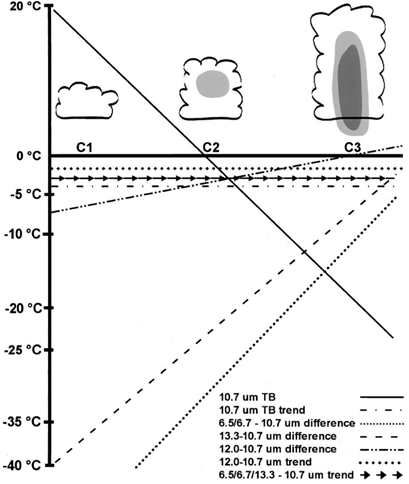 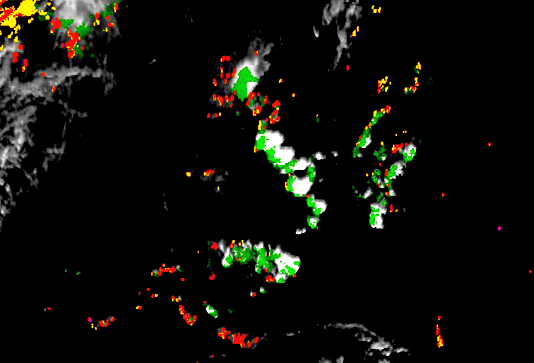 • yellow for [0-25%] probability of Convection initiation,• orange for [25-50%] probability of Convection initiation,• red for [50-75%] probability of Convection initiation,• magenta for [75-100%] probability of Convection initiation.
Main limitations of the product?
• In cases of cold air masses (fast-moving fractional clouds)• High FAR inherent to CI, particularly at the edges of cold cloud systems• Lack of validation
Thank you!
Questions are welcome.
شكرًا لك